集誠佛院 2021 元旦堂慶
1
2
3
4
5
6
7
8
9
10
11
12
13
14
15
16
17
18
19
20
22
23
24
25
26
27
28
29
30
21
32
33
34
35
36
37
38
39
40
31
41
42
43
44
45
46
47
48
49
50
51
52
53
54
55
56
57
58
59
60
61
62
63
64
65
66
67
68
69
70
71
72
73
74
75
76
77
78
79
80
81
82
83
84
85
86
87
88
89
90
91
92
93
94
95
96
97
98
99
100
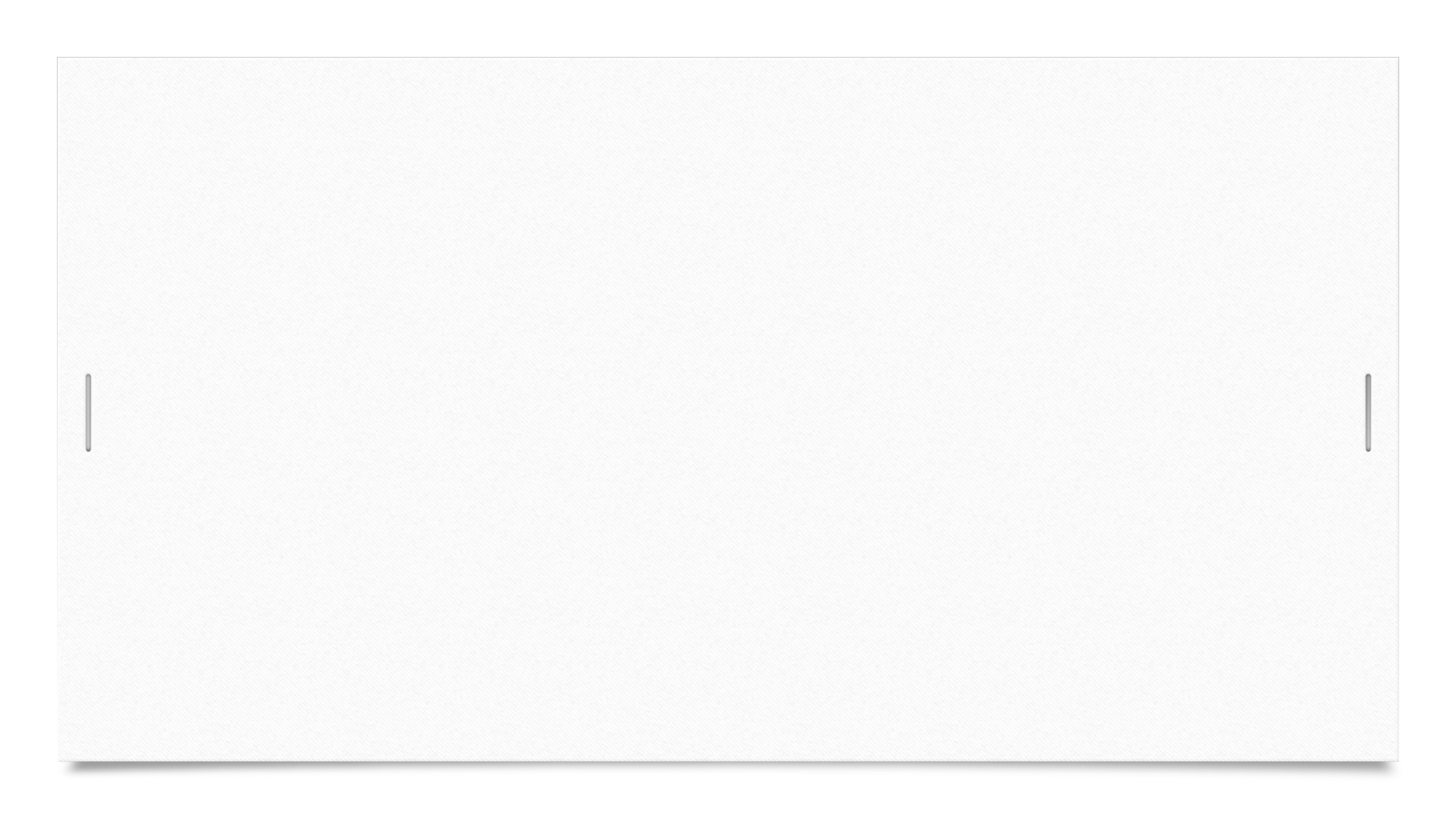 1
修道人辛苦一點也要認命，做的多，了愿的多。所以修道、辦道的人都要無怨無悔
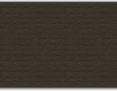 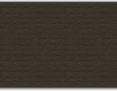 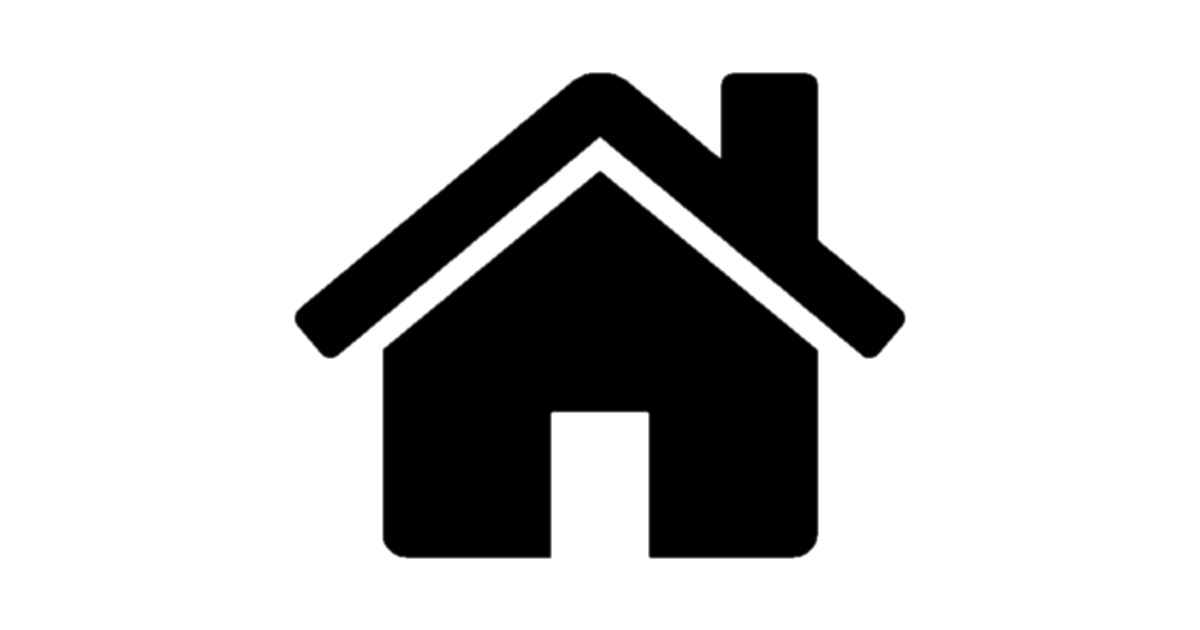 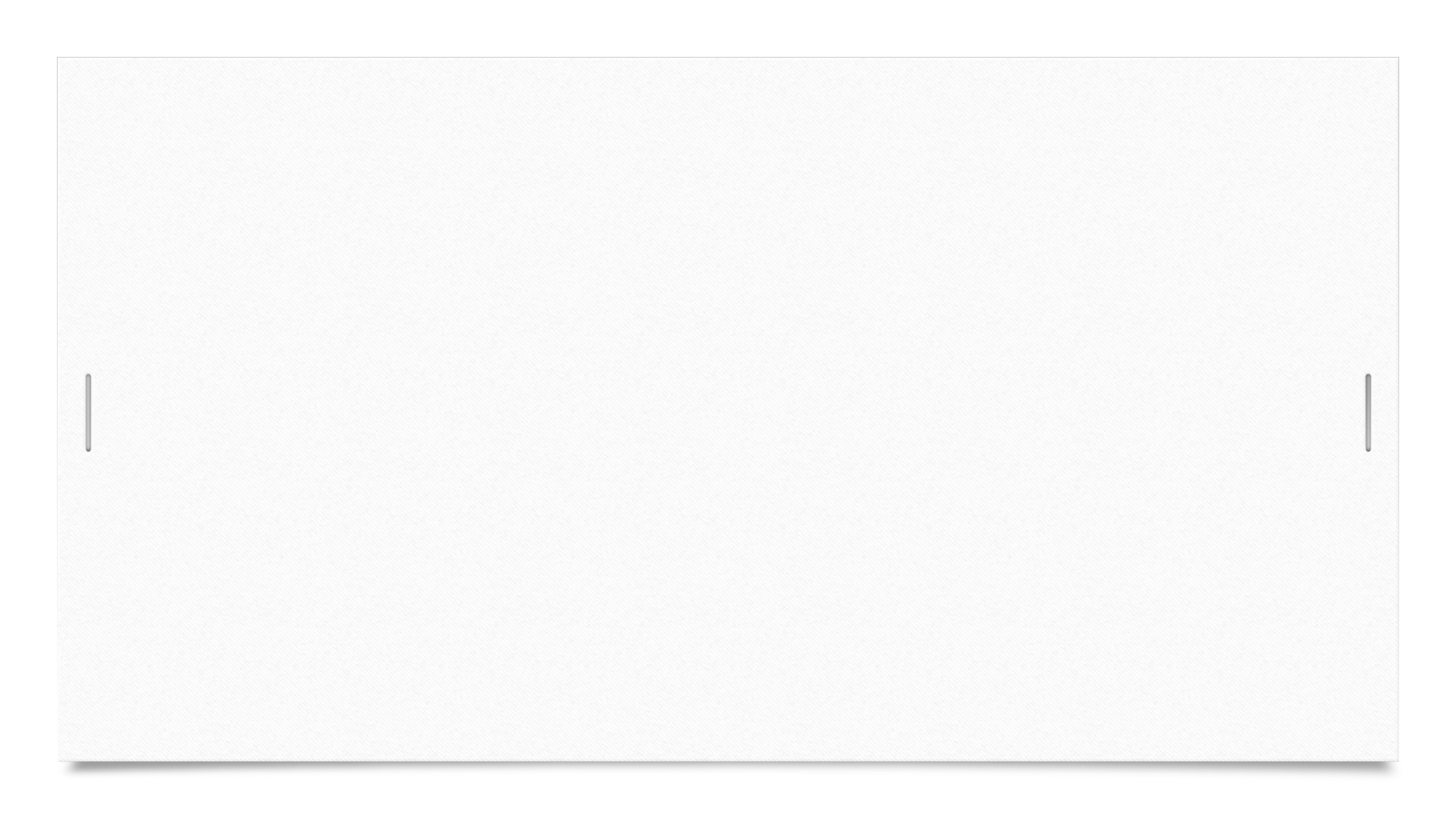 2
修道要把握時機，現在不修，過了就沒了。
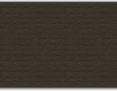 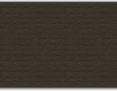 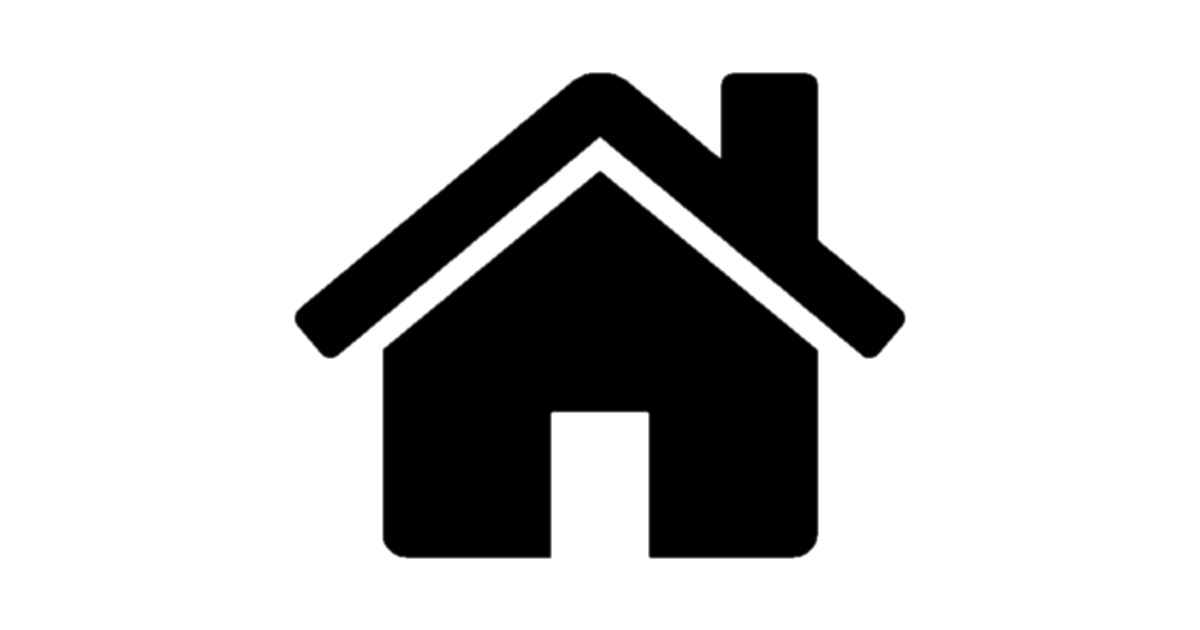 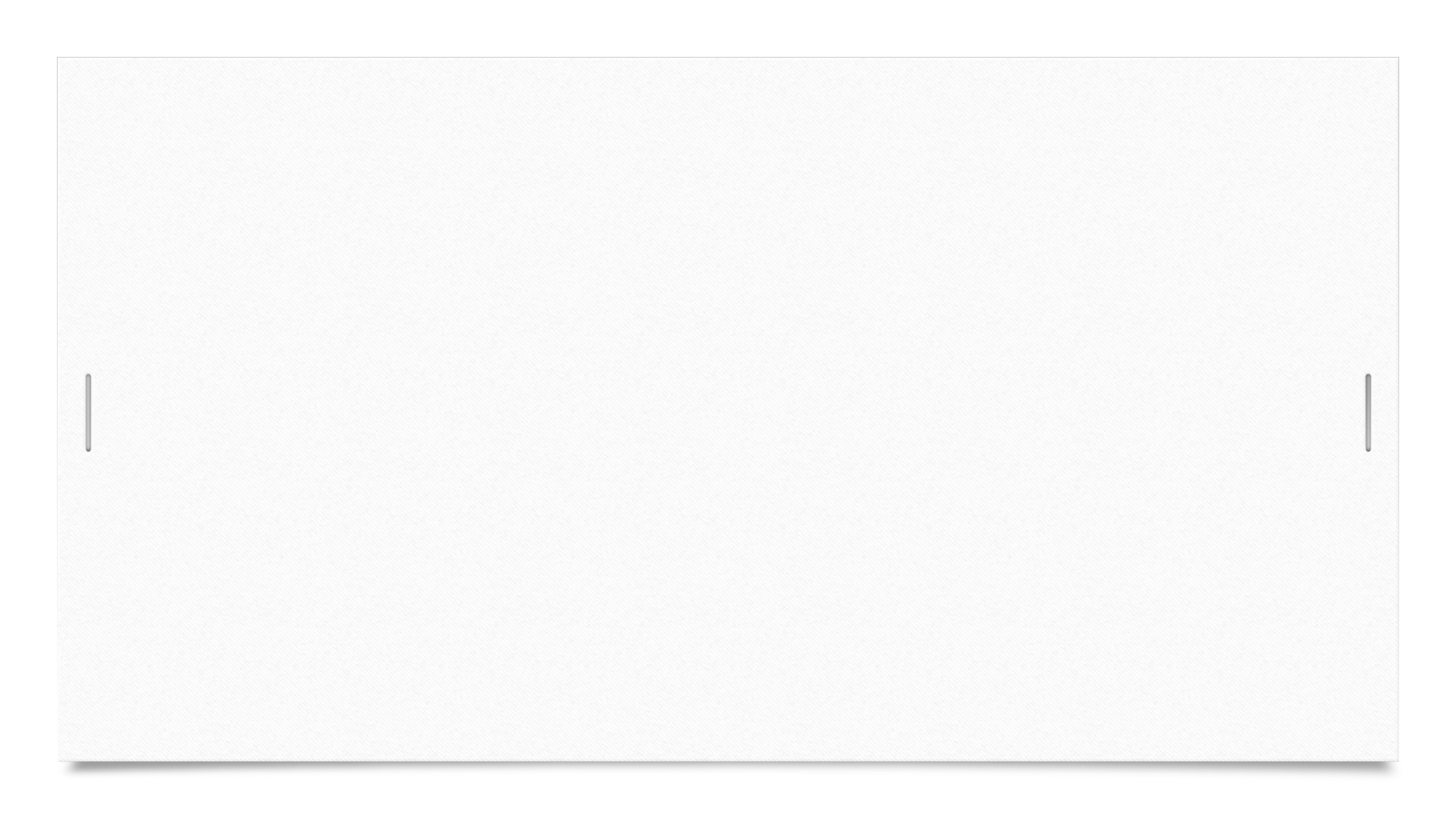 3
該做的時候，要又快又準，把它抓起來，這就是道，因為這個時候，你心無旁騖。
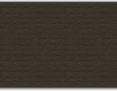 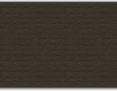 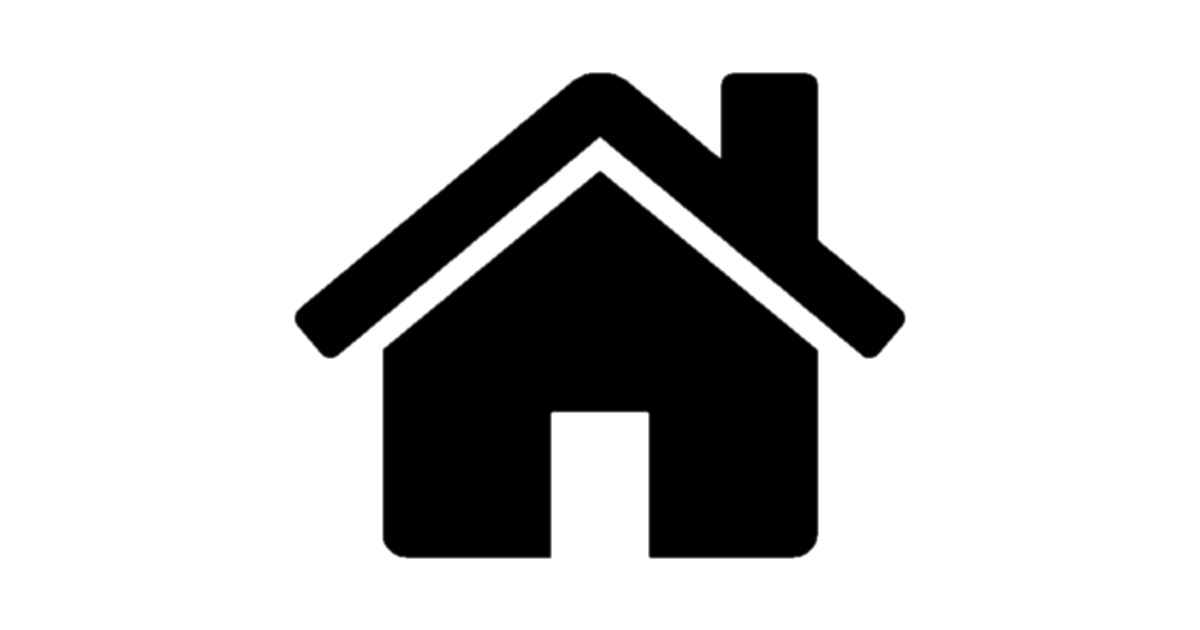 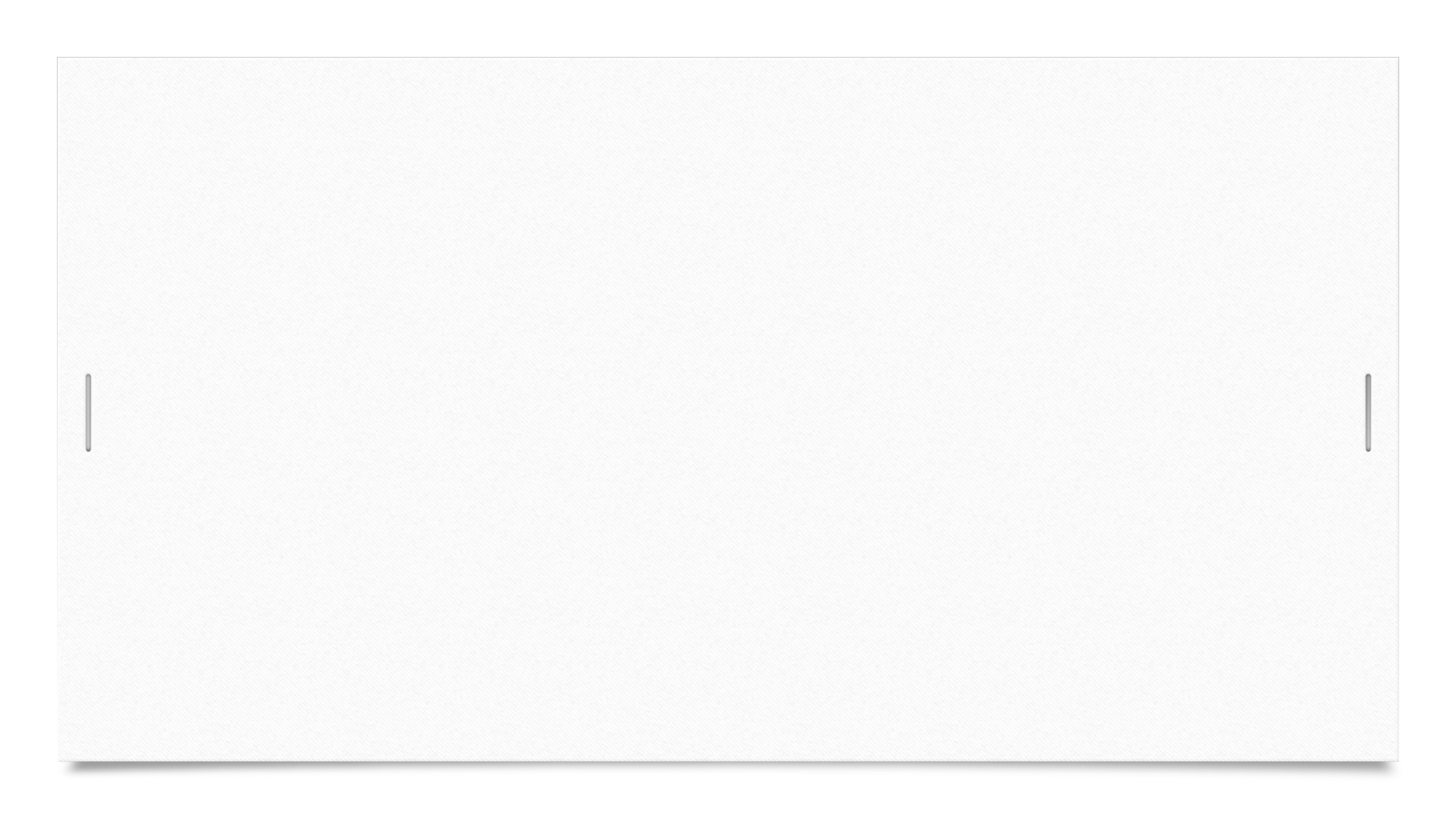 4
自己的發心跟體悟，才是最重要的。想要有智慧，就必須去經歷、去改善。
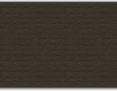 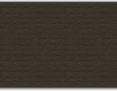 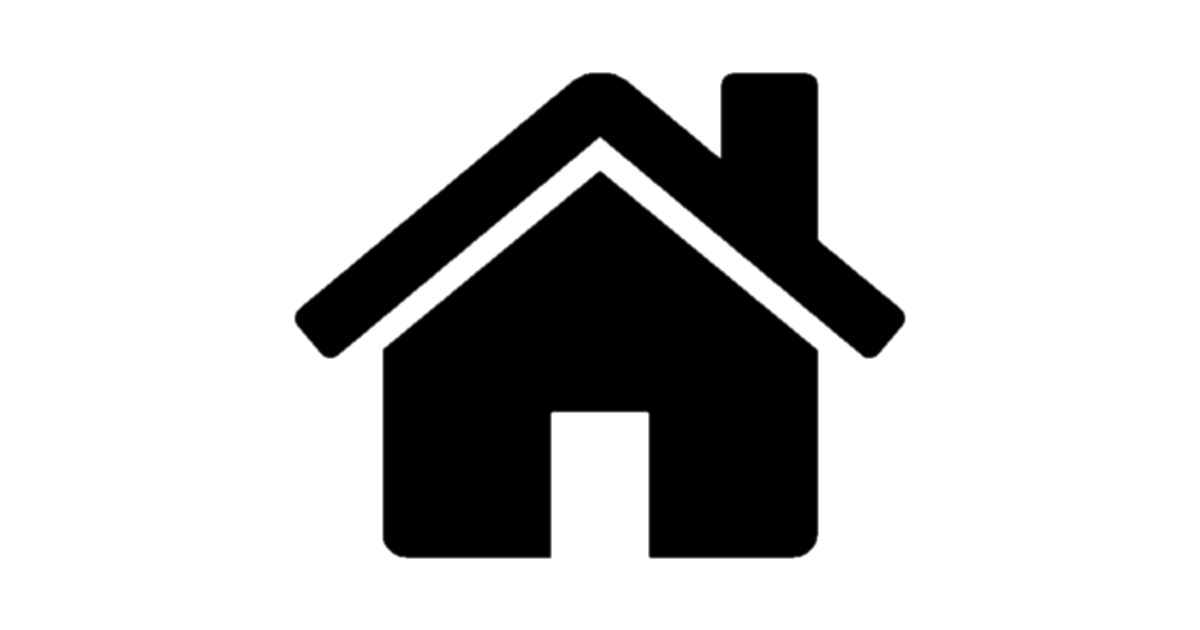 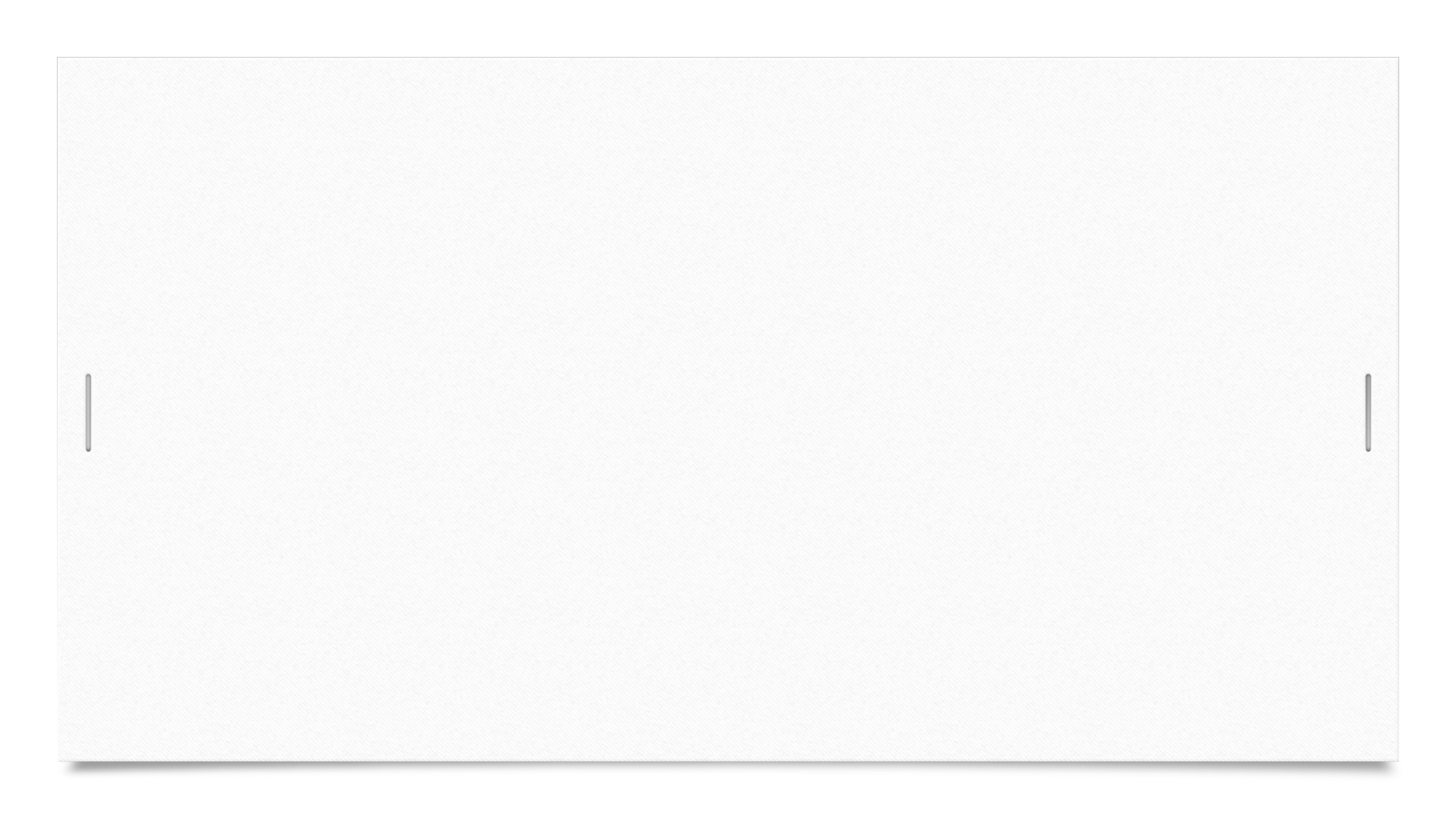 5
從小地方做起，從推功攬過中去圓滿
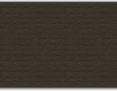 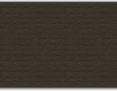 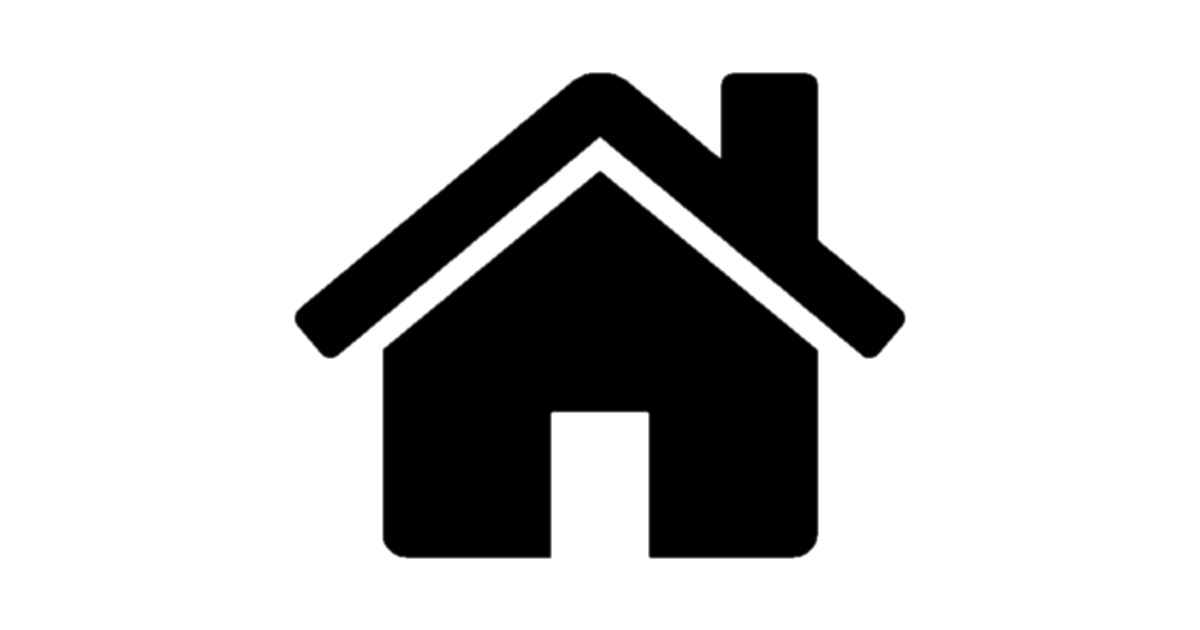 6
修道要任勞任怨，不要跟別人多做比較，自己能做就做，老天不會虧待你的
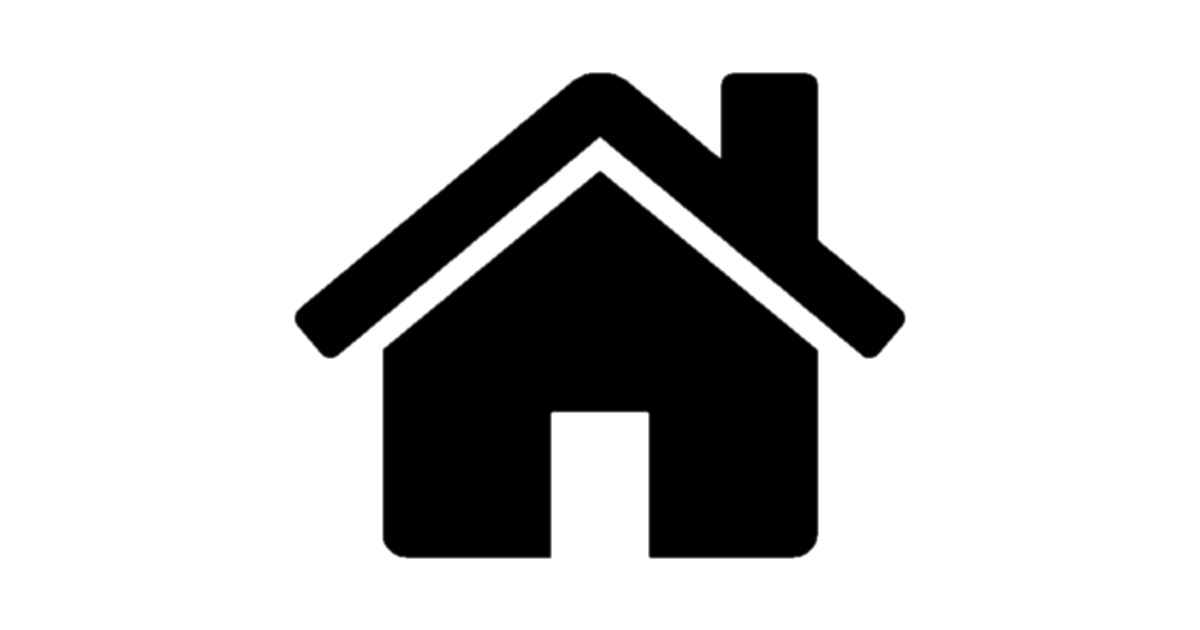 7
學佛要用最自然、最誠敬的心，所以用最簡單的方式辦最不平凡的事情，即是白陽的殊勝。
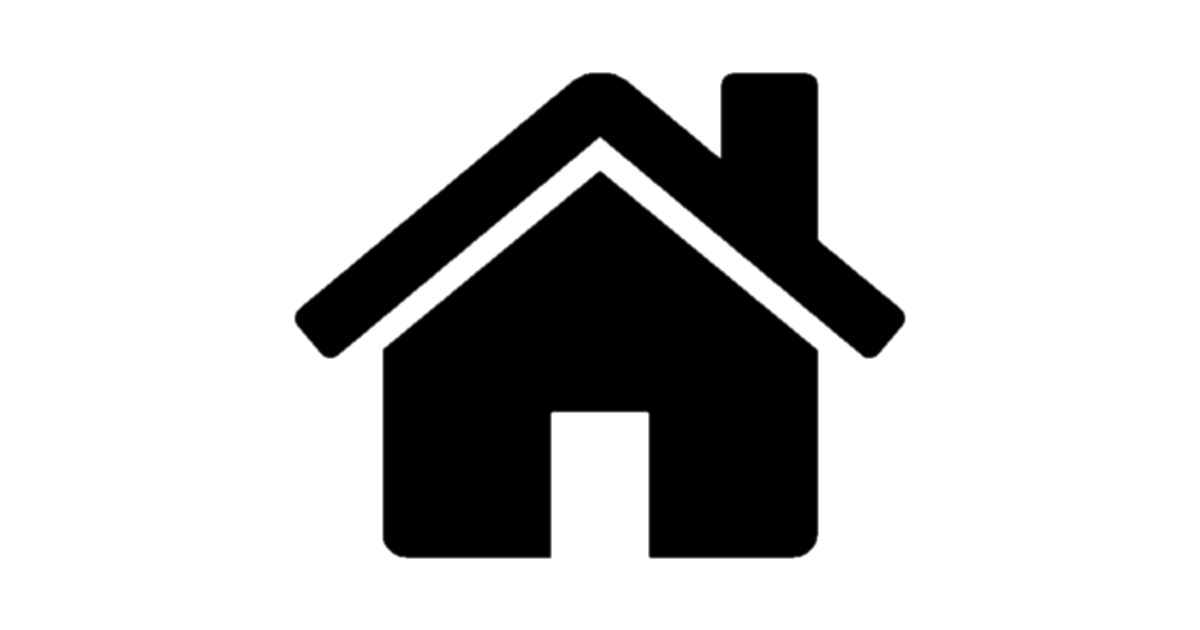 8
修得好也要講的好，口、心、行要合一，這樣才像修道人。
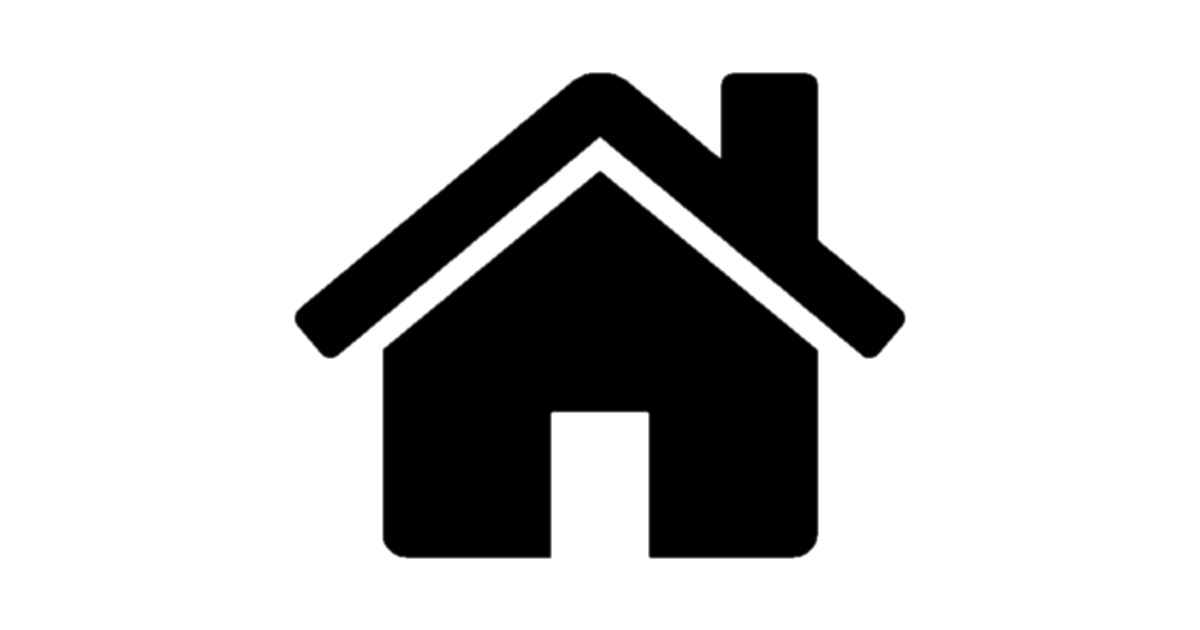 9
遇到每一個瓶頸，都是成長的時候。
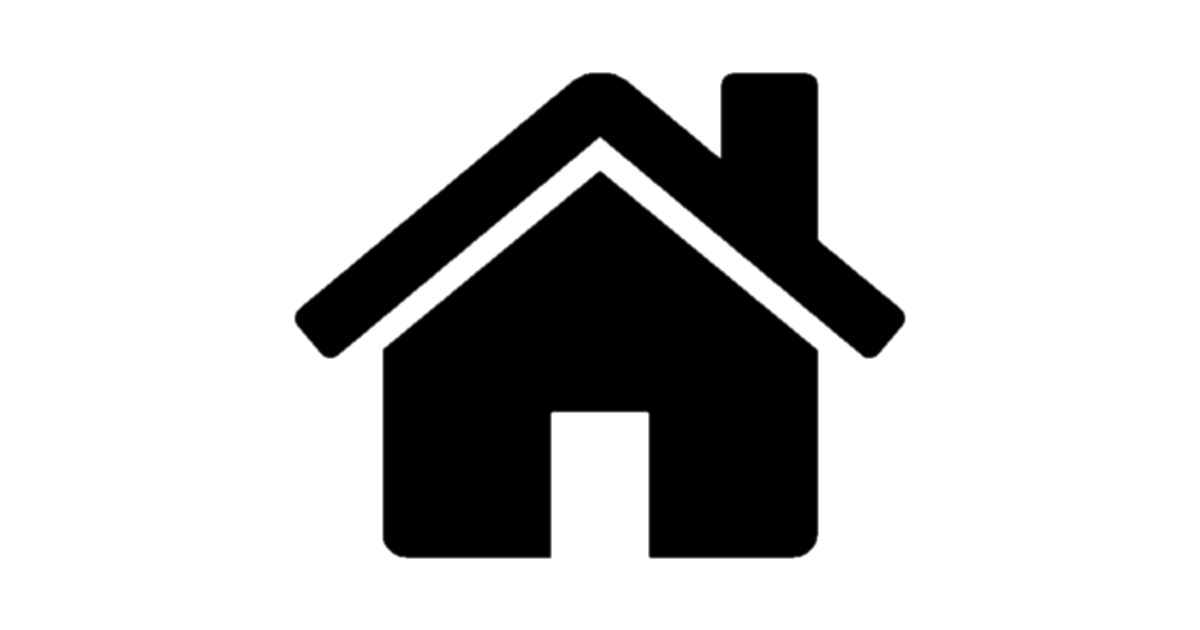 10
行道在於公心一片，在安於自己的本份。誠於中，然後行於外。
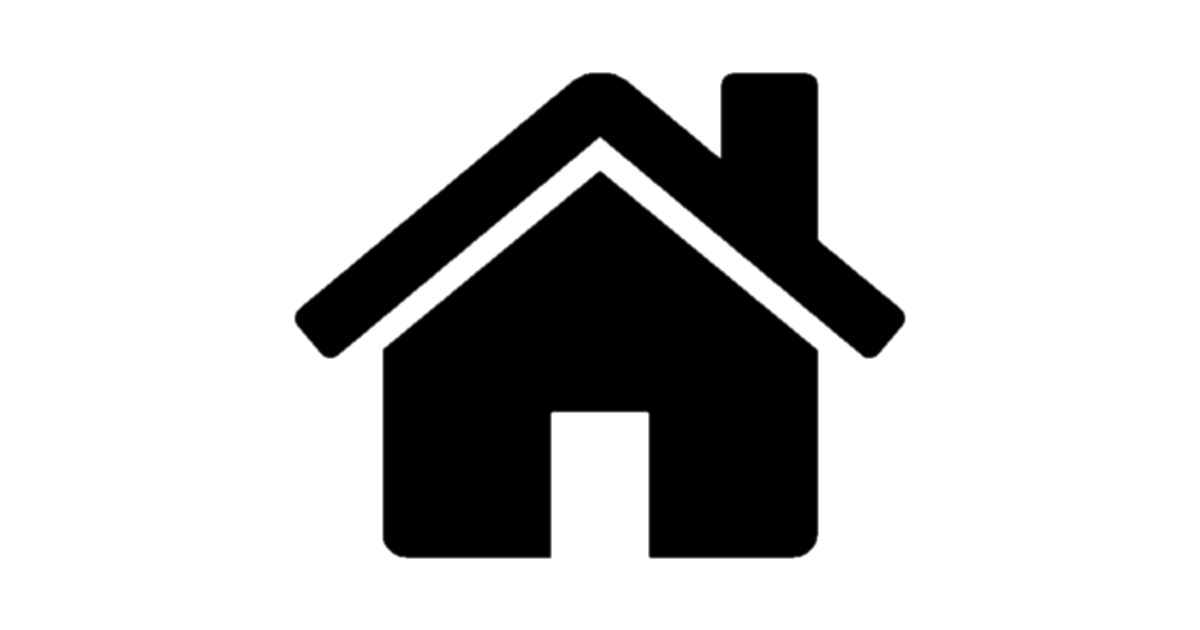 11
不要一直等明天，要把握今天、把握現在、把握當下、這才是真的，才是永恆。
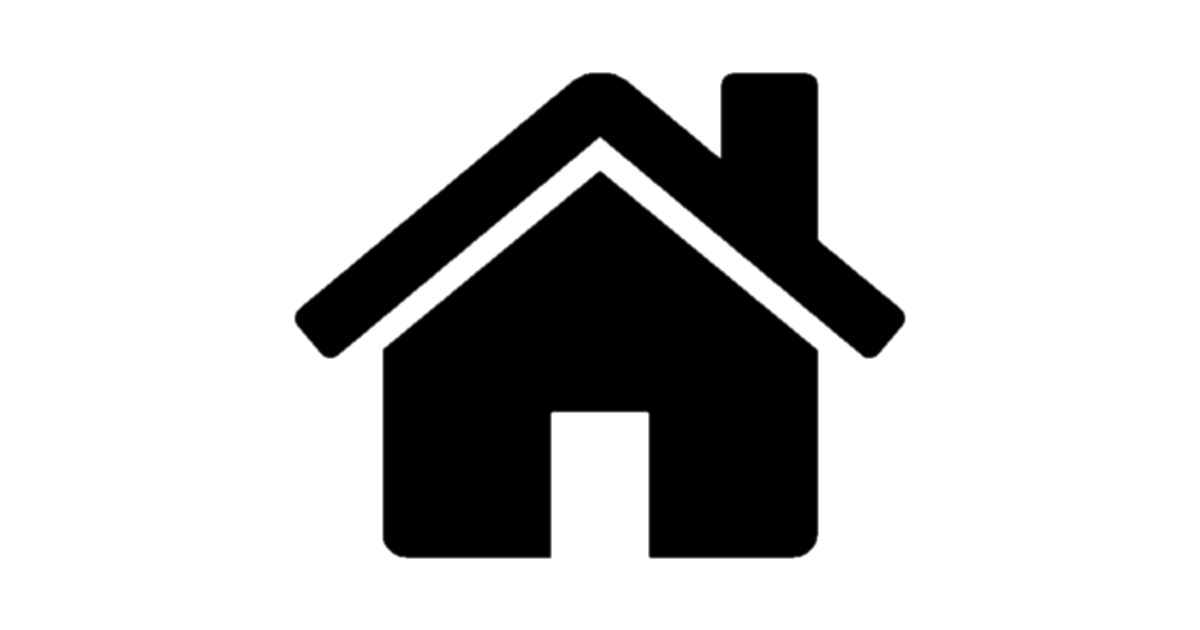 12
把它當作自己該做的，就不會做的心不甘情不願。就像吃飯吃得那麼高興，把修道當吃飯
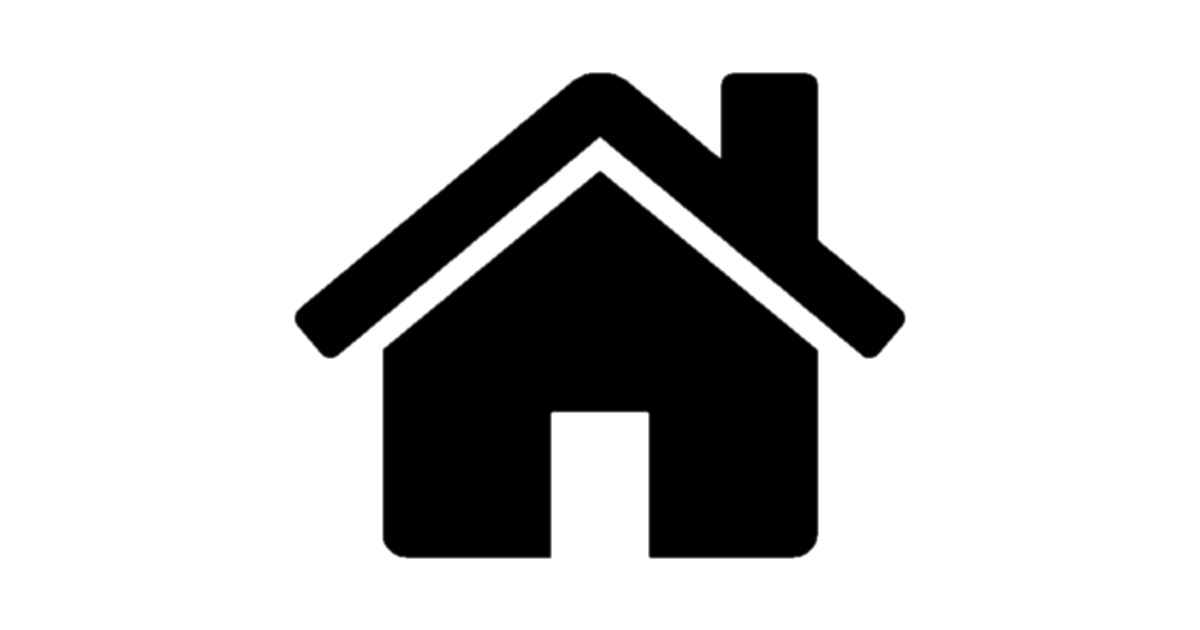 13
我們不可能沒事找事做，遇事、見事、辦事。在最恰當的時候做最恰當的事，就是修道。
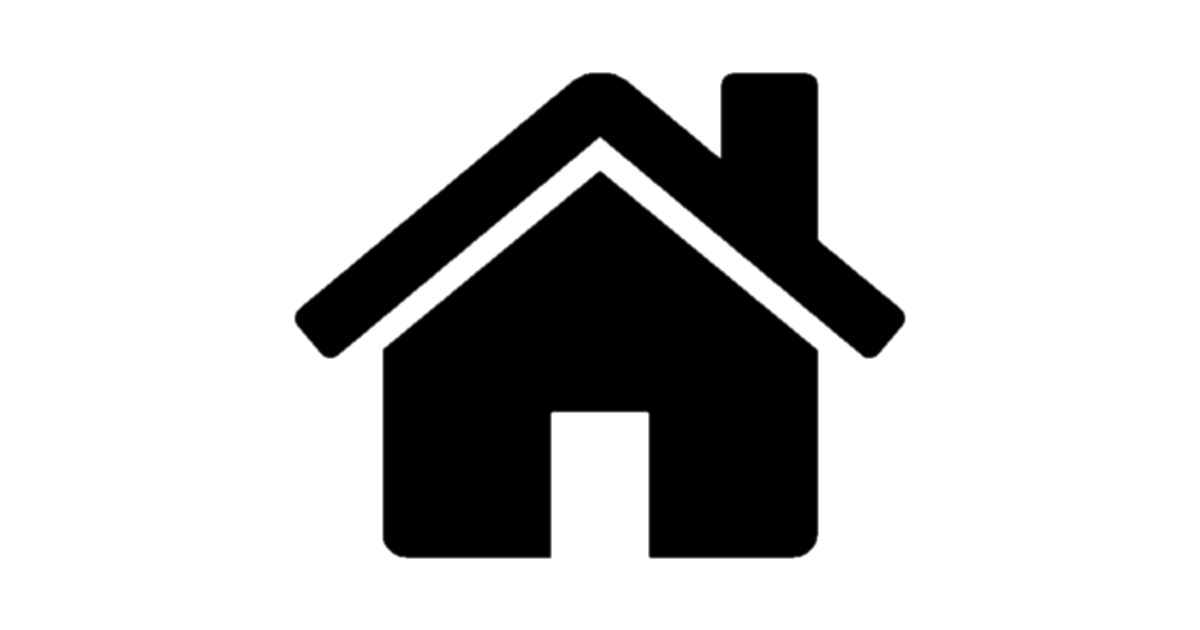 14
辦事的時候要無所為而為，上天自然給你力量無窮
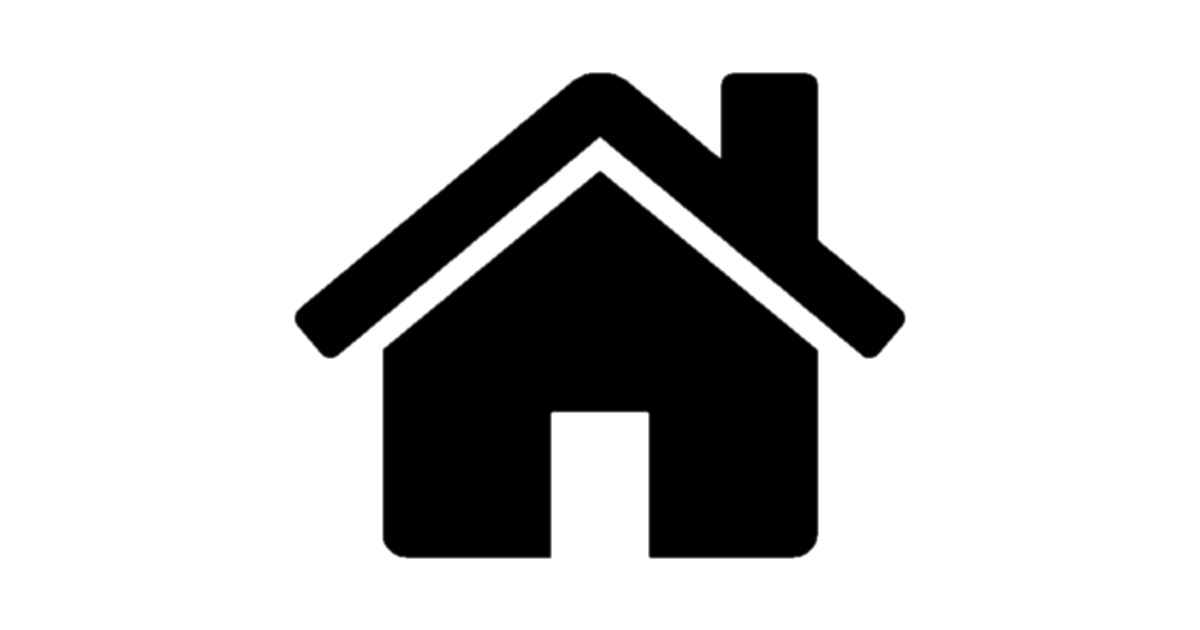 15
修道不是在佛堂修道，不是在人前辦道，而是在你獨處的時候，在你面對每一件事情的時候，那才是修道
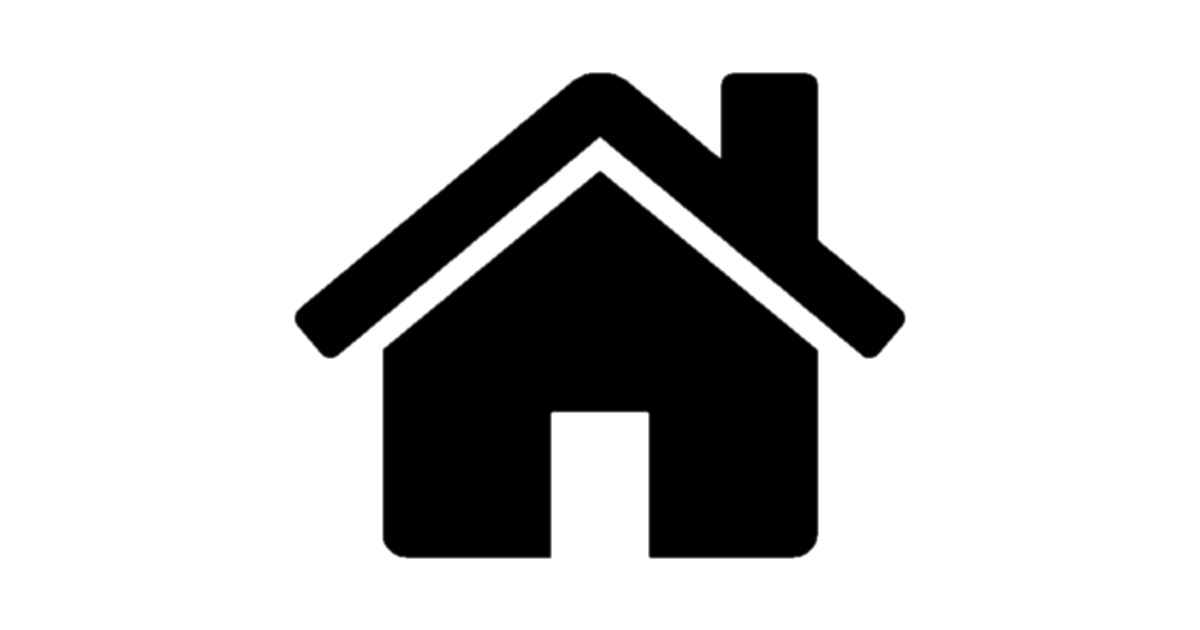 16
好道的人就要厚道，厚道的人，就要常常去廚房學道，去做那些打雜的道。
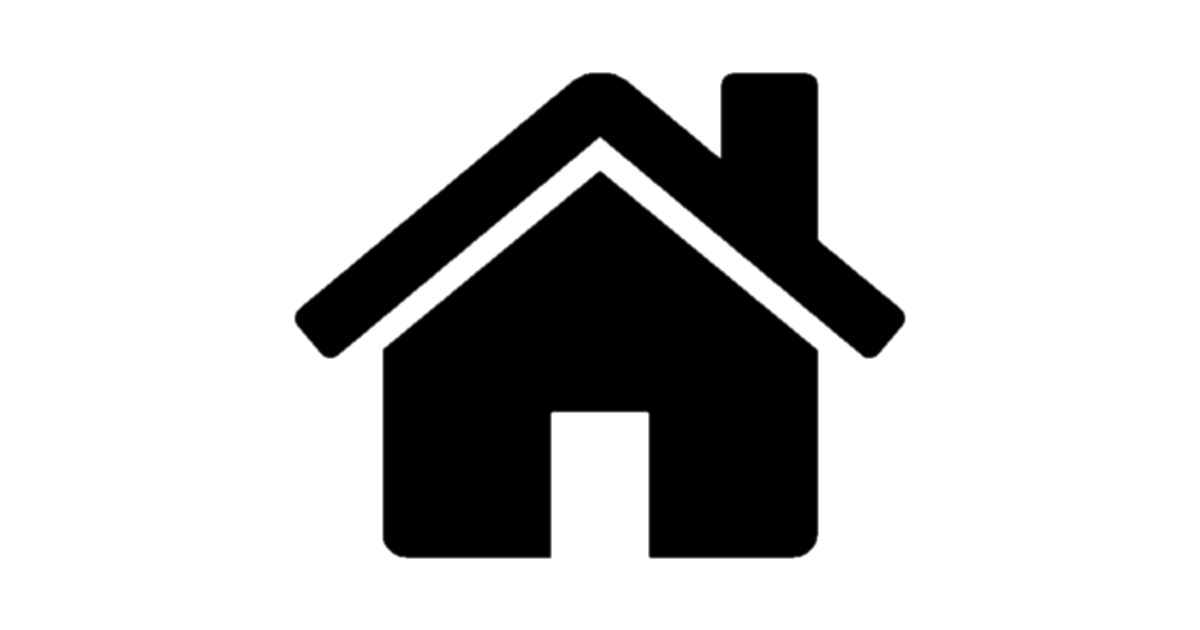 17
人往往在逆境中才能成長，往往是在歷鍊中才能茁壯。
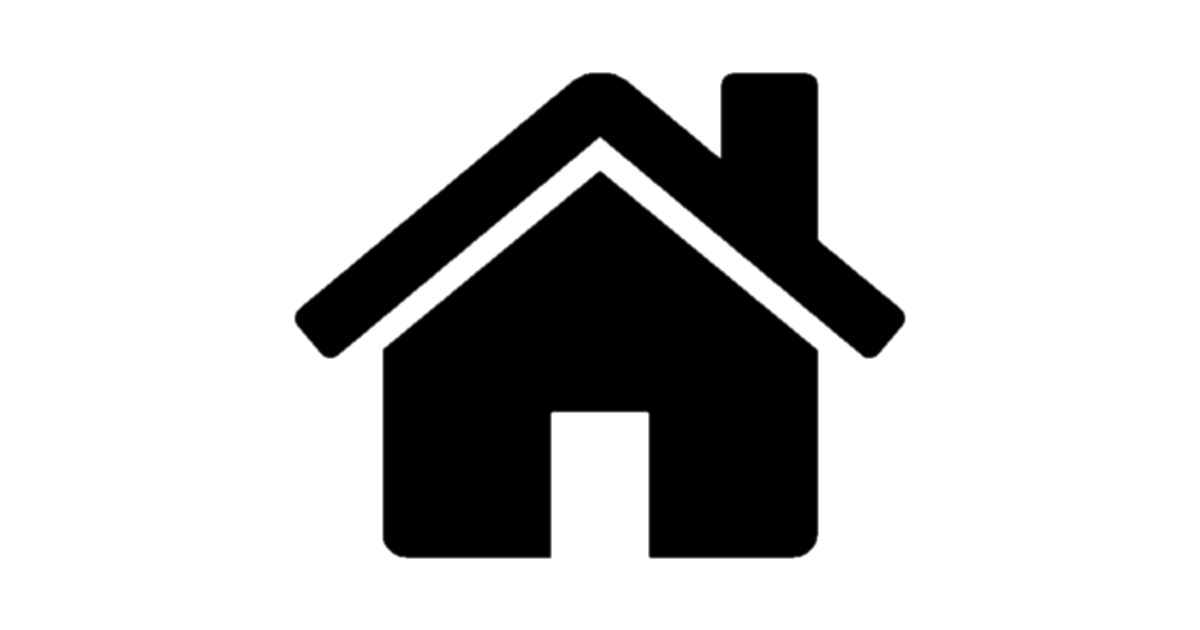 18
自私之心不可有。放眼望去盡是寬廣，莫要讓狹隘障住自己。
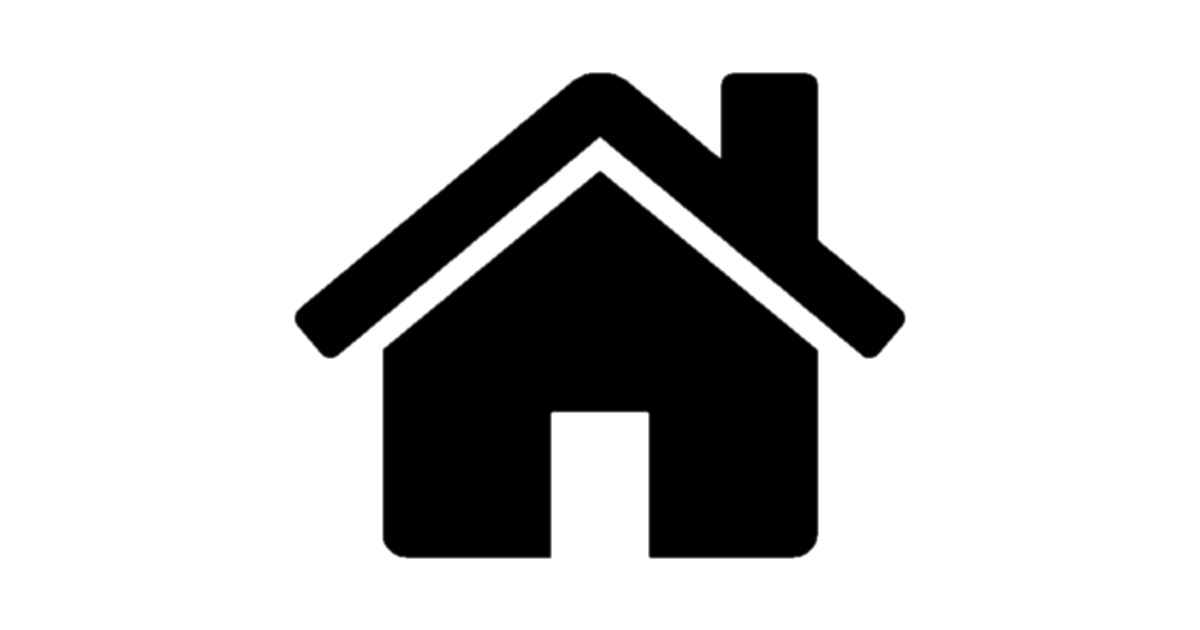 19
承受的恩德多，就要了愿的多，不要去想任何麻煩的問題，心靜一切空，空了有何煩惱？
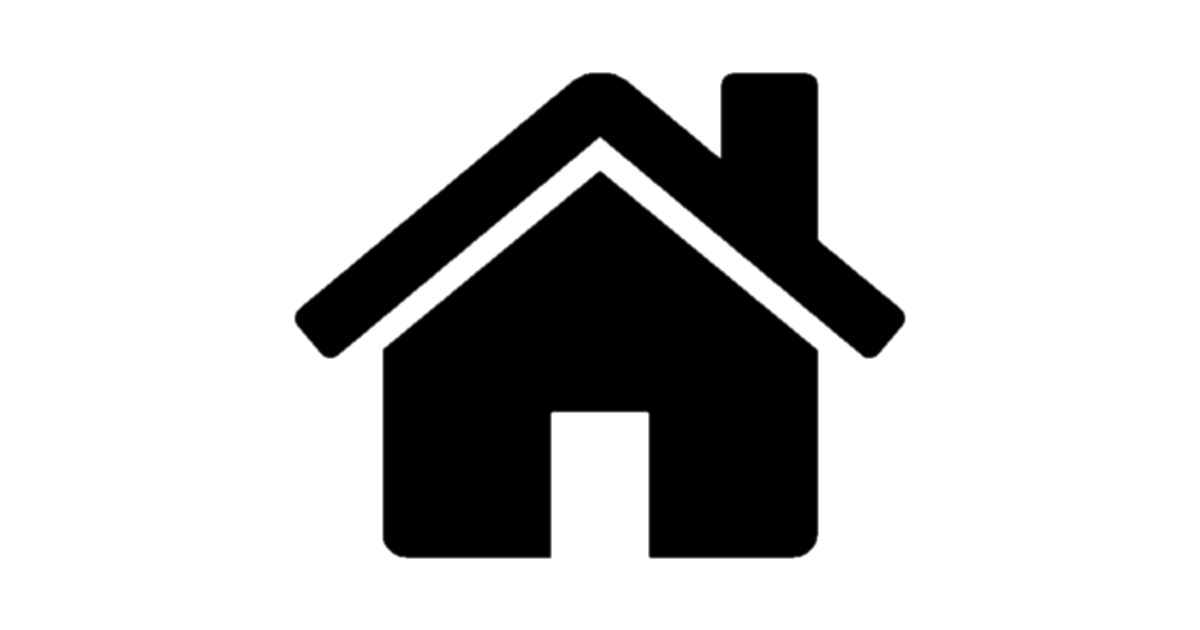 20
守住自己的愿，多做少說；注意自己的身體，莫要逞強，珍惜自己的生命。
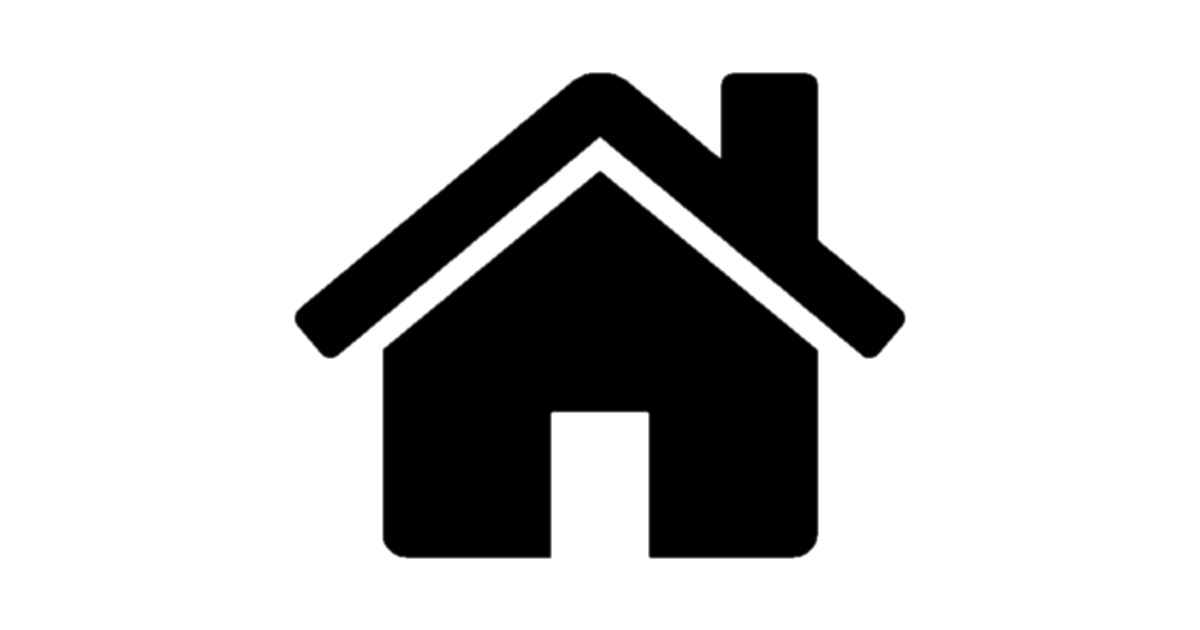 21
事在人為，你跟上天要什麼，上天就給你什麼。堅持自己的信念，不要輕易改變。
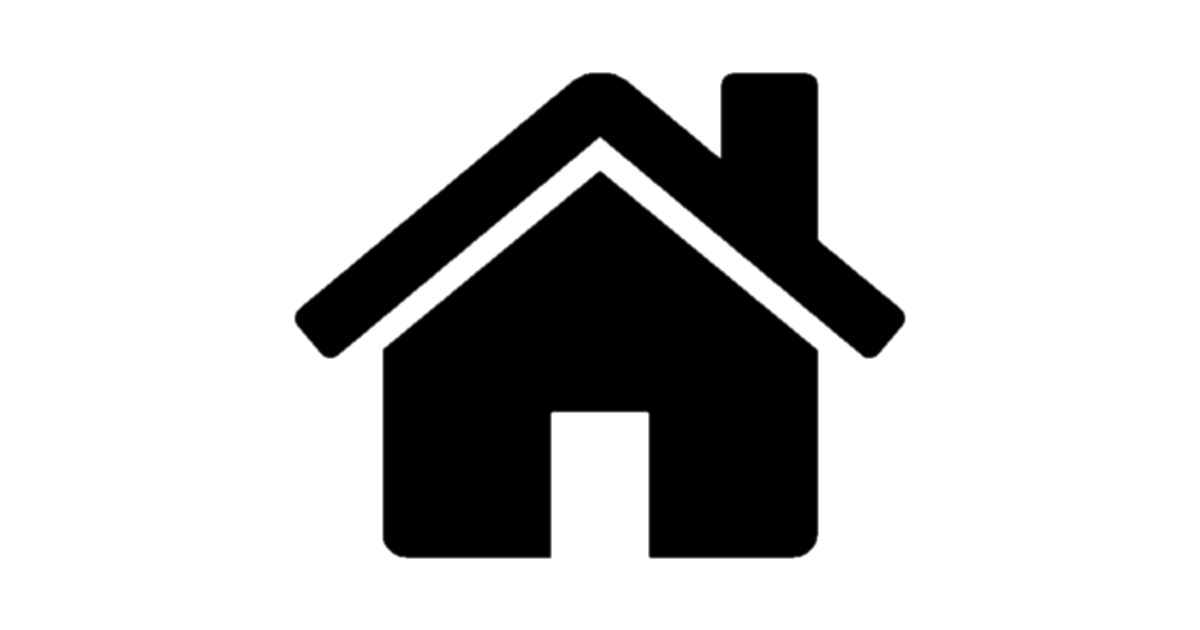 22
上天給你機會，有機會才有的辛苦，要感謝。無所求之求是大求，無所為之是大為。
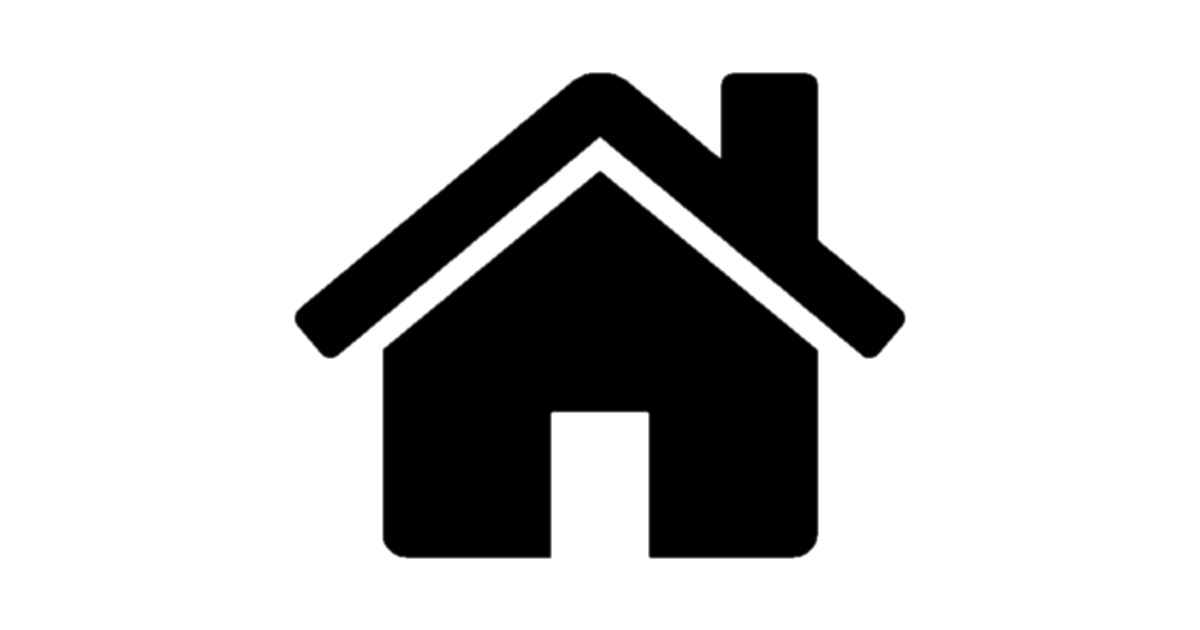 23
修道很簡單，第一、將不好的習慣改掉；第二、捨己為人，不求回報；第三、雖遭受人情冷暖，能然樂情彭湃，濟世救人
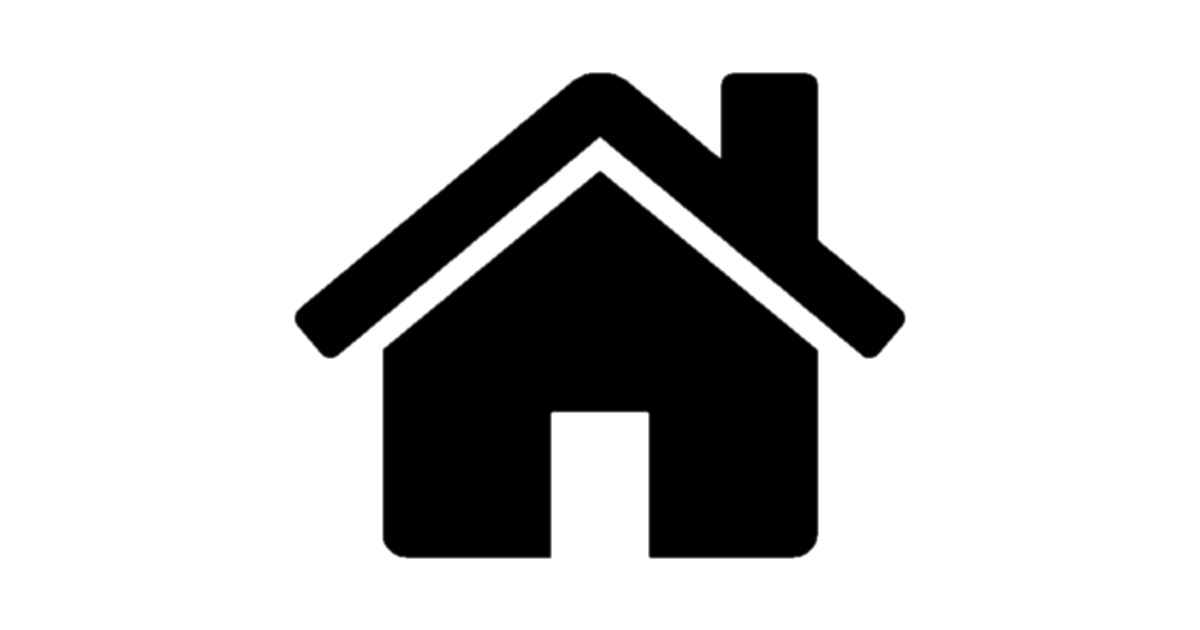 24
不要先入為主。要先觀察、先體悟、還要先參與，你才可以先下定論。
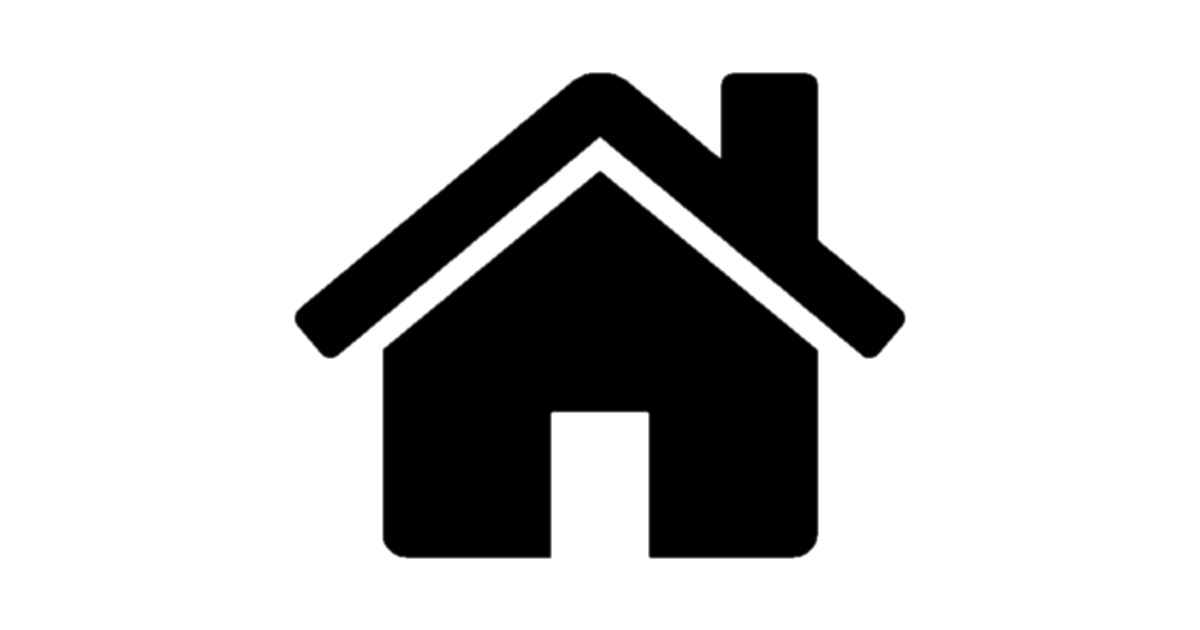 25
人人都是佛堂，把你的佛堂帶出去，讓每個人看到你都像看到佛堂一樣，那麼的優雅、那麼的寧靜。
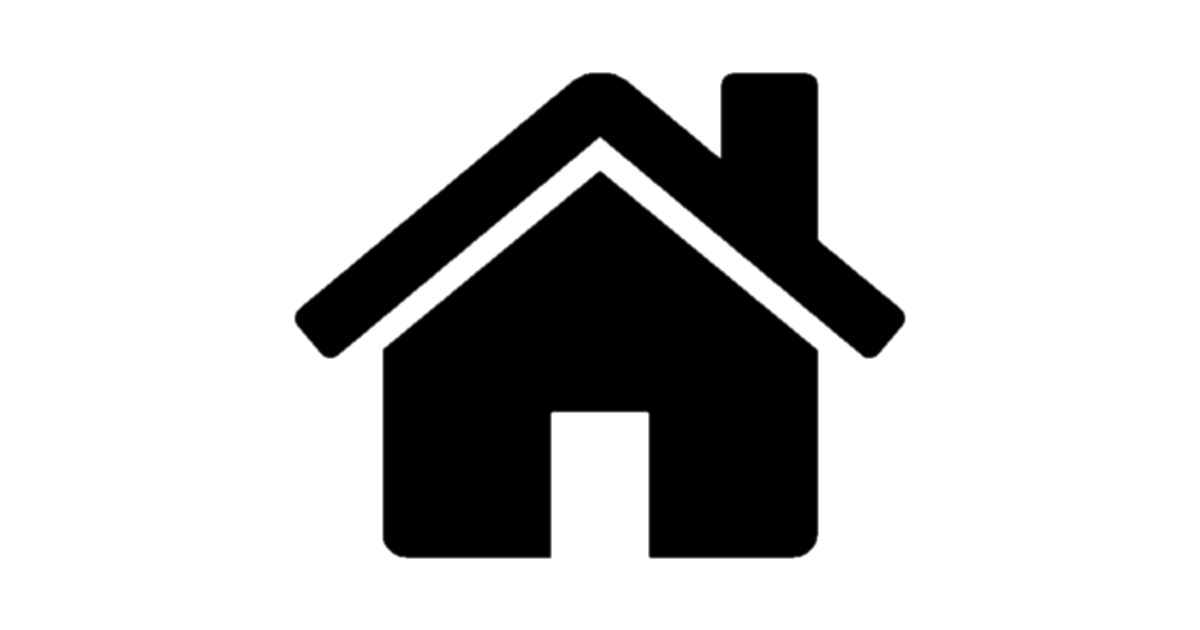 26
你的心要當一個大佛堂，容納每個人，行到哪裡就開示到那裡，那麼，你就是在世佛堂。
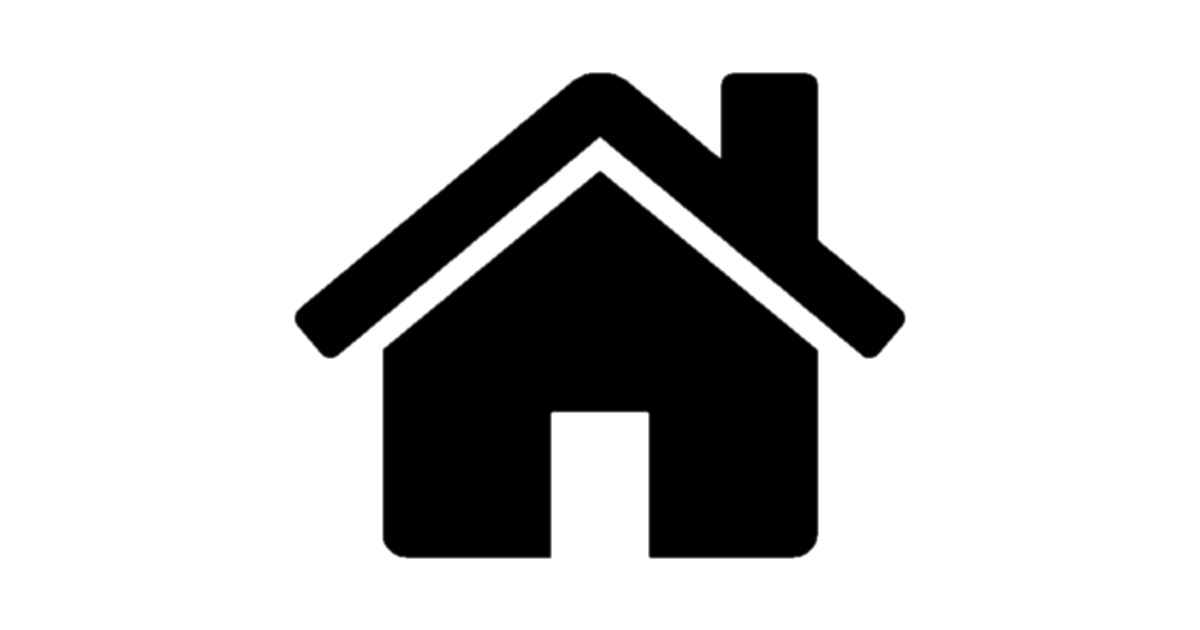 27
修道需要誠心加菩薩心加耐心加喜捨心加無為心加天心加智慧心。
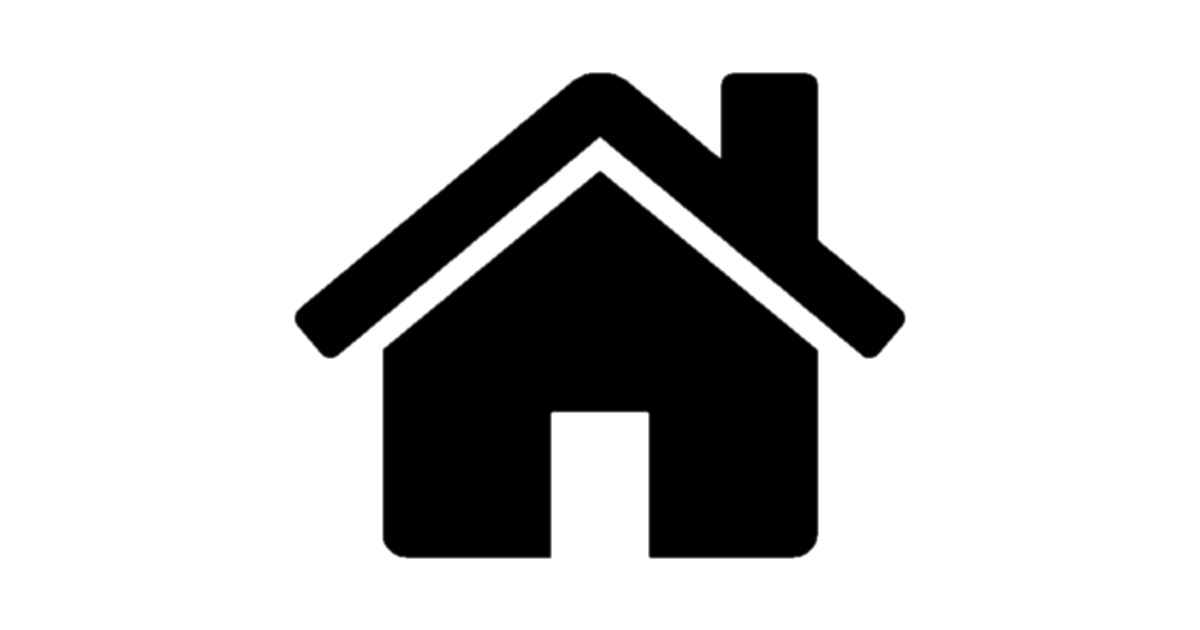 28
從此刻起，每天早晨、睡覺前，念三遍「濟公、濟公、濟公」
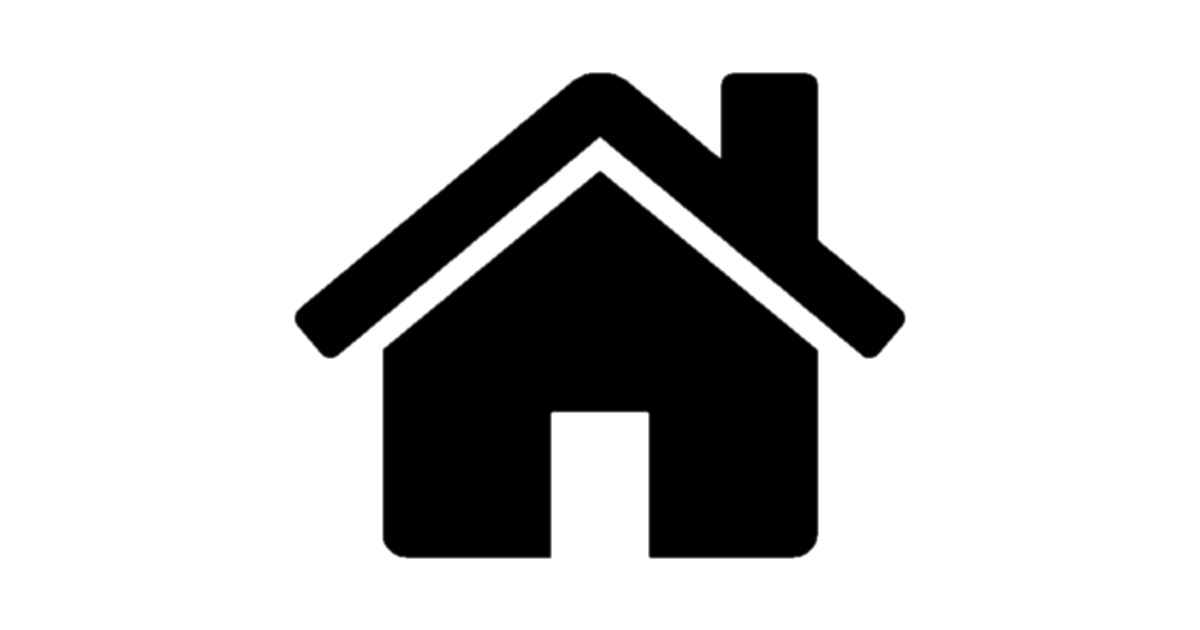 29
修道不要把它當作是一種壓力，而要把它當作是一種本份。
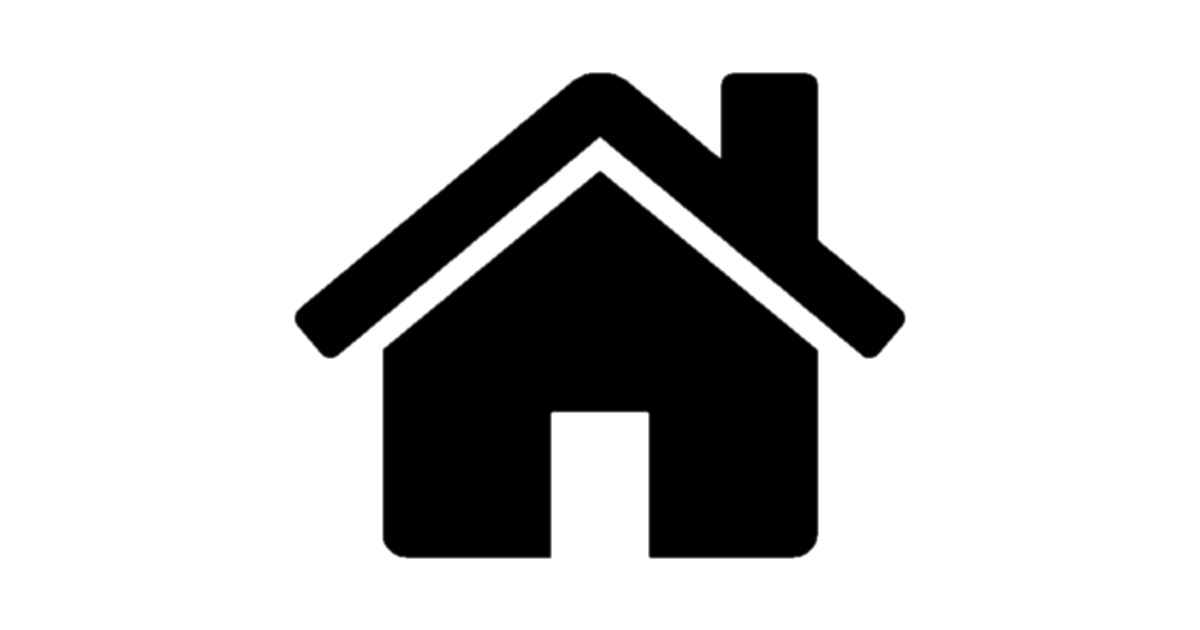 30
秉持著這片無憾無悔的心，踏上這條返鄉歸路，讓你們的眼淚為眾生而流，把你們的歡笑奉獻給眾生
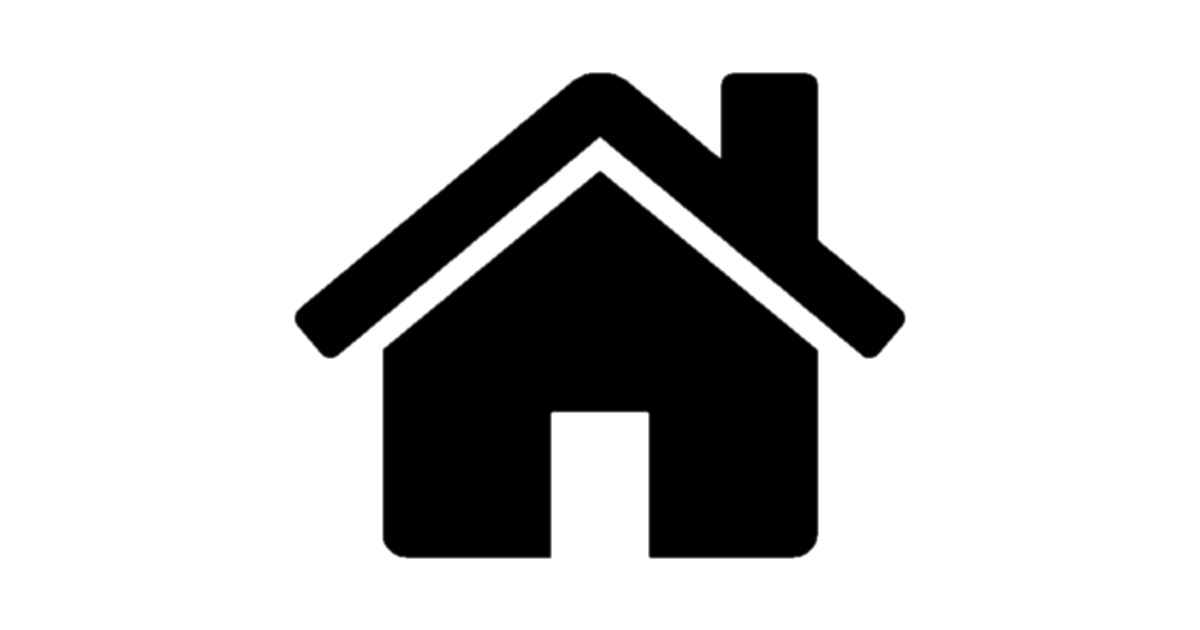 31
修道之六到：心到、手到、眼到、口到、耳到、腳到。
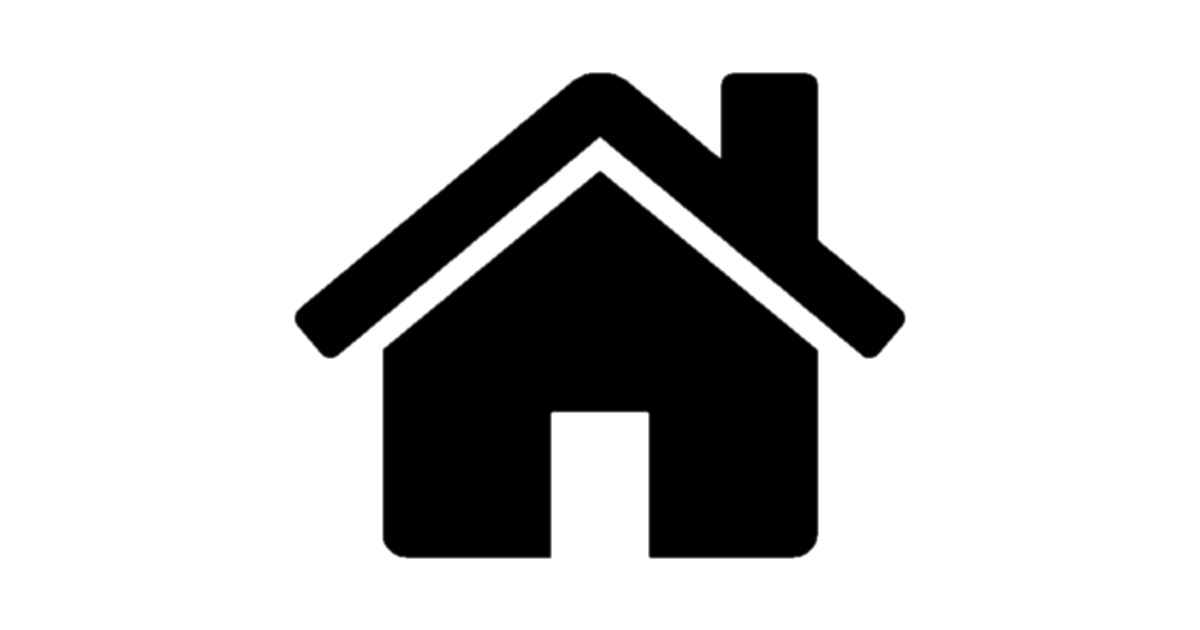 32
要認理而行，不要太重形象，在末後的時候，愈重形象，就執著愈多。
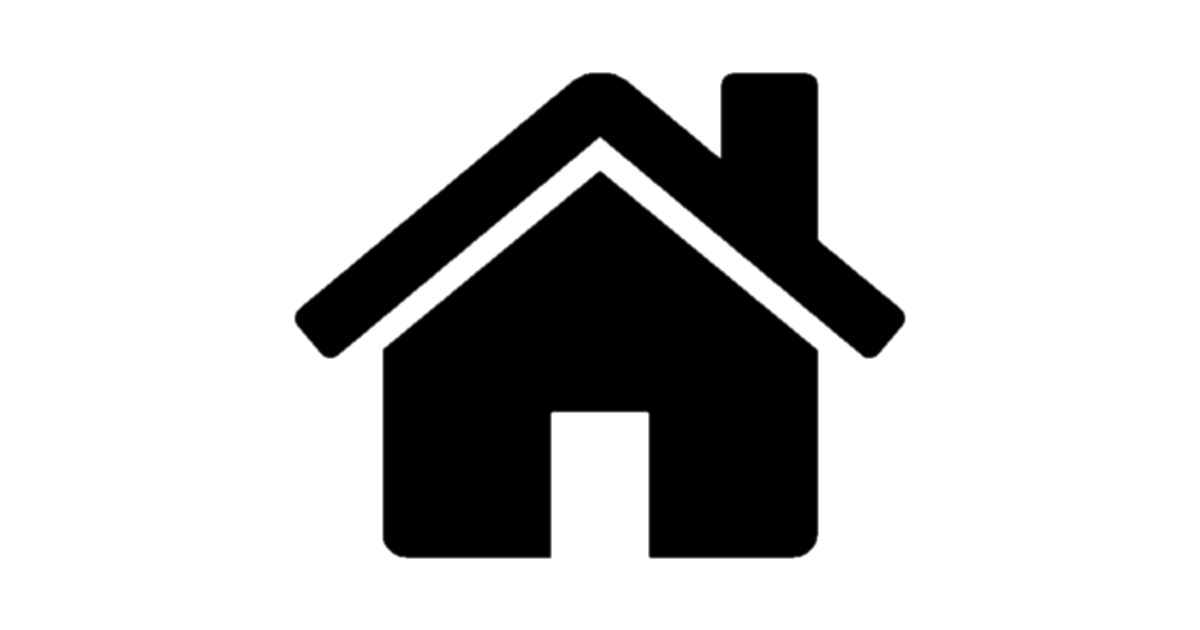 33
大作為就是要突破自己，本來所不能做的，開始嘗試去做；本來所不能為的，嘗試去為。
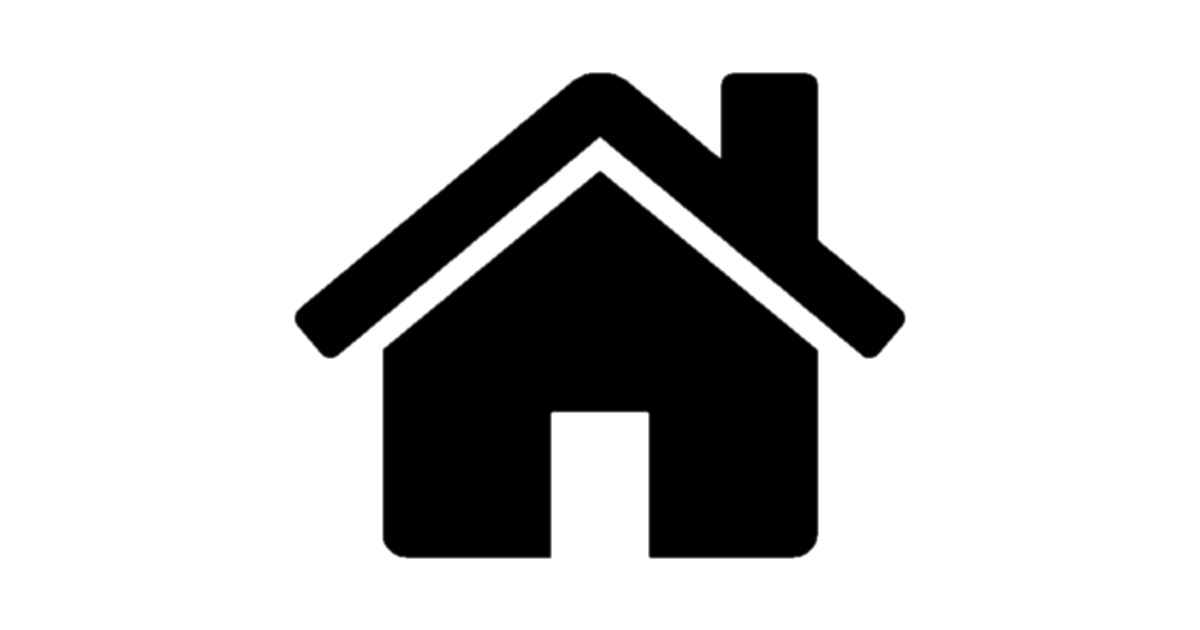 34
修法不被法困，修心不住心。
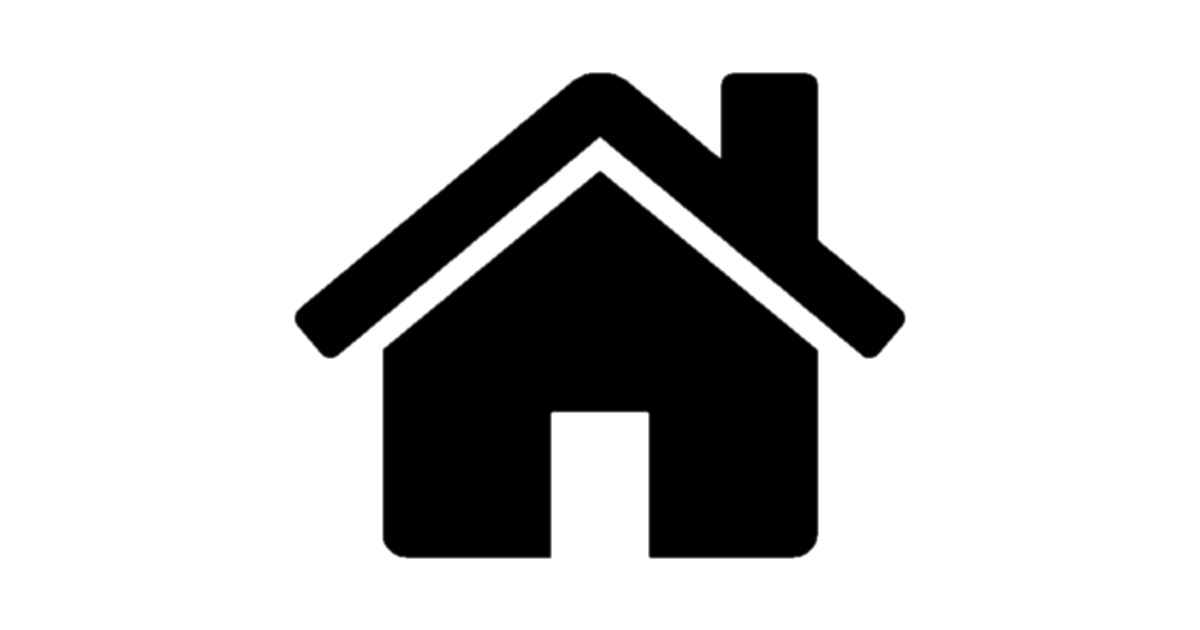 35
所謂「重聖輕凡」，回家把家照顧好也是重聖輕凡。所謂「凡」就是慾望，「聖」無所不在
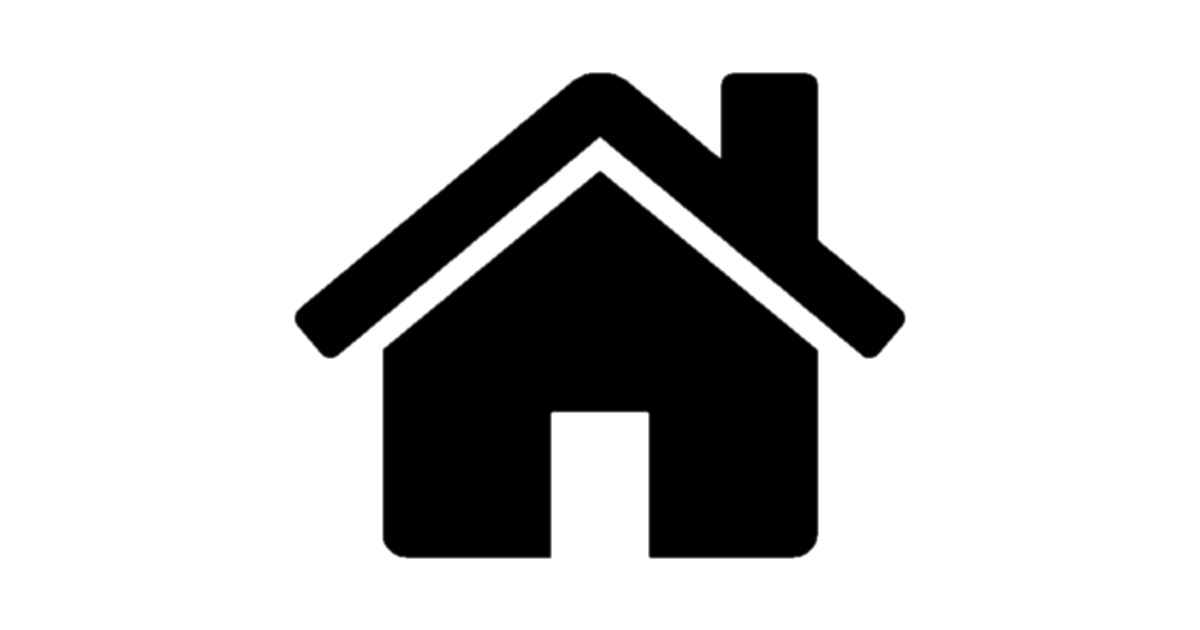 36
心美的人看什麼事物都美。凡事得從心境下手
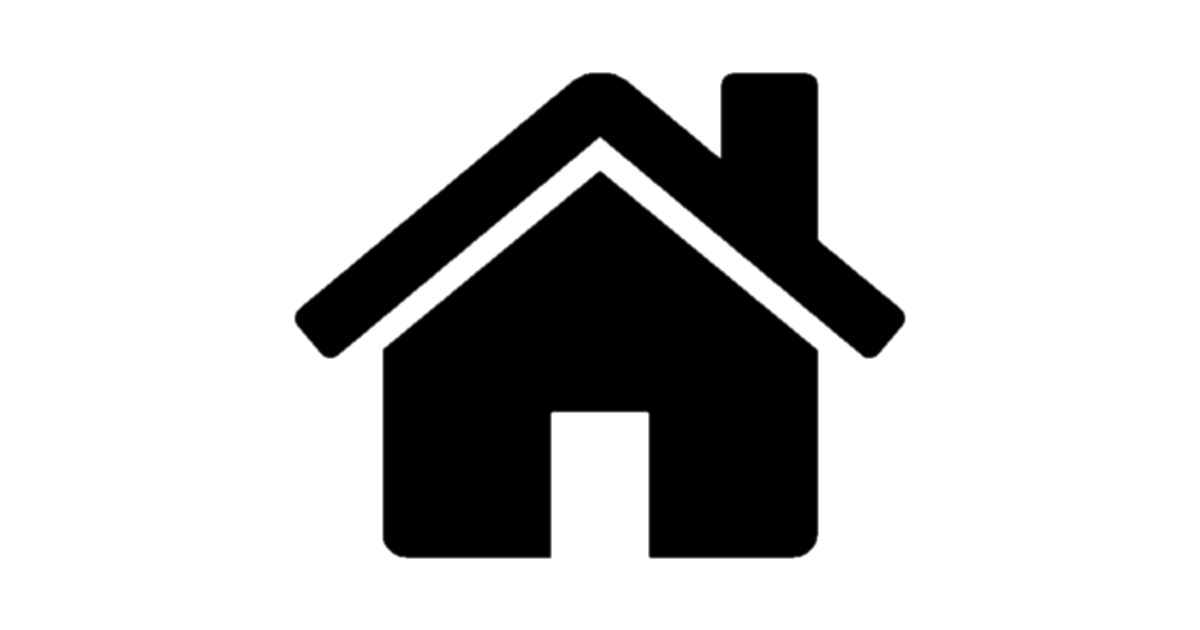 37
遇見任何事情，記住！用一顆很感恩的心去面對。
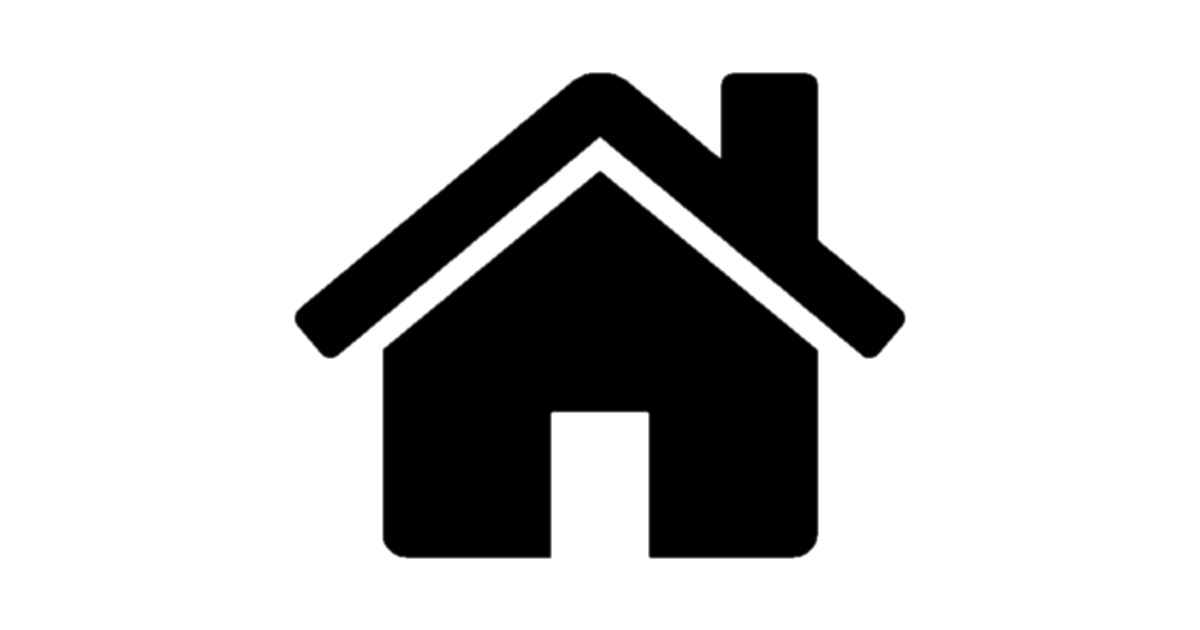 38
要「擇善」，不要只是「固執」。人就是容易執著，修道最可怕的就是既執著又固執，活潑、玲瓏、瀟灑一點不是很好？
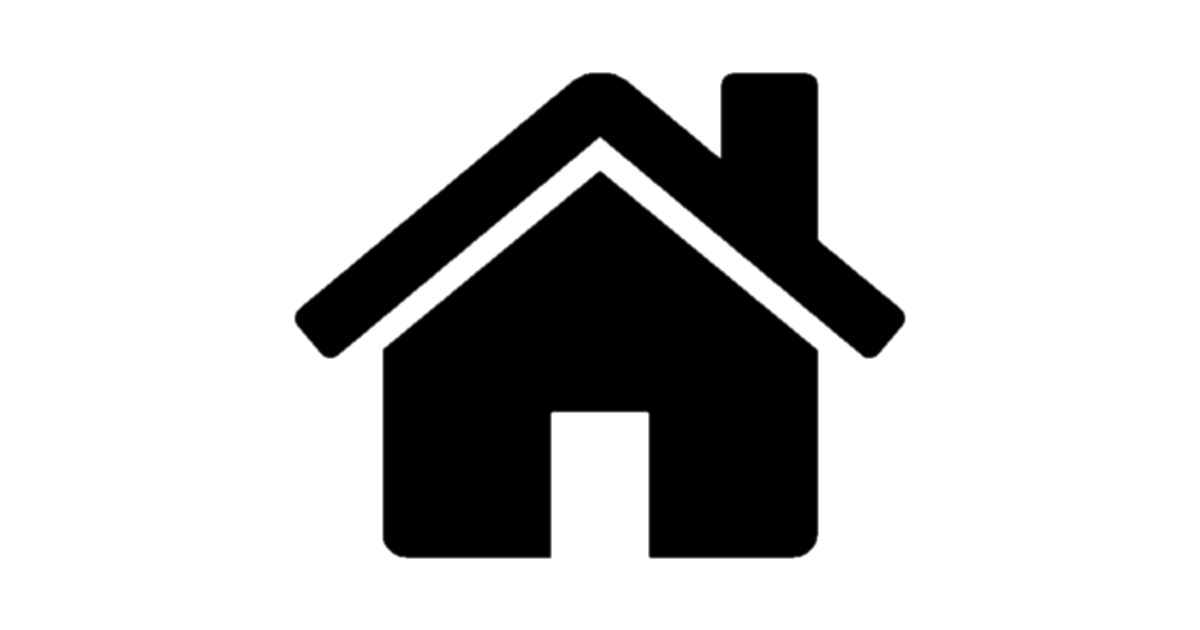 39
生命要有深度，要有廣度，而且還要有「明度」。
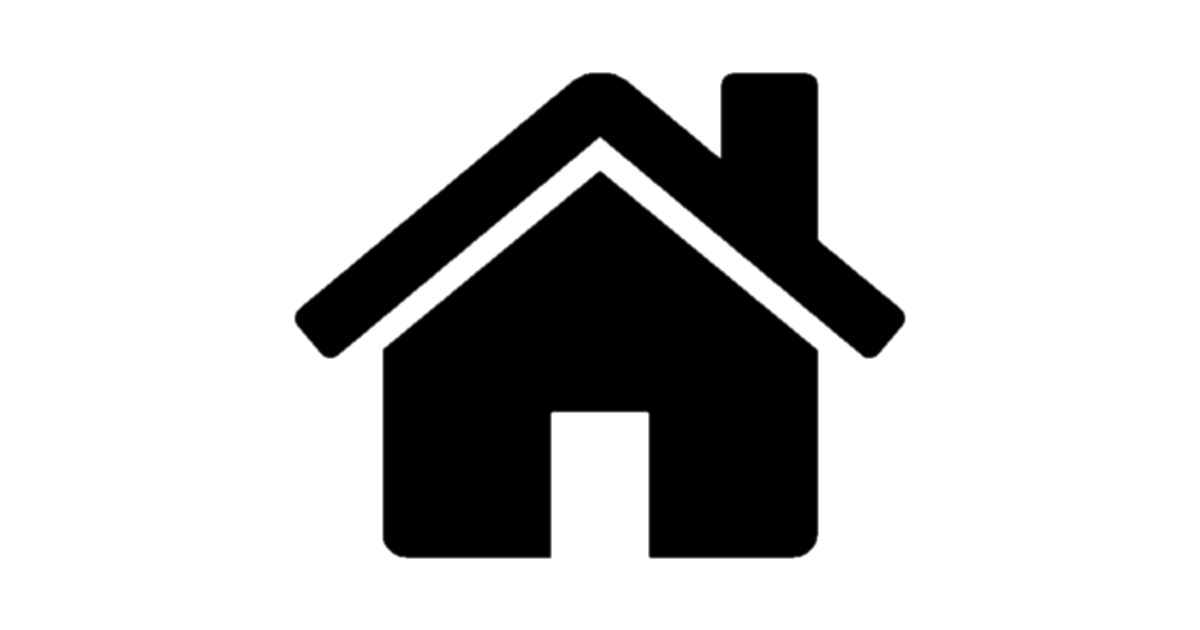 40
人的心沒有太多的罣礙，煩惱，當下就能和仙佛契合。那種契合就像父母和小孩一樣，不求回報，疼在心裏
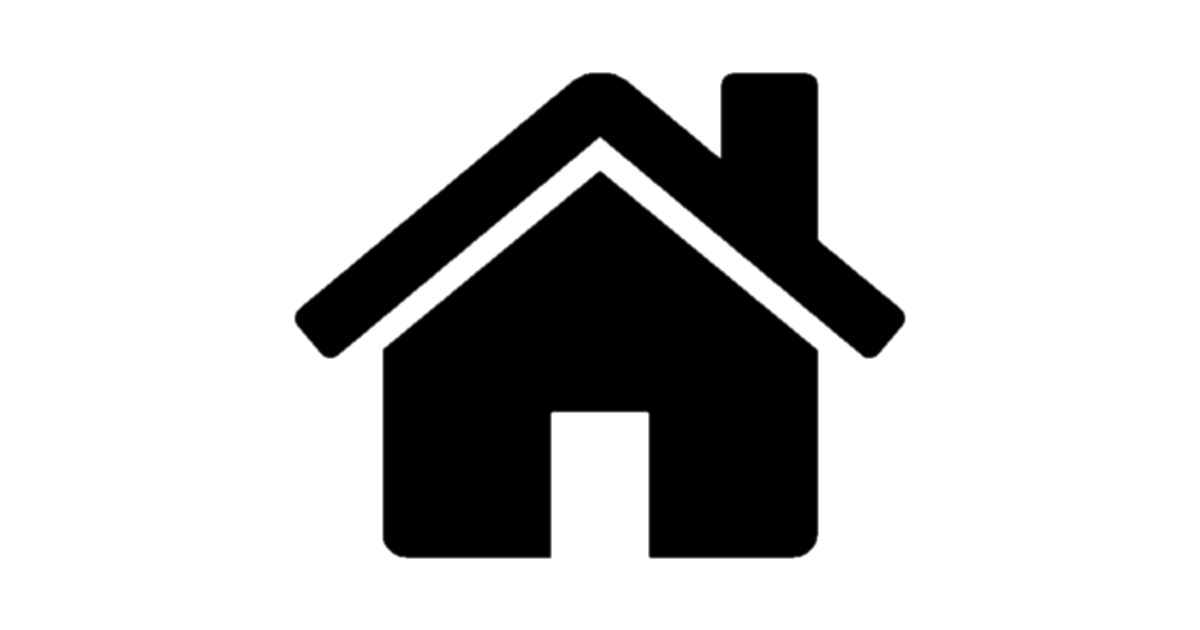 41
心念一動，上天都知道，心念善就是天堂、心念惡就是地獄。心美物物皆美，心善物物皆善。
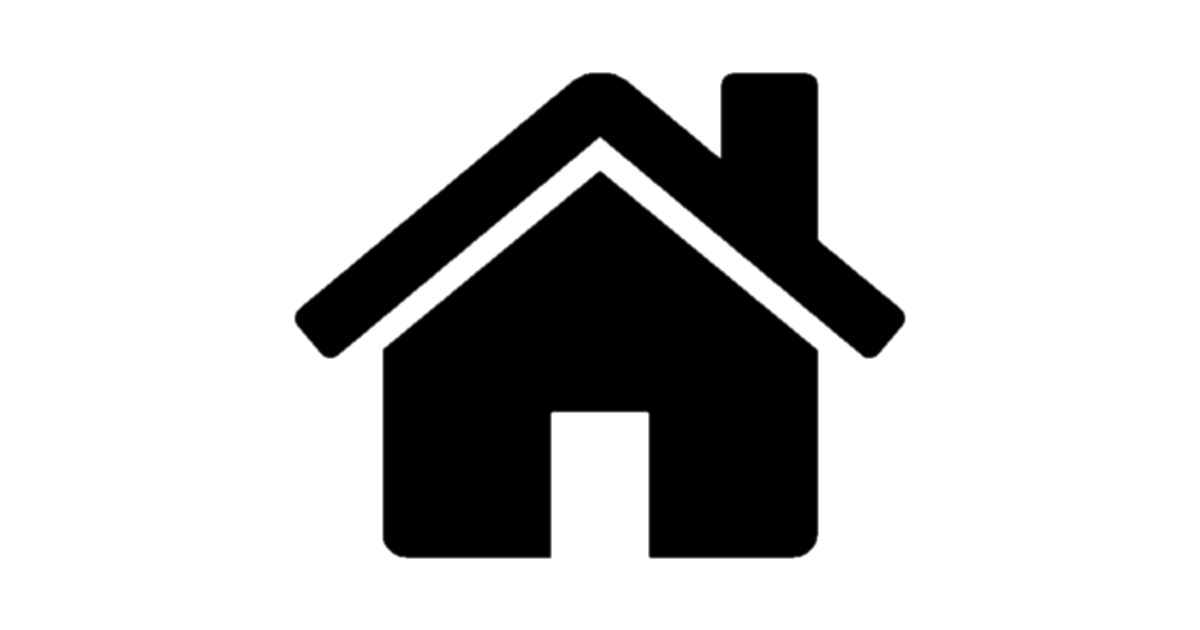 42
把心靜下來，許多妙智慧就自然產生。智慧非金錢能買，智慧乃在逆境中取得。
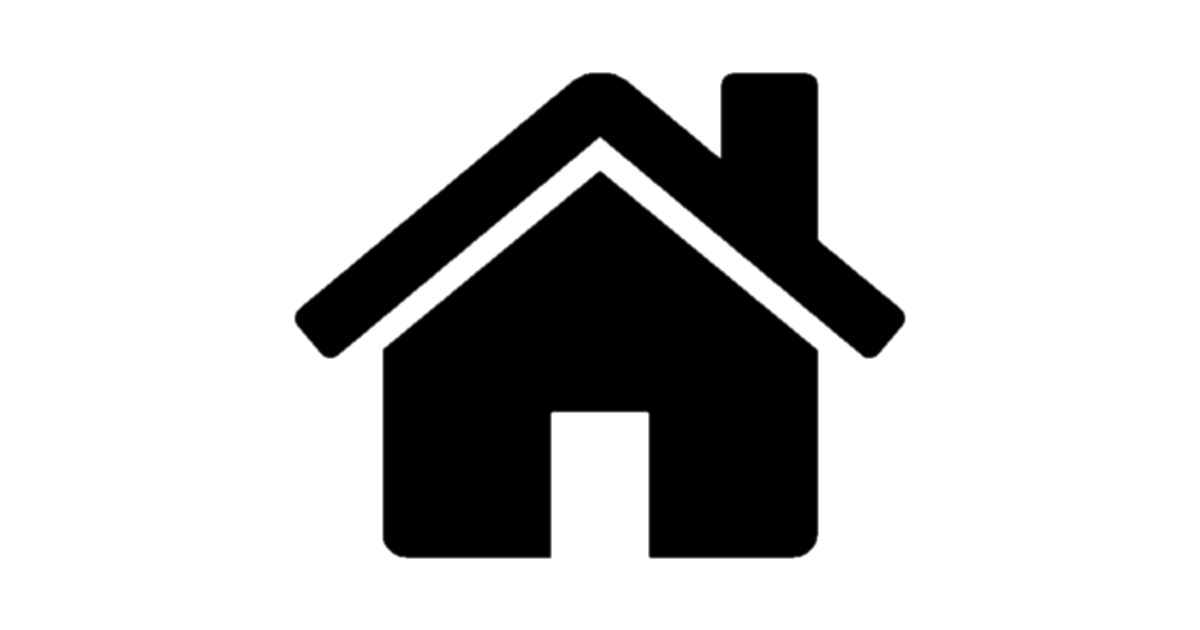 43
是不是能看透，是不是能看清，是不是能灑脫，也是你目前所能做的。好好掌握自己的心，這也是修行。
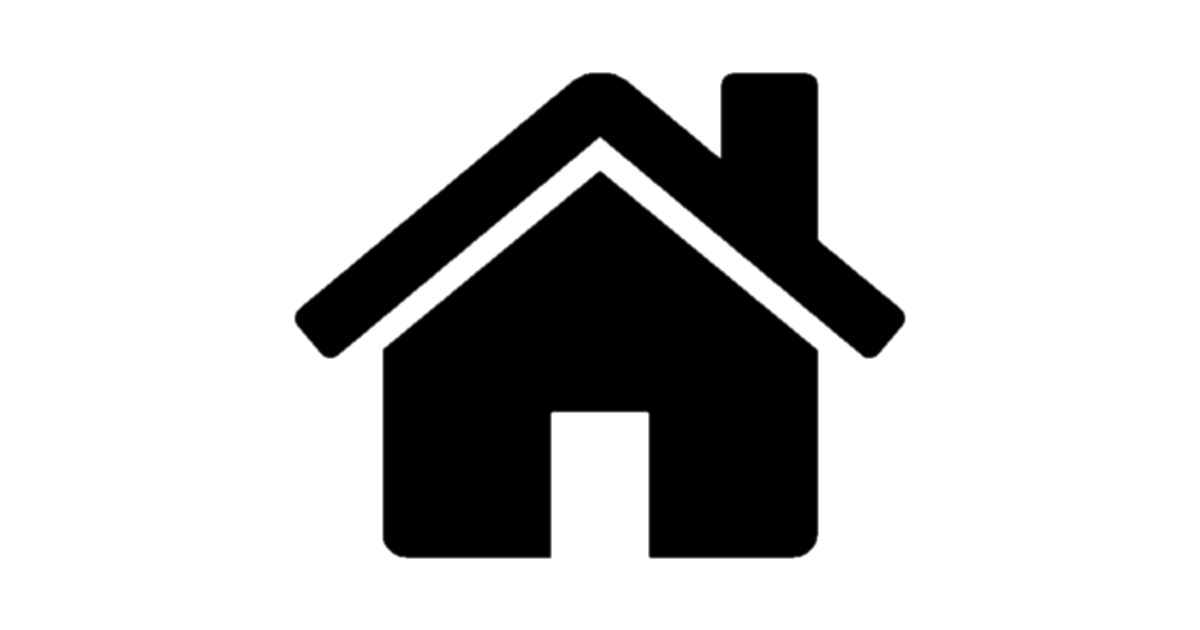 44
以歡喜心來接受人、事、物，以歡喜的心來完成它
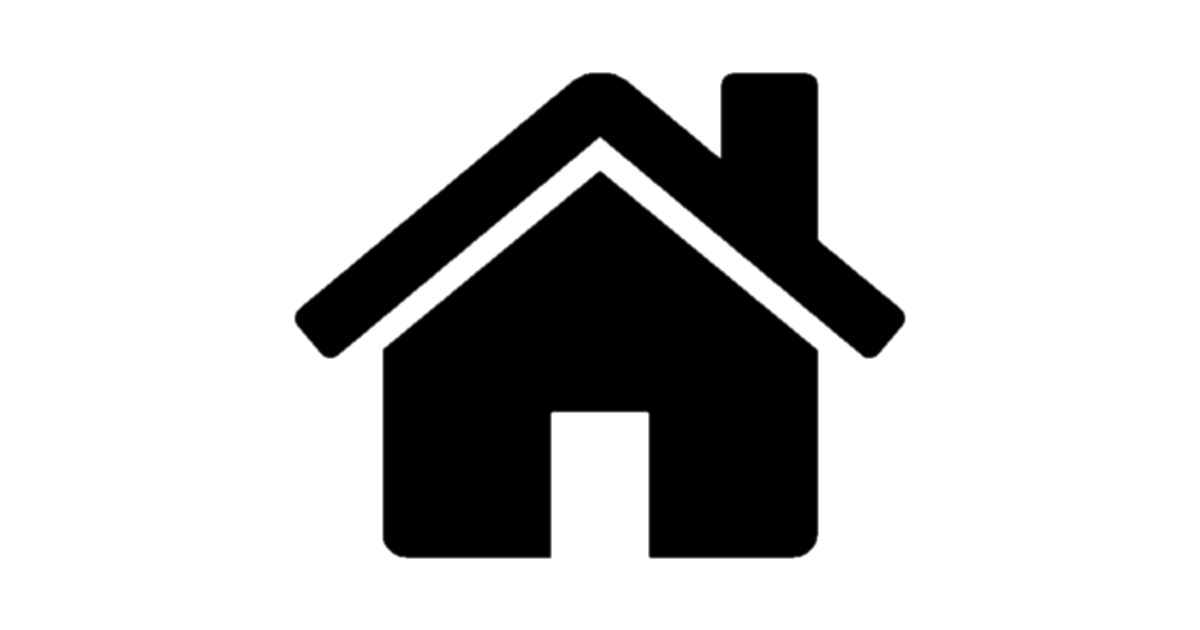 45
當你在受苦，在逆境時，要把你們的心當做平常心，就不覺得苦。
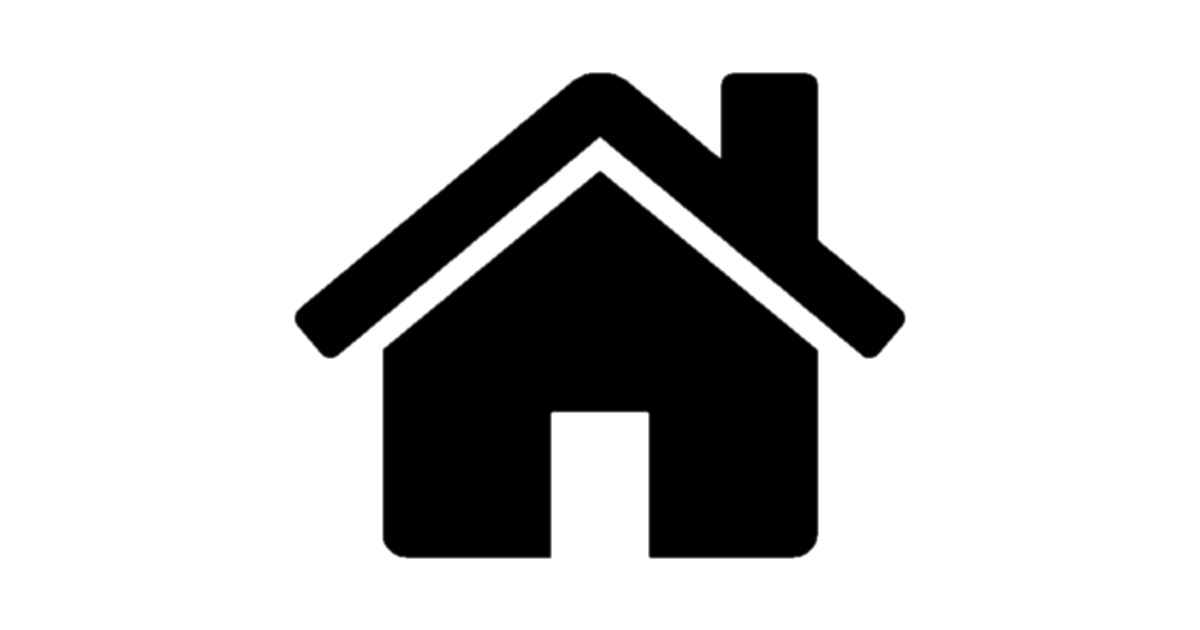 46
忘貪常足、忘痴常適、忘嗔常平、忘苦常樂、忘迷常悟。
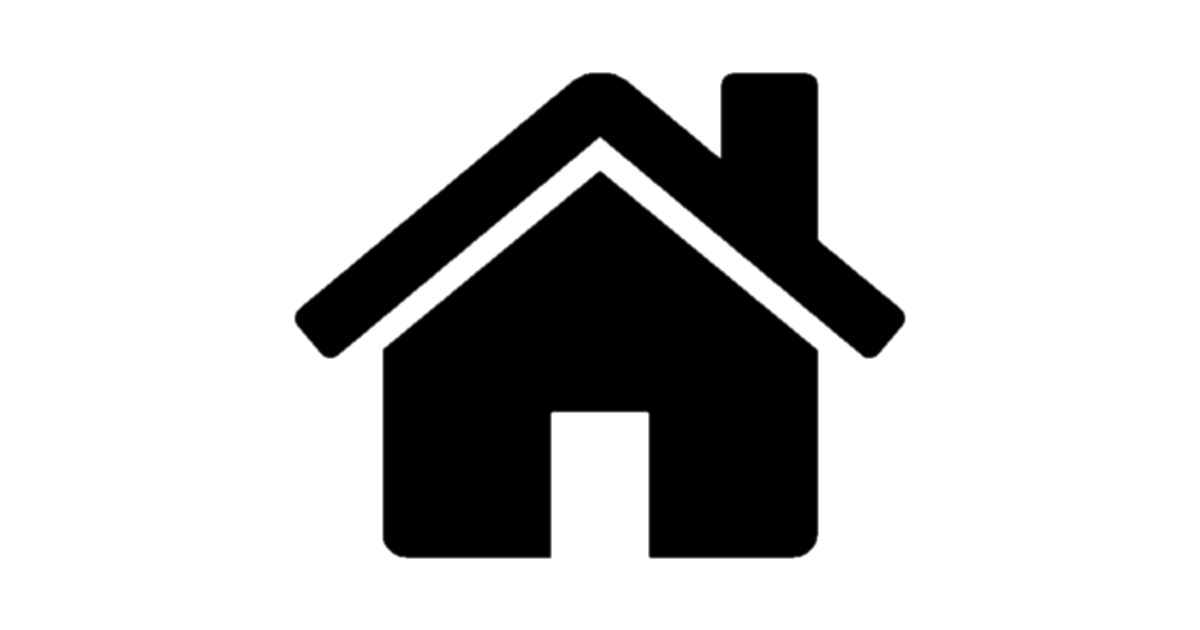 47
人生最悲哀的不是死亡，是迷、是執著。
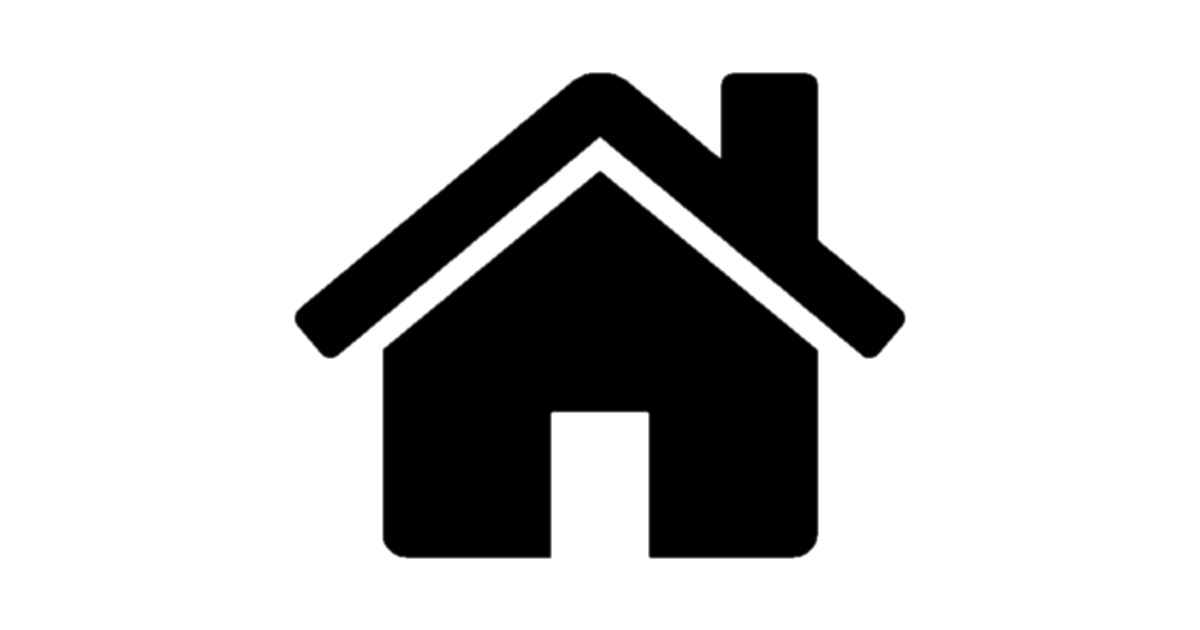 48
成功的人要存什麼心？慈悲心、愛心、耐心、信心、誠心、真心、感恩的心、報恩的心、知足的心、歡喜心。
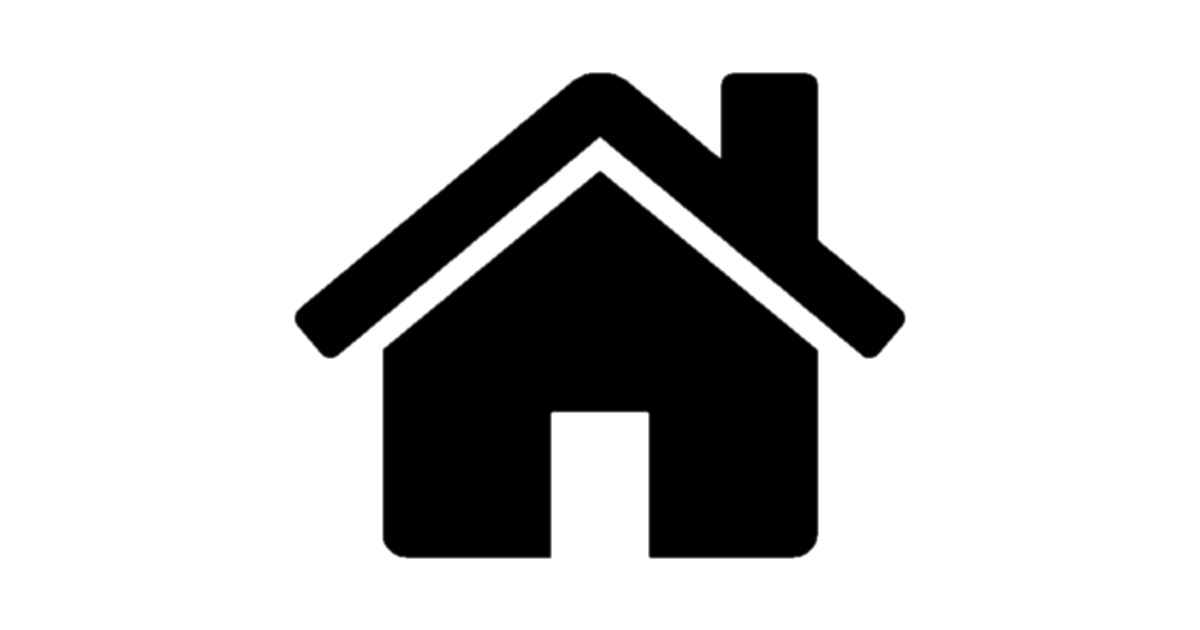 49
當我們心存感恩的時候，要把這個恩德繼續傳下去，讓別人也能感受此等恩德，那應如何去做呢？就是要推恩。
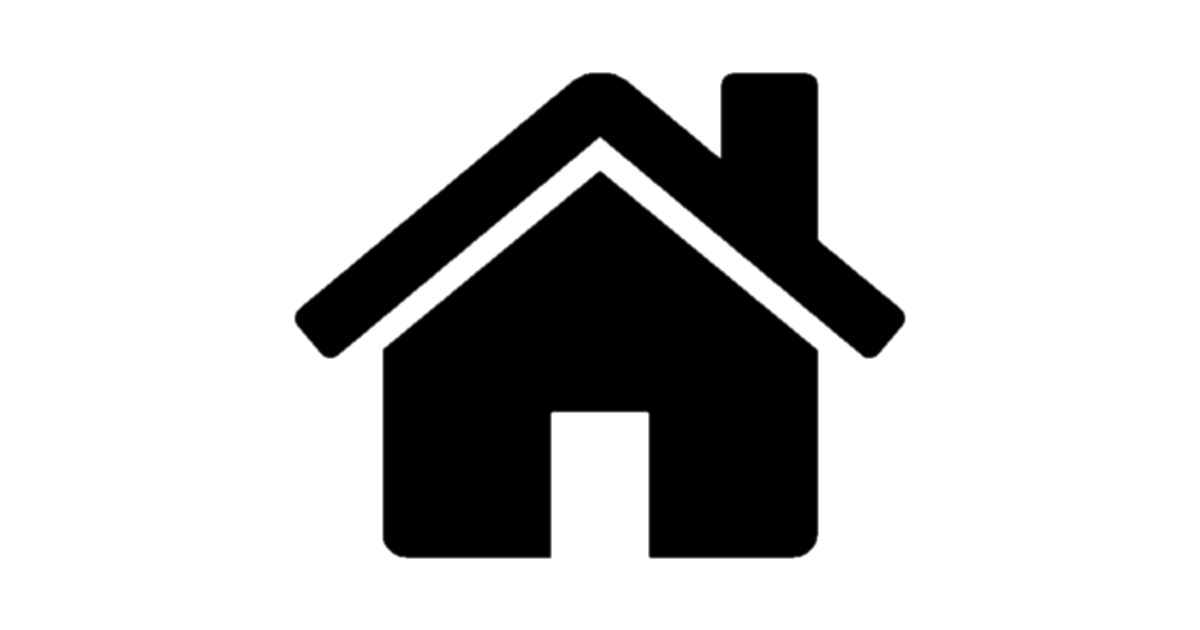 50
禪玄不玄？禪之意就是單心，就是最簡單的心。
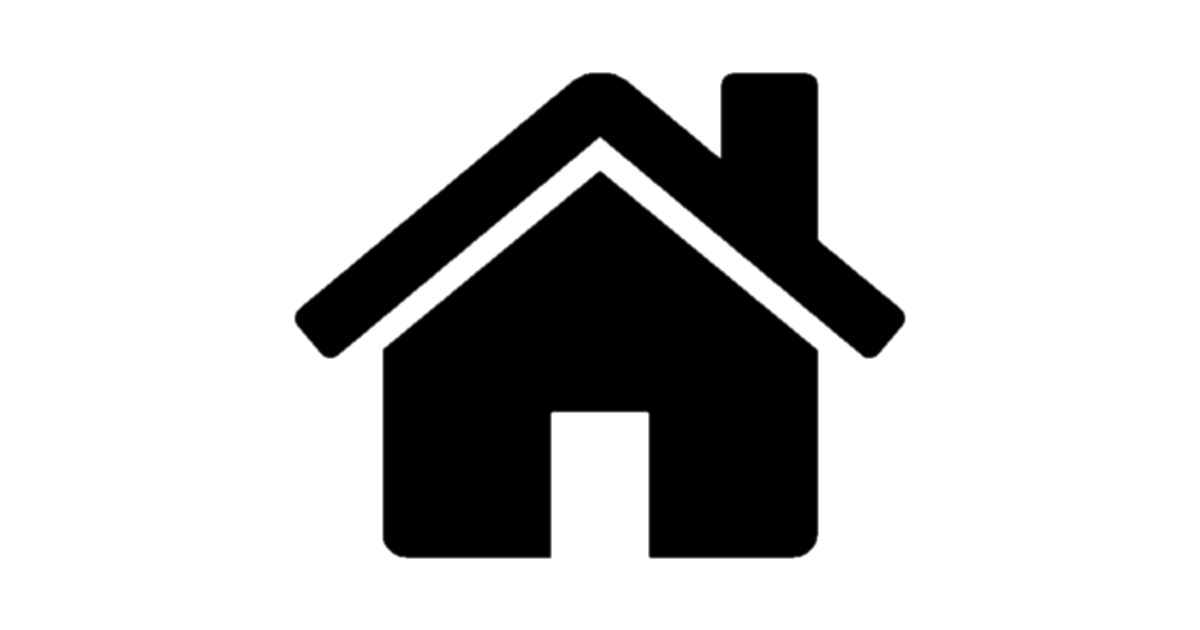 51
人都是在成敗之中起對待，不要在成敗之中衡量自己的能力，也不要高估自己或低估自己。
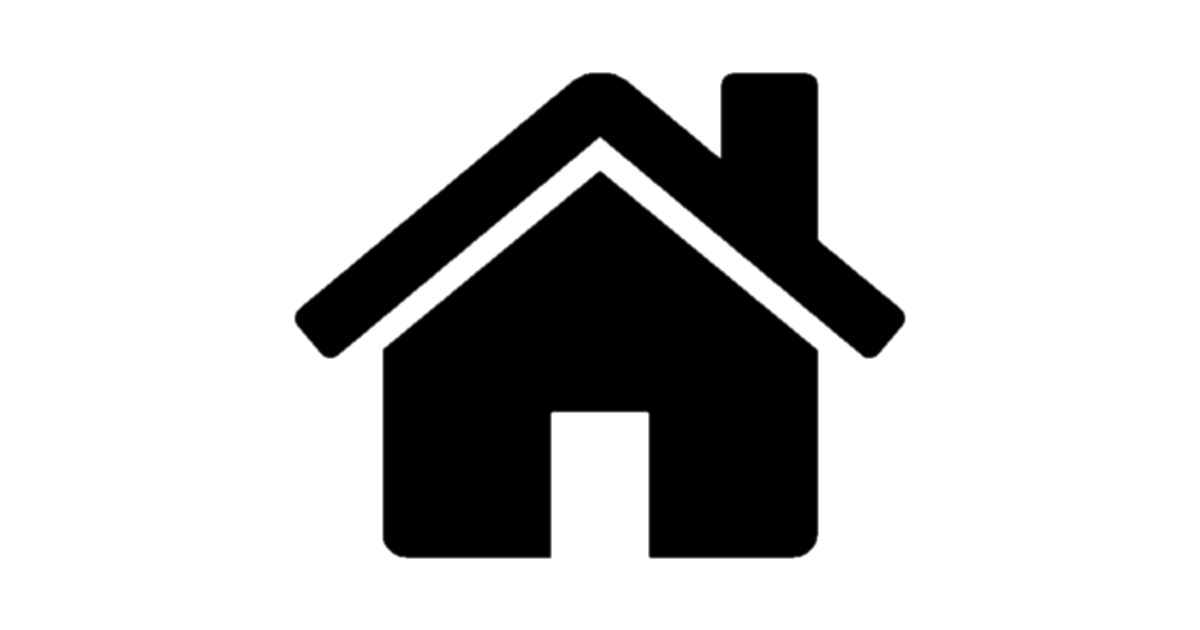 52
生命雖然短暫，有一天的生命，就有一天的光明，就得好好的去把握，即使現在只剩下十分鐘，你成全了一個人，那就功德無量。
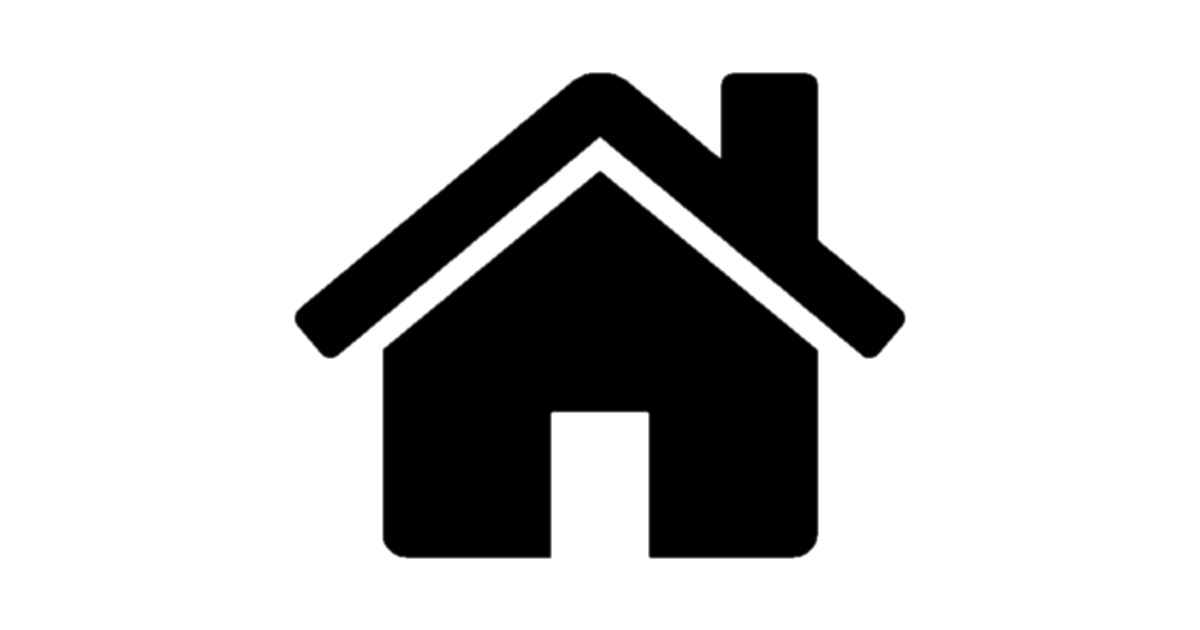 53
思想、慾念就跟白浪一樣，一波接一波，什麼時候能夠安放它呢？當你知道隨緣的時候，就懂得安放它了。
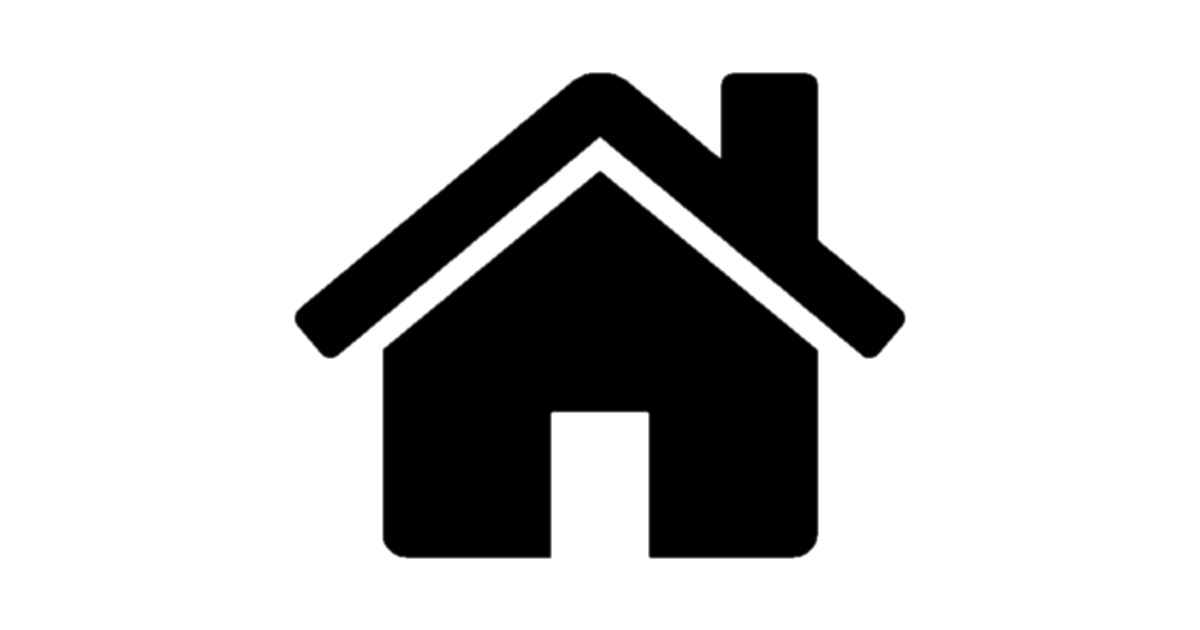 54
佛性的流露，就是處處圓融、處處圓滿、處處和諧。
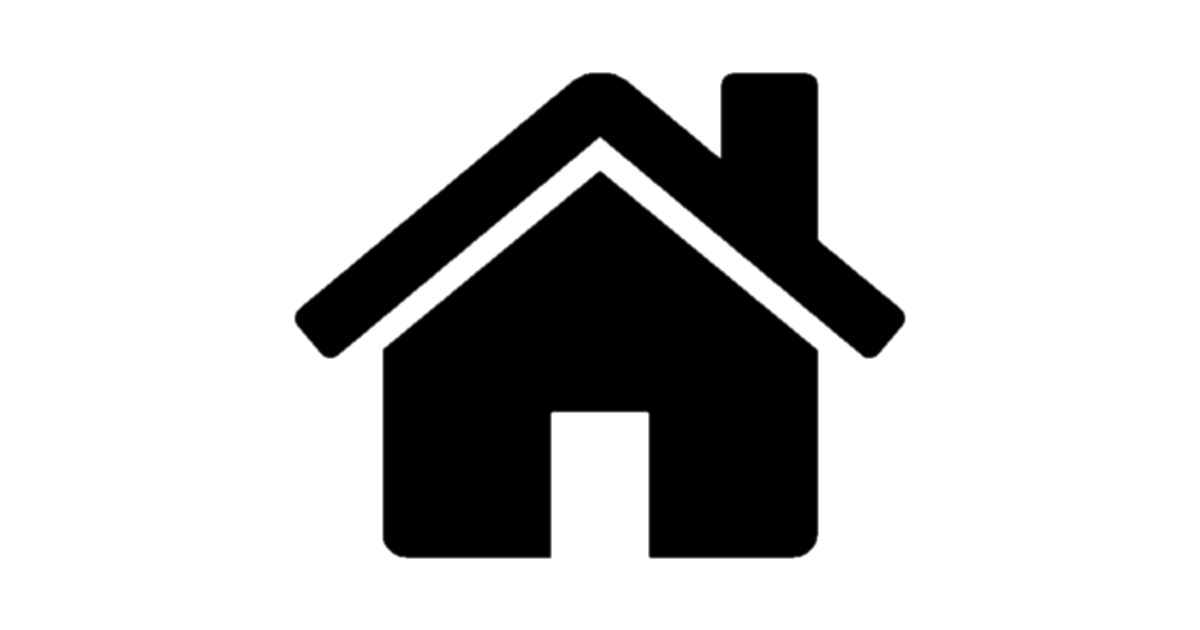 55
提的起要放的下，遇到事情，解決之後，要化為精神，不要化為負擔。
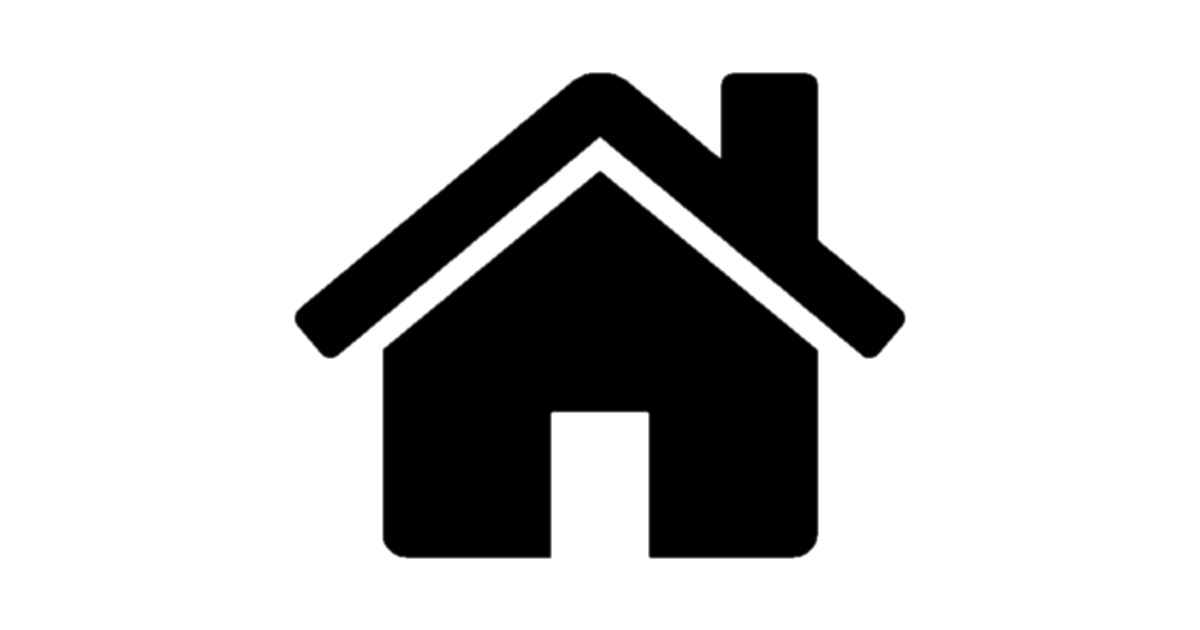 56
明心見性要行無所住而生其心。要身體力行去修。一直求明心見性，反會被這四個字限制，無法超脫。
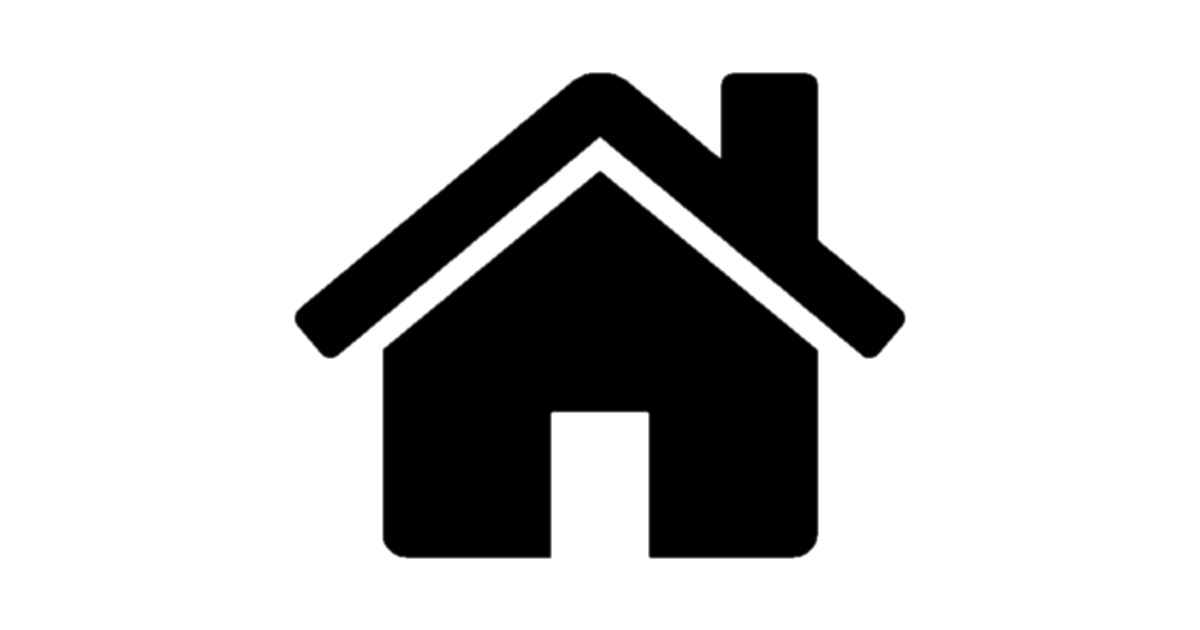 57
修道就要拿出赤子之心，赤子之心就是純善無惡的心，要去偽存真，當去偽存真時，就是沒有對待，人家對你好，你一樣好，人家對你不好，你也一樣好。
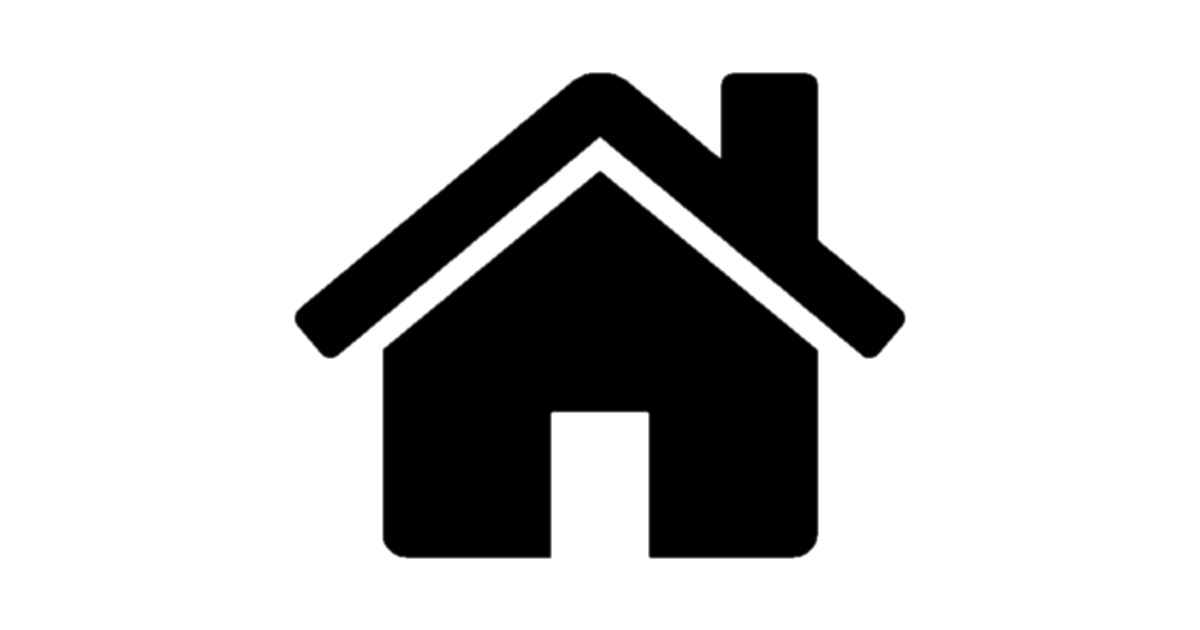 58
人有想不開和想來想去都不通的時候，那時候就放下吧！
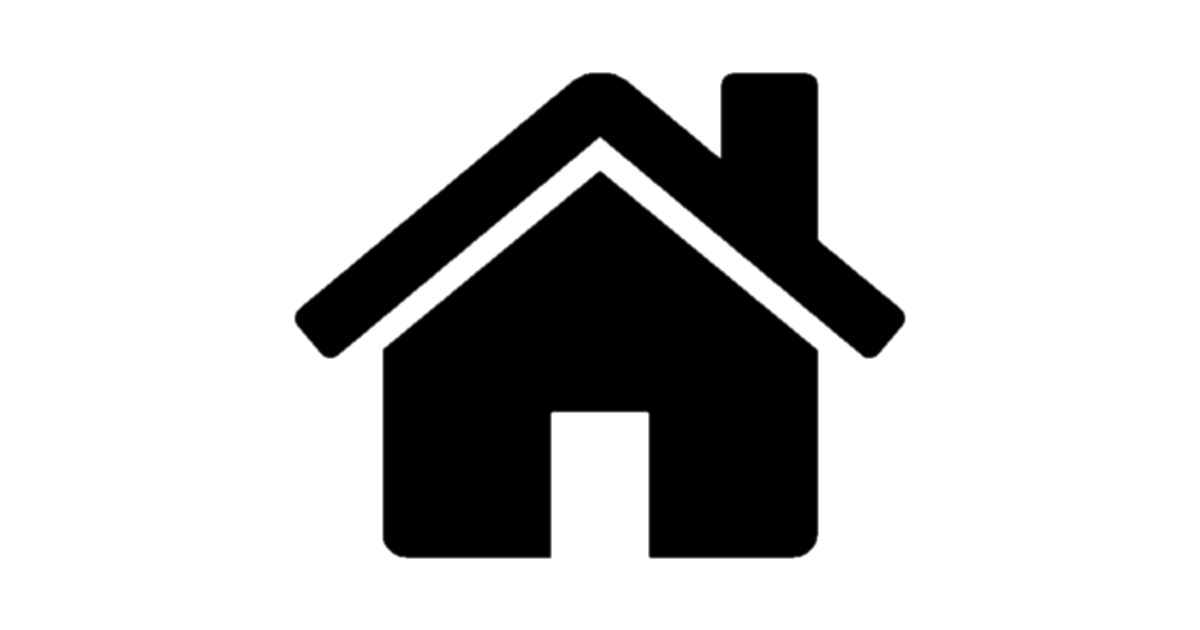 59
當人起心動念還沒有行為的時候，還可以制止、可以控制，還可以去改變，所以叫不貳過。
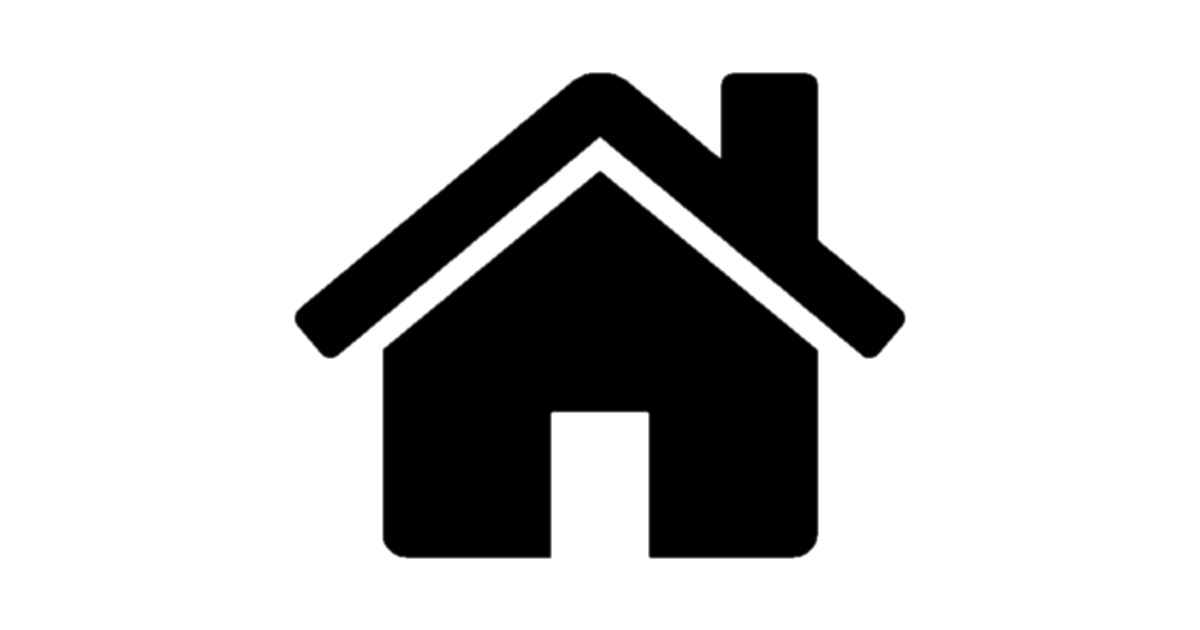 60
不要以人心來修道心，要以道心來修人心，不要心中有仙佛卻目中無人。
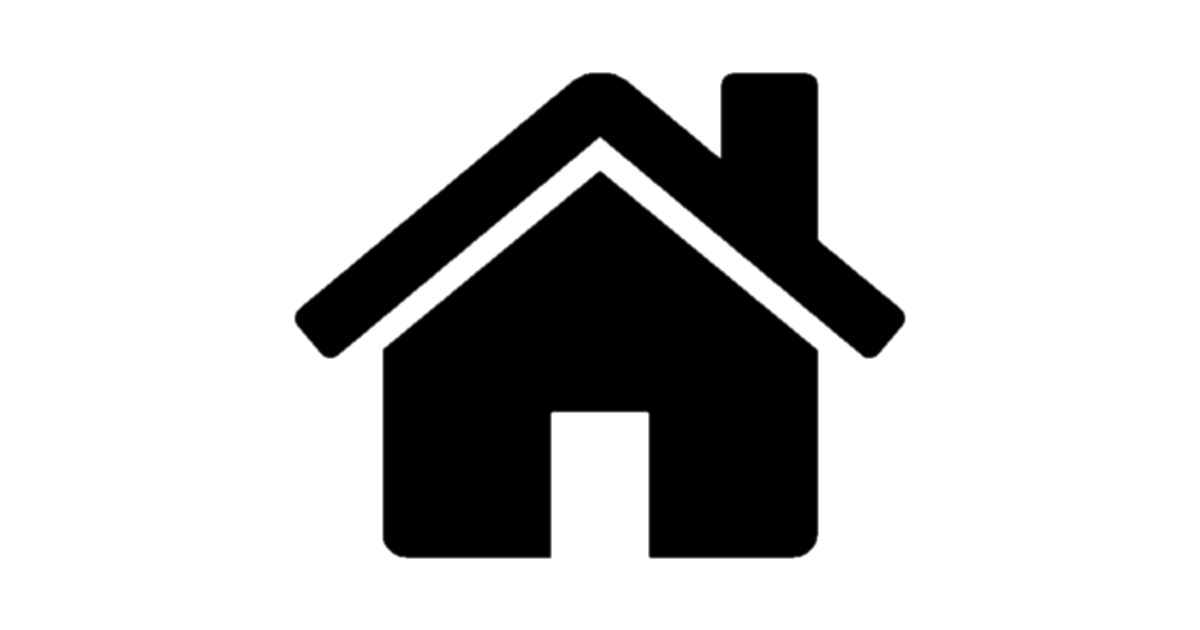 61
今天的垃圾今天清，今天不倒，今天不清就容易發臭，內心的垃圾也是這樣。
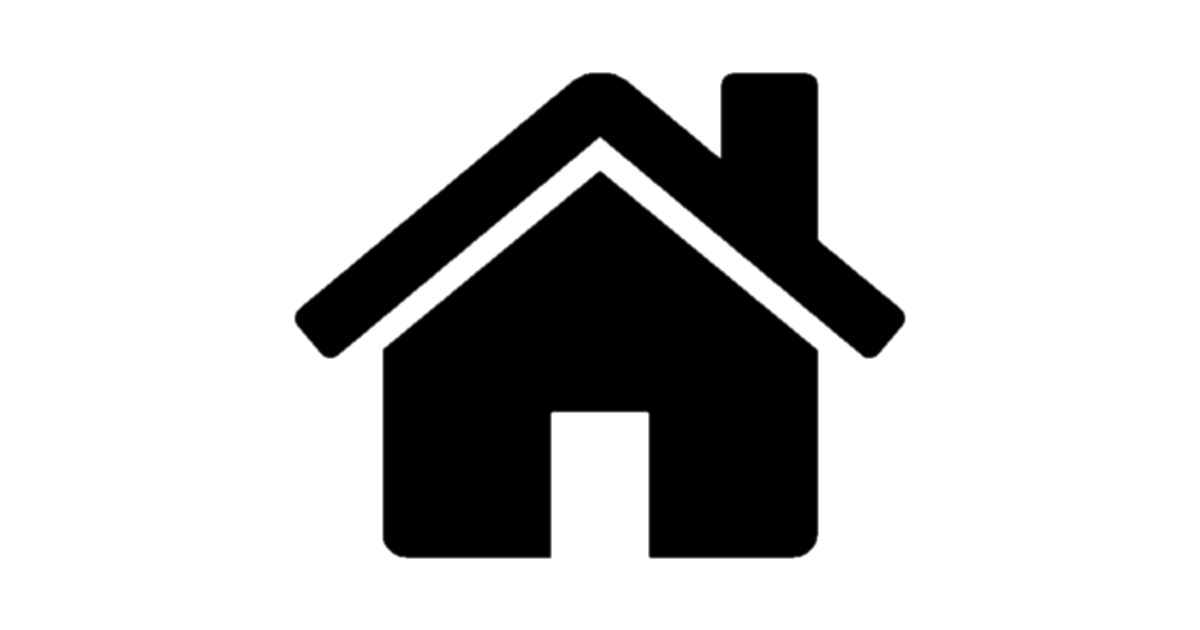 62
隨緣才能自在
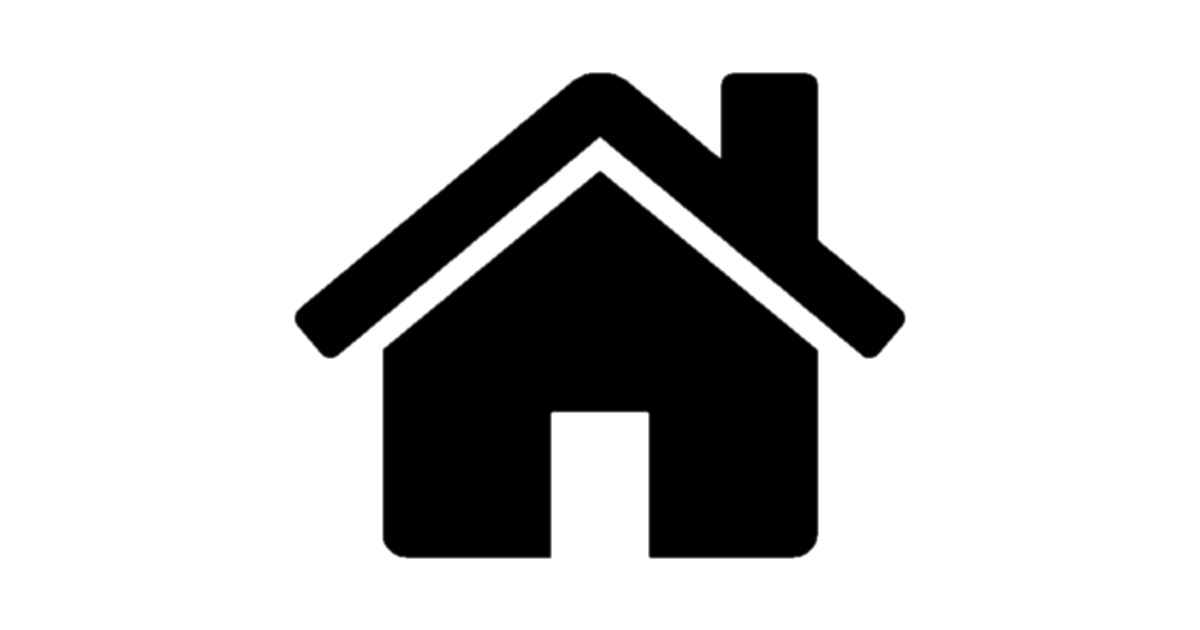 63
一個動機、一個念頭，就是一個過，再付出行動，就是二過了。
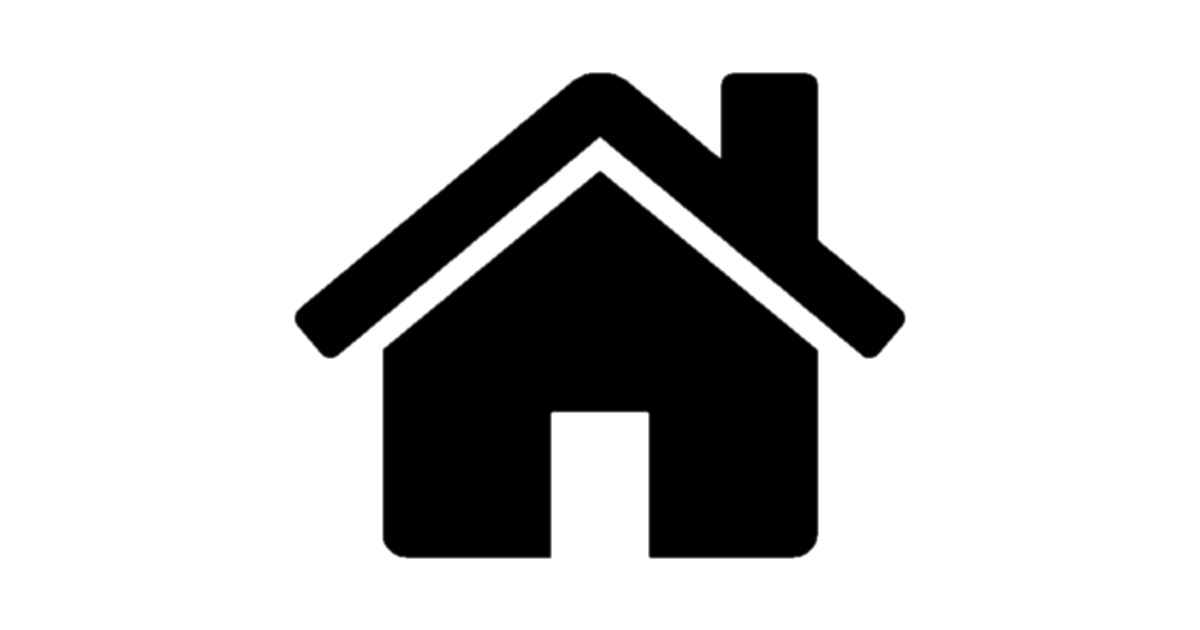 64
當自我放縱的時候，就是自我傷害。
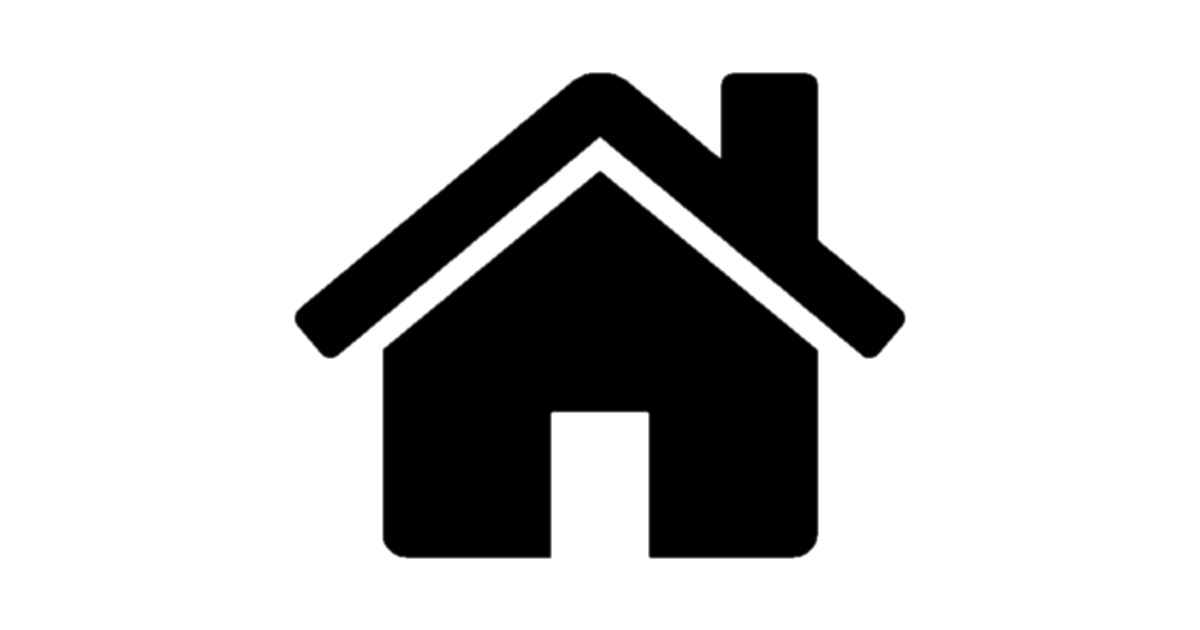 65
修道不可以有功德相，要去掉功德相，才是真功德。
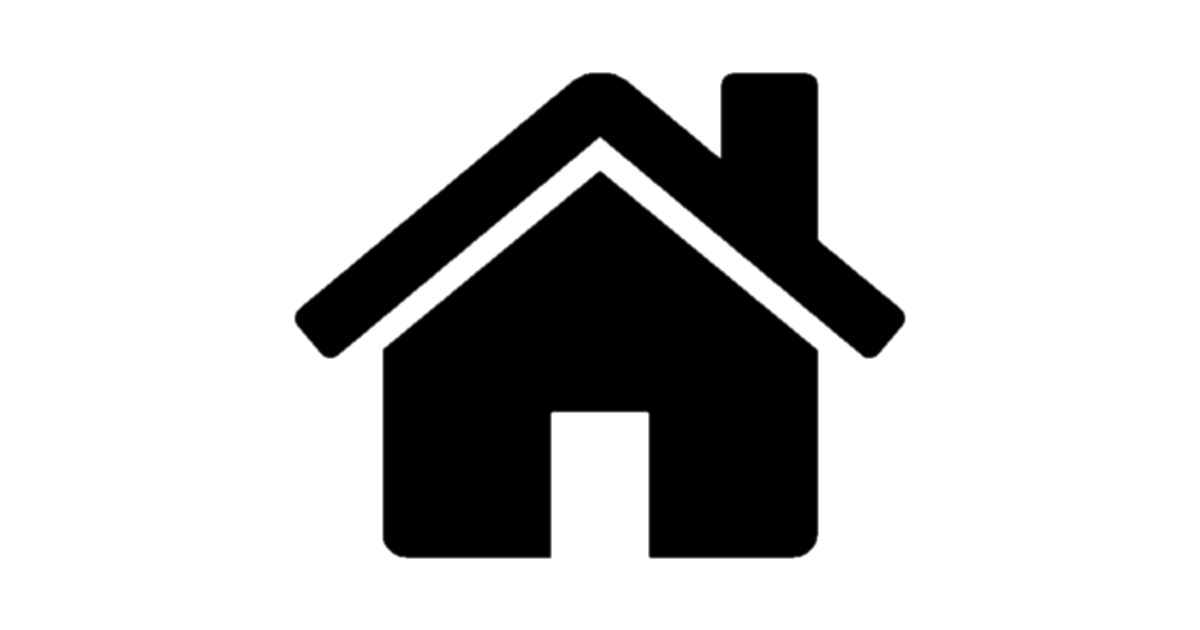 66
佈施並非施錢而已，真心的佈施，不在於錢財的多少，而在於是否真心。
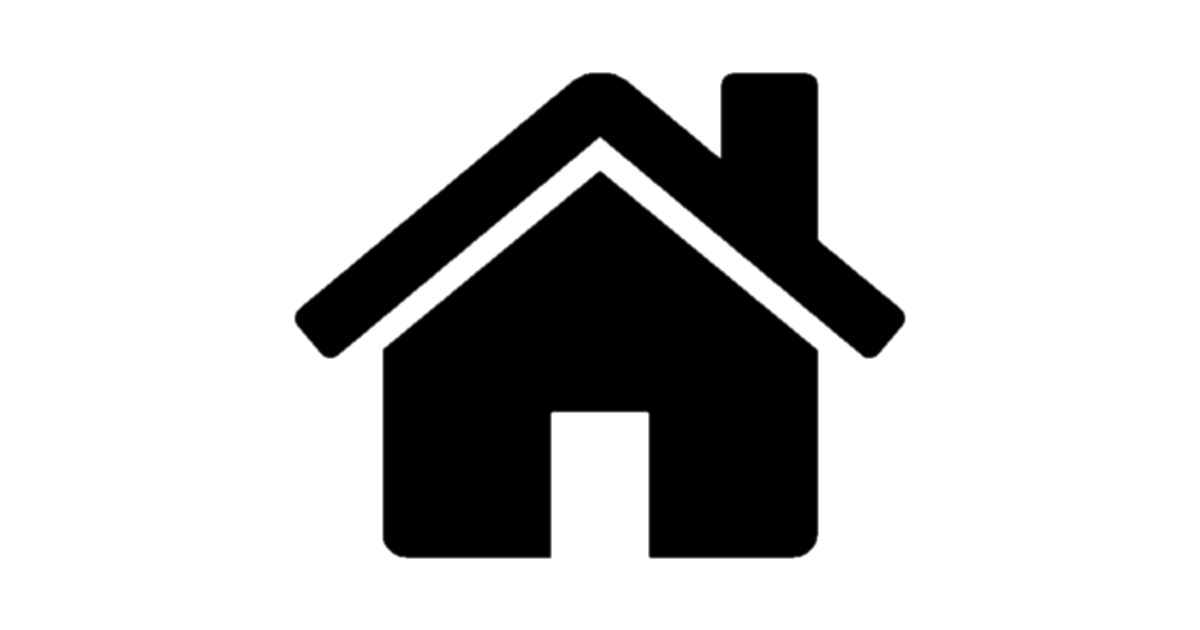 67
施捨時，就好像將左手的花交到右手一樣，施來施去，都是在自己手上。
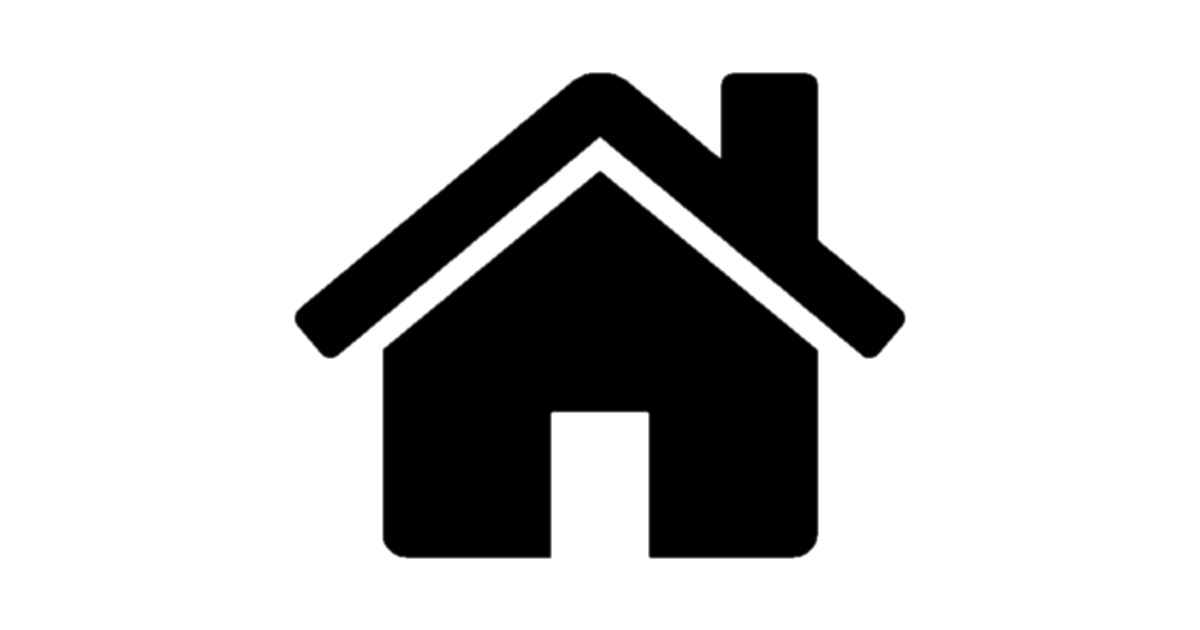 68
歡喜的心要一直保持，你要有歡喜的心，你的運氣、運途就會來了
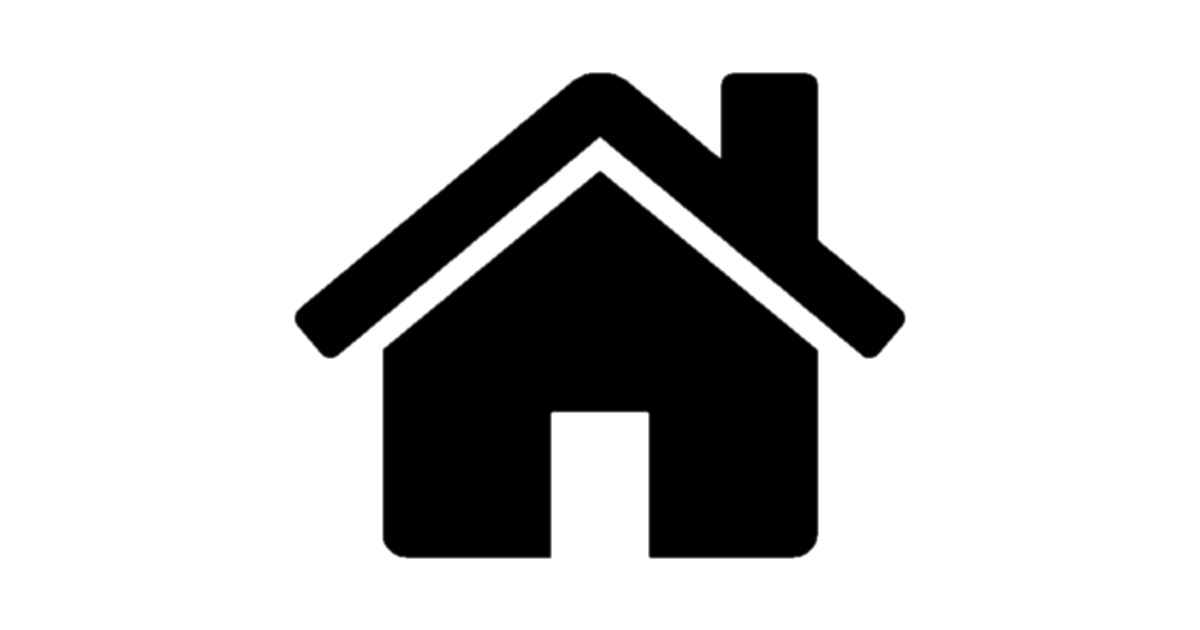 69
只要你盡心盡力，上天自然會撥轉，你不求也會撥轉。
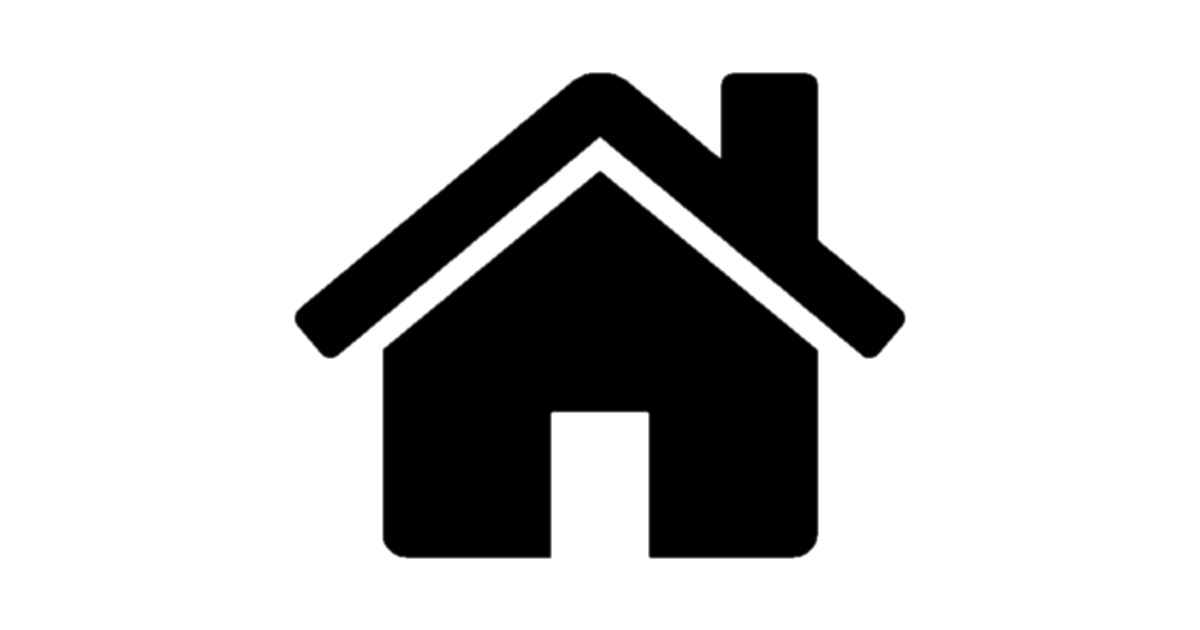 70
當你懂得珍惜的時候，你一定會覺得快樂
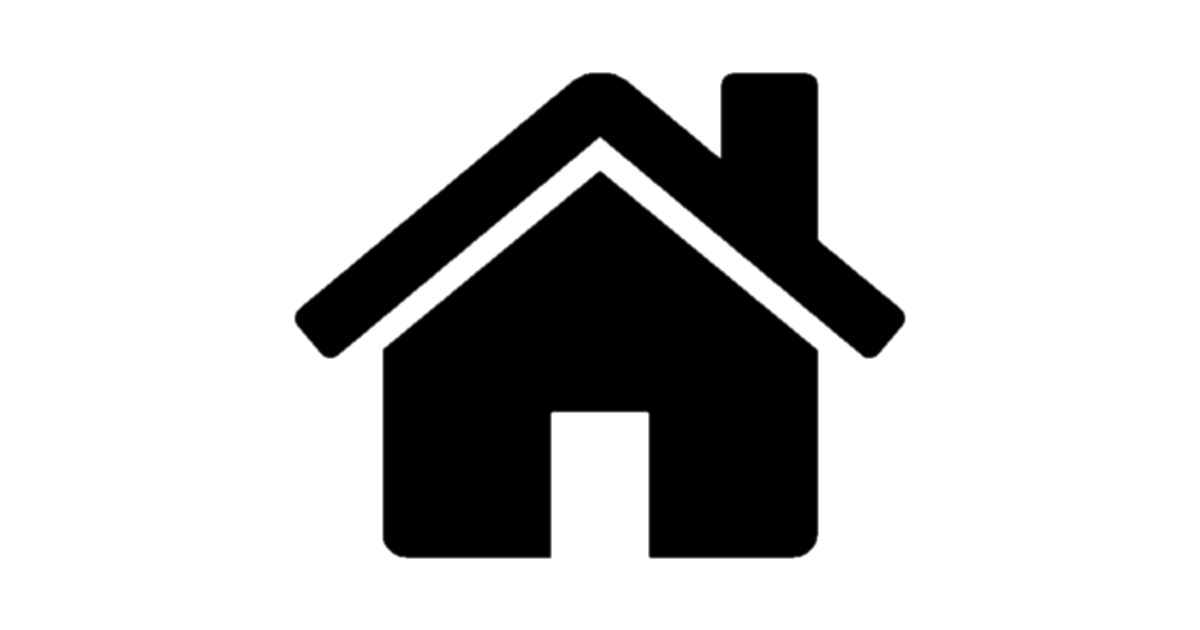 71
一個人如果能承當的時候，上天就能撥給你，你無怨無尤，上天才能給你更多。
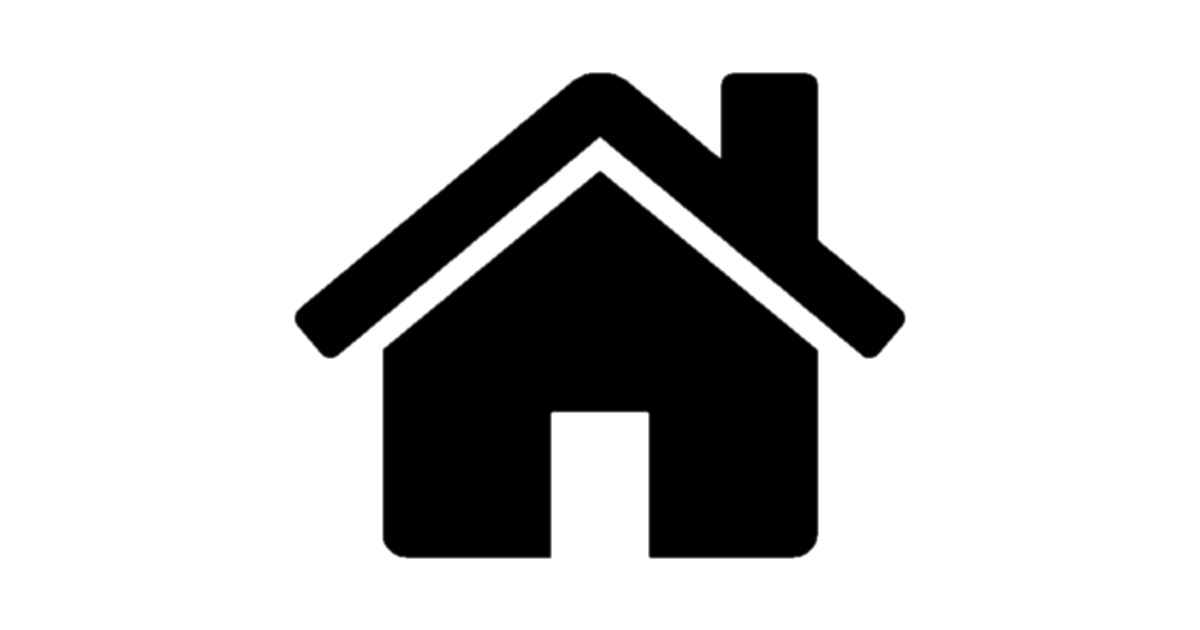 72
口德要守，當你批評別人，等於對自己造禍
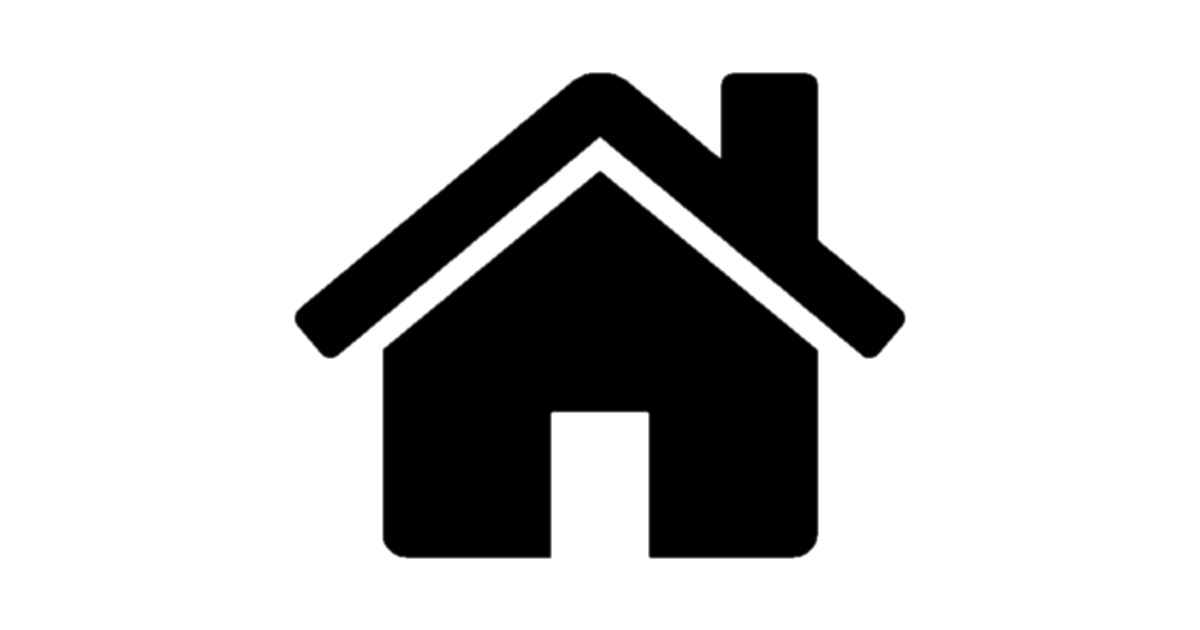 73
修道要誠、要敬、要信。你們若沒有半途退縮信心，那就不怕魔考了。
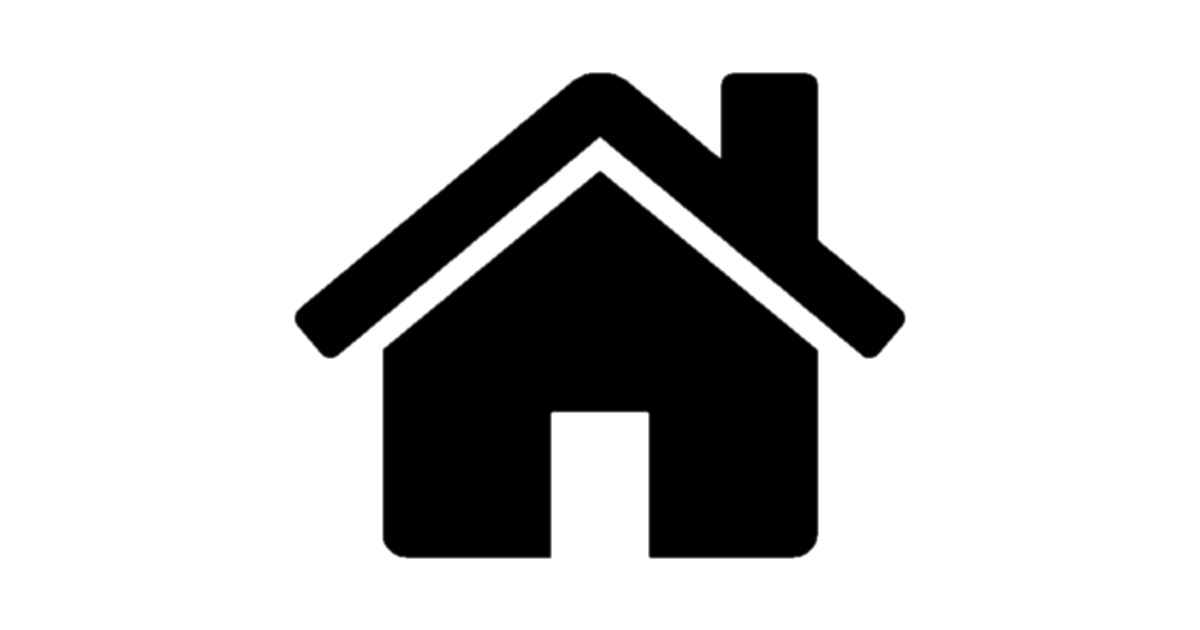 74
欲破我執就需時存感恩之心
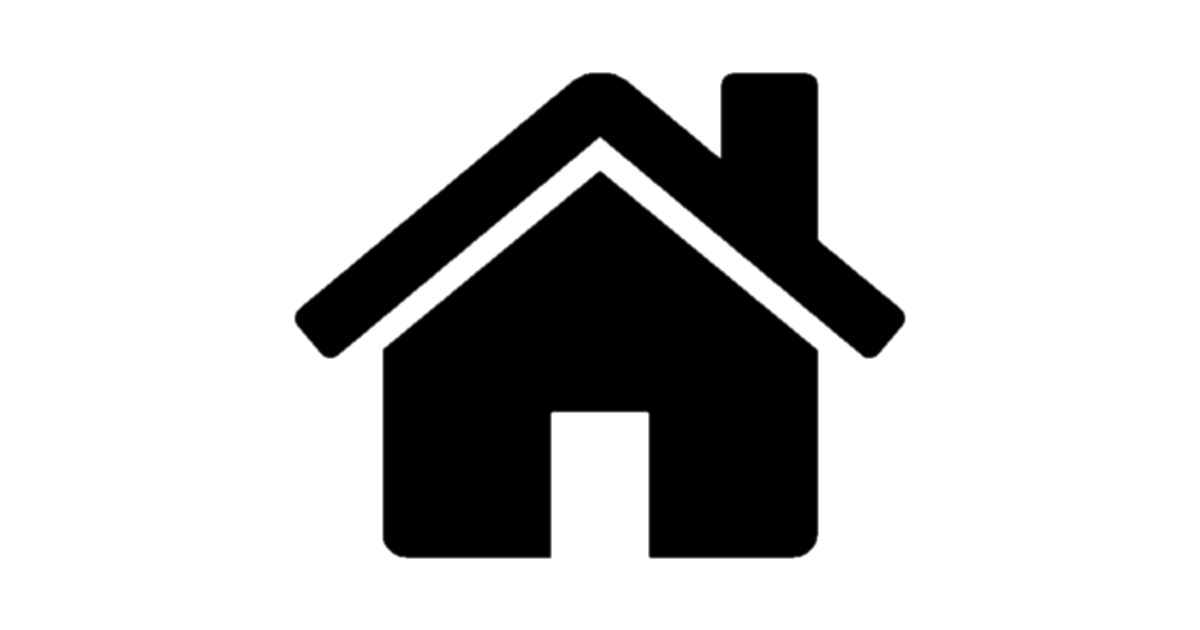 75
有德不在年高，無智空長年歲。
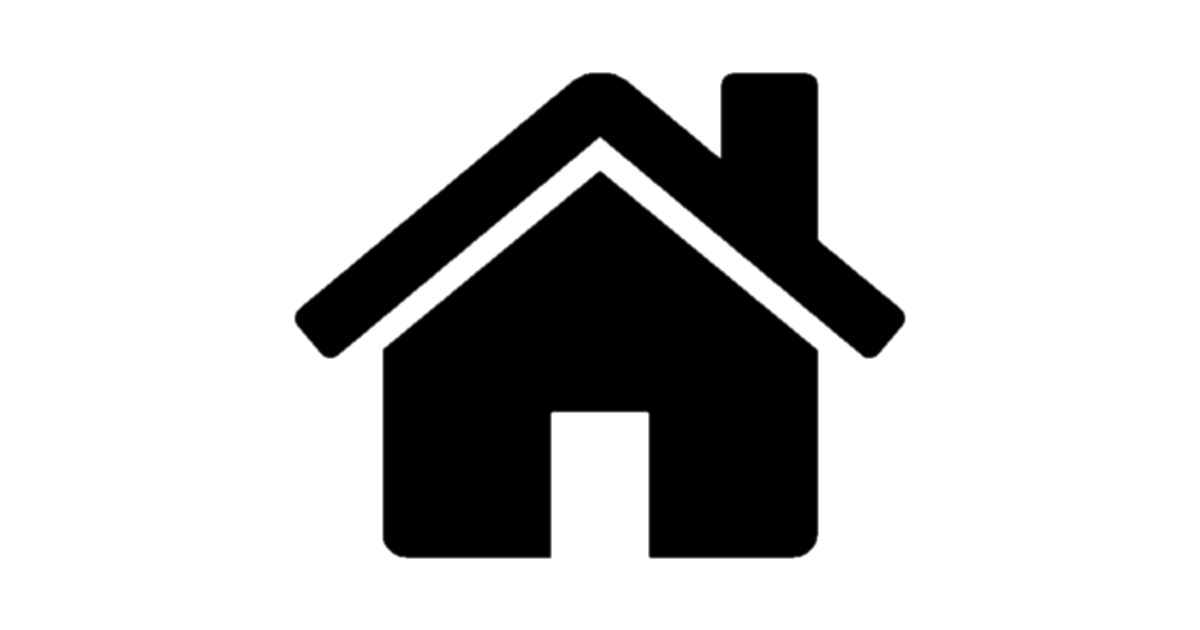 76
要有心理準備，挑戰自己、超越自己。
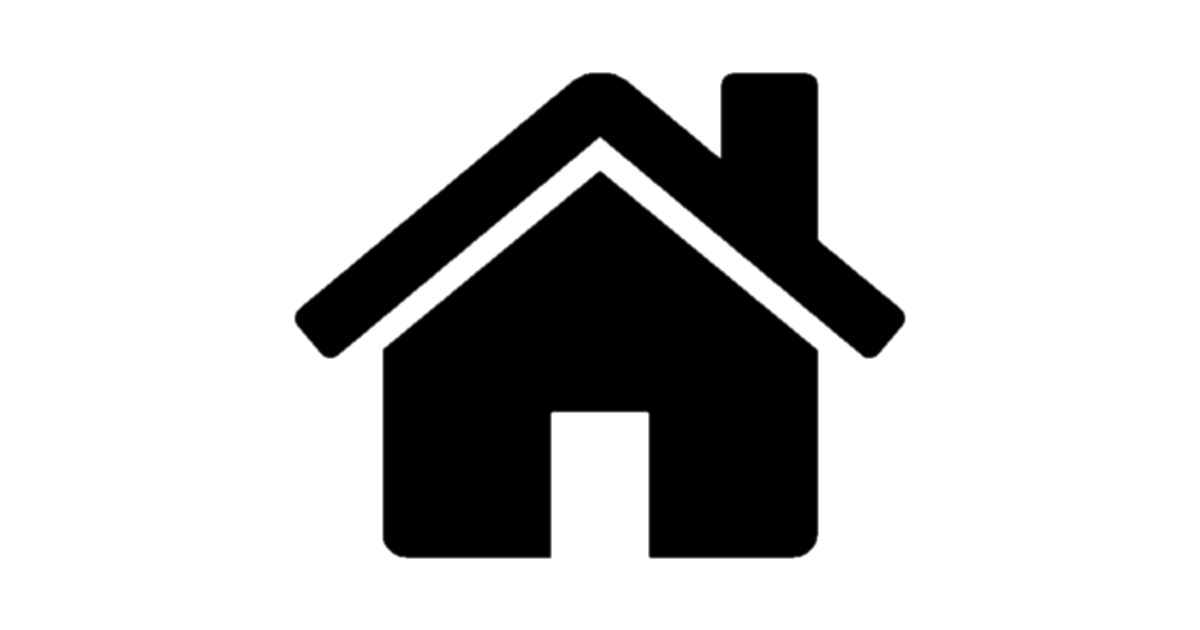 77
不管遇到什麼，都能欣然接受，因為這是最適合你的，沒有這個，你就不能再深入，不能再精進。
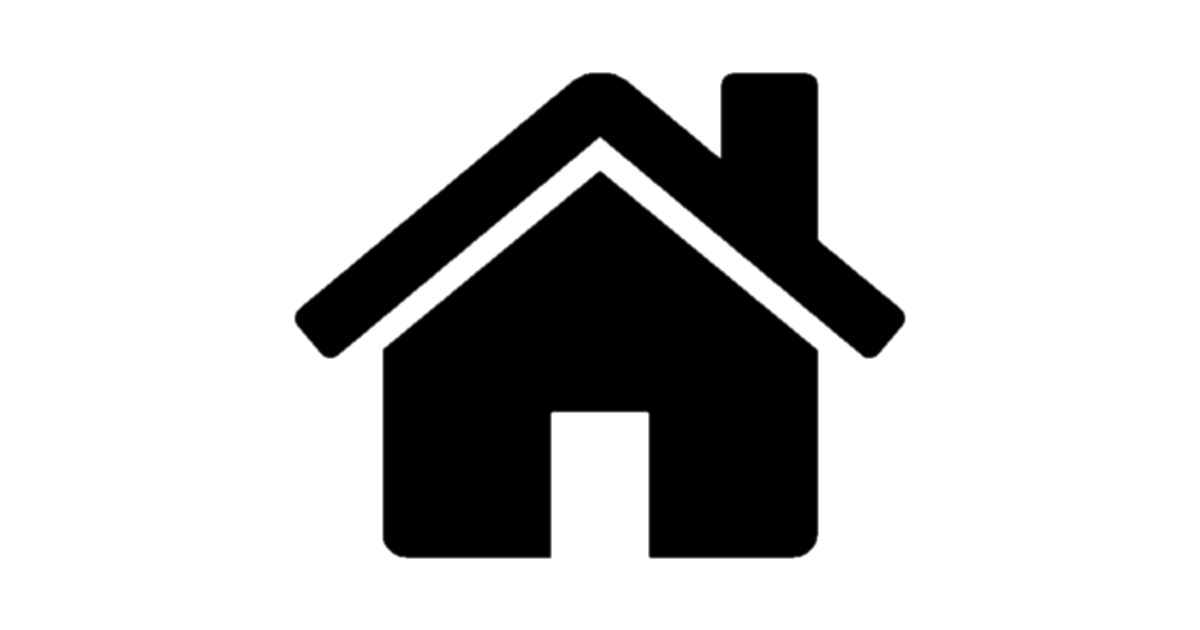 78
只要有心，儘管受到患難，只要你有心就能順利。
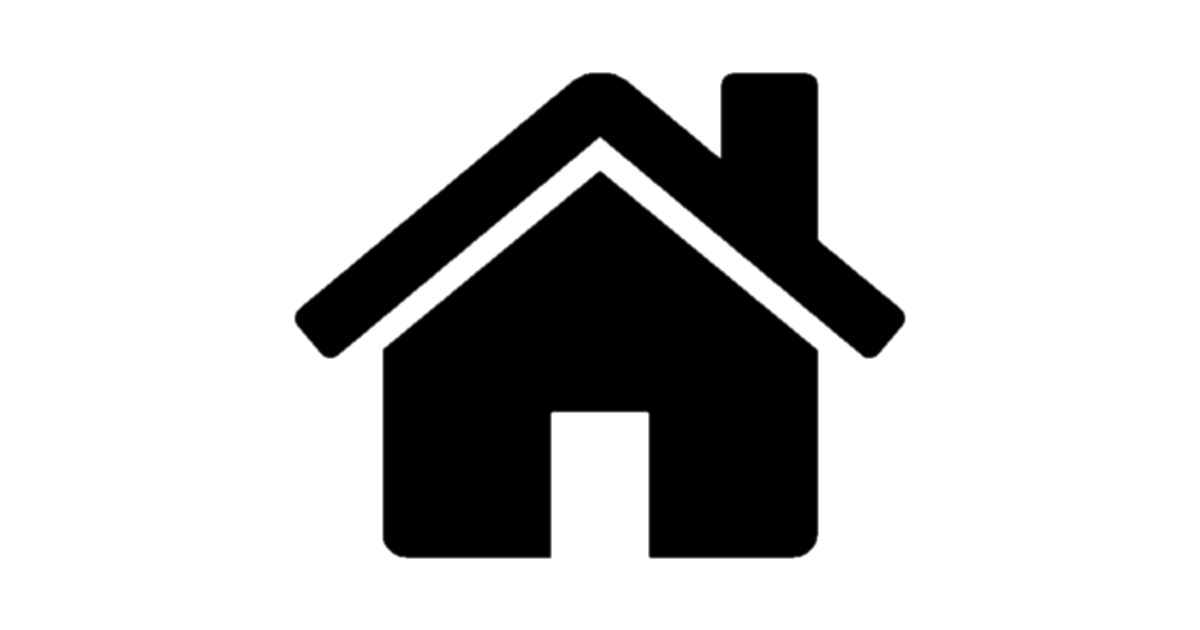 79
人在成長之中，不能都隨自己的意、隨自己的心，偶爾也要一點波浪，也要一點逆境。
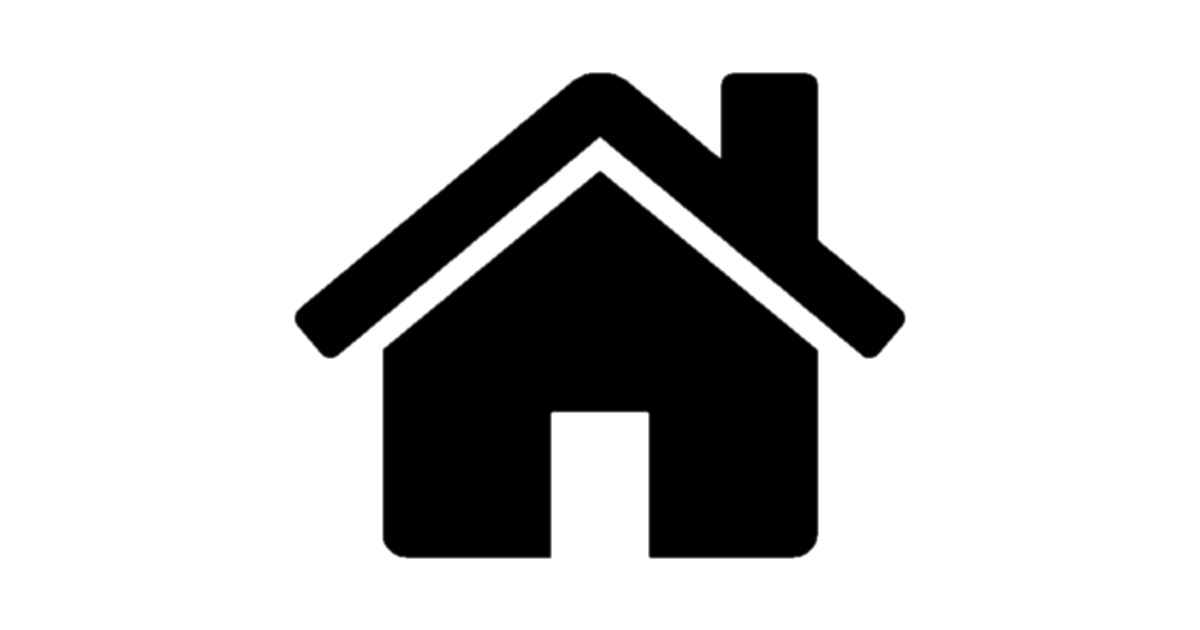 80
如遇逆境，就要感恩；如遇順境，就要報恩。
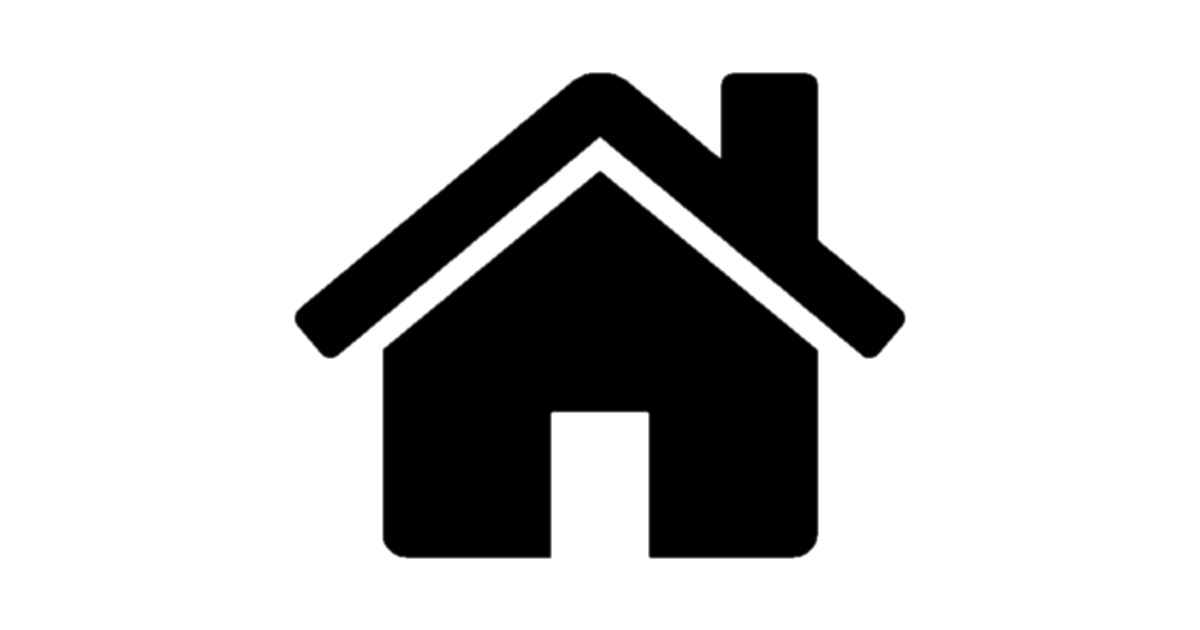 81
其實不是上天在考驗你，是你自己在內心裡面掙扎，那就是考驗。
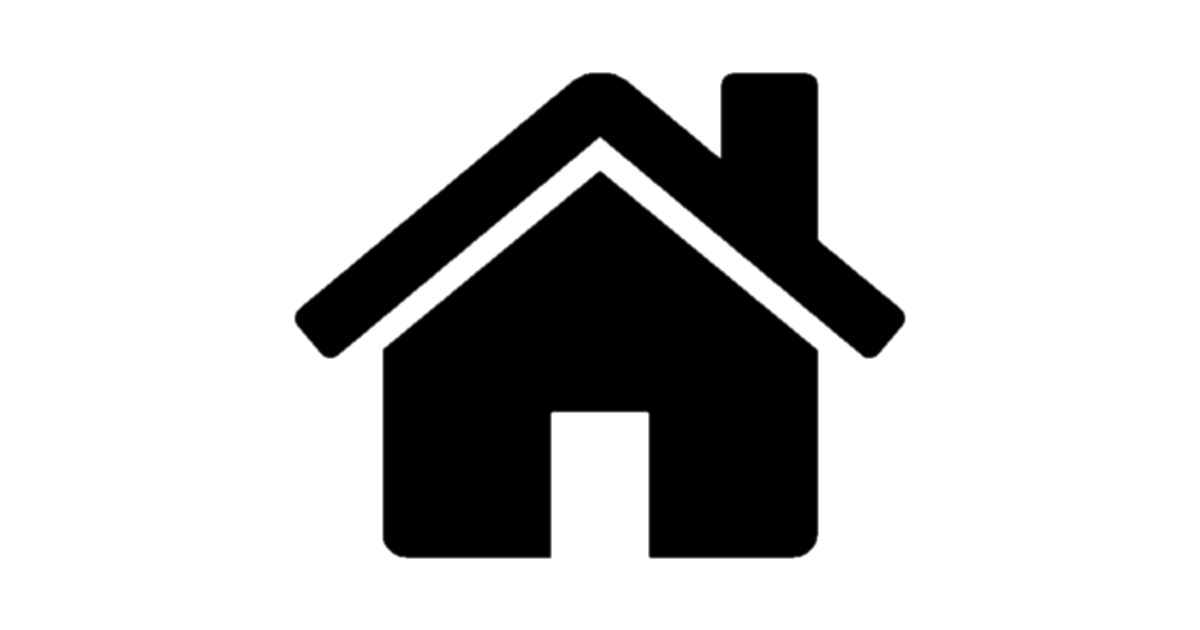 82
上天要的是你的努力，並不是要成就，成就沒有永久，平時的努力才是最珍貴的。
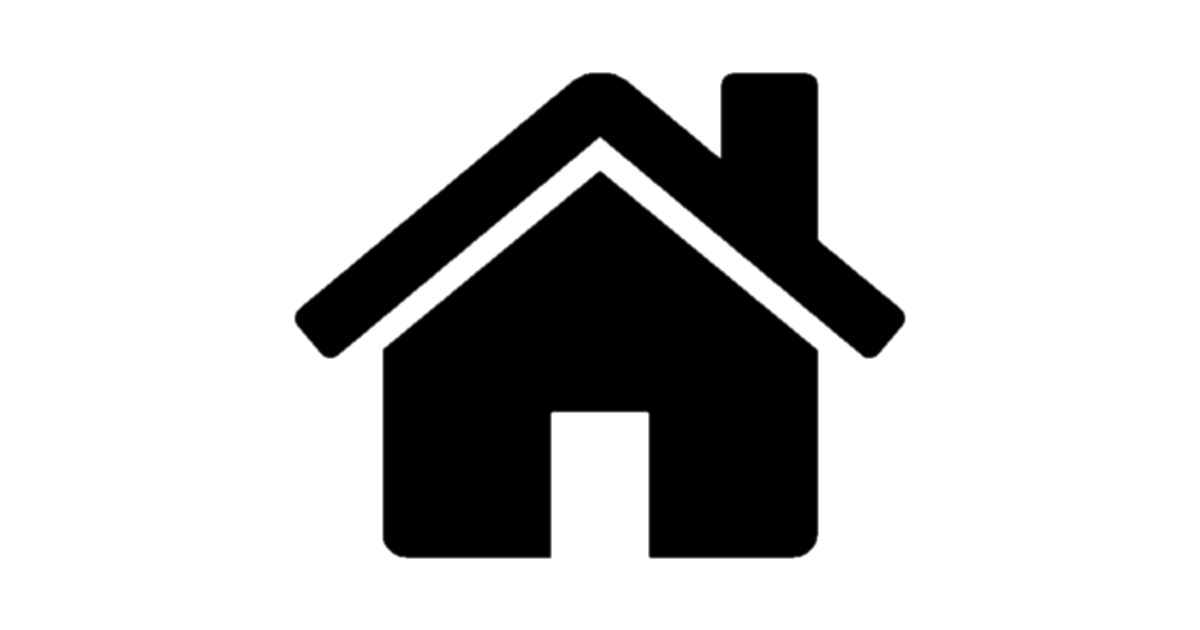 83
每一個人都有自己需要去學習的地方，看別人的時候，不要看到別人的缺點，要看看別人的優點。
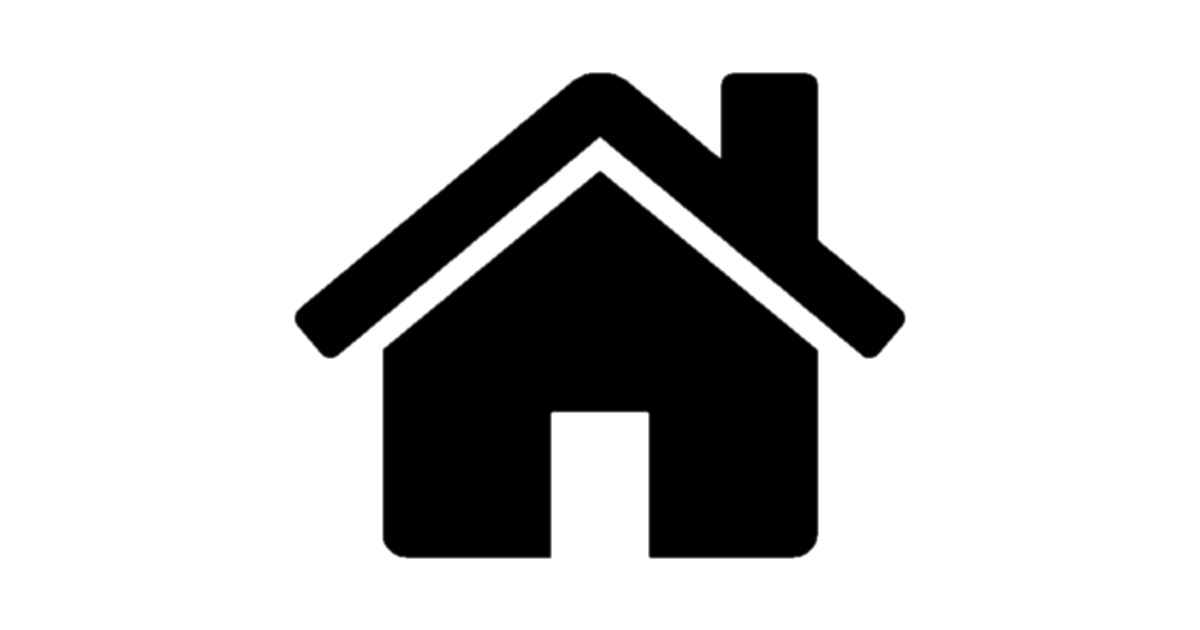 84
不要用自己個人的好惡去看待一個人，對他而言，那是不公平的對待。
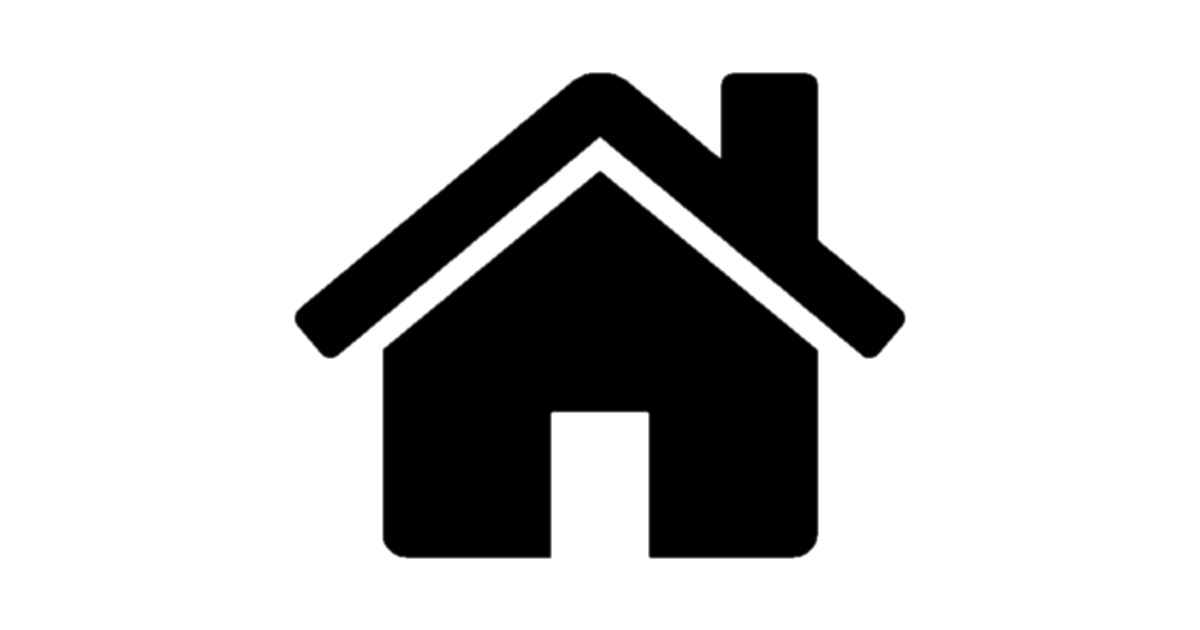 85
容人之過非順人之非，忍人之辱非怕人之勢
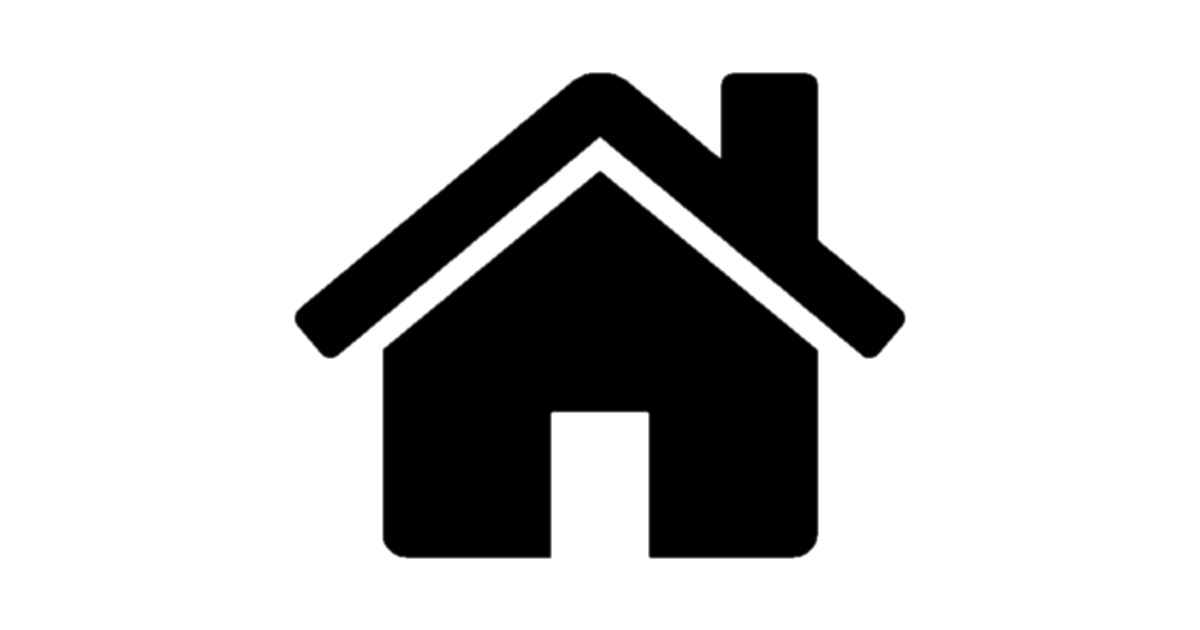 86
幫人之忙非養人怠惰，要人放下非叫人放棄。
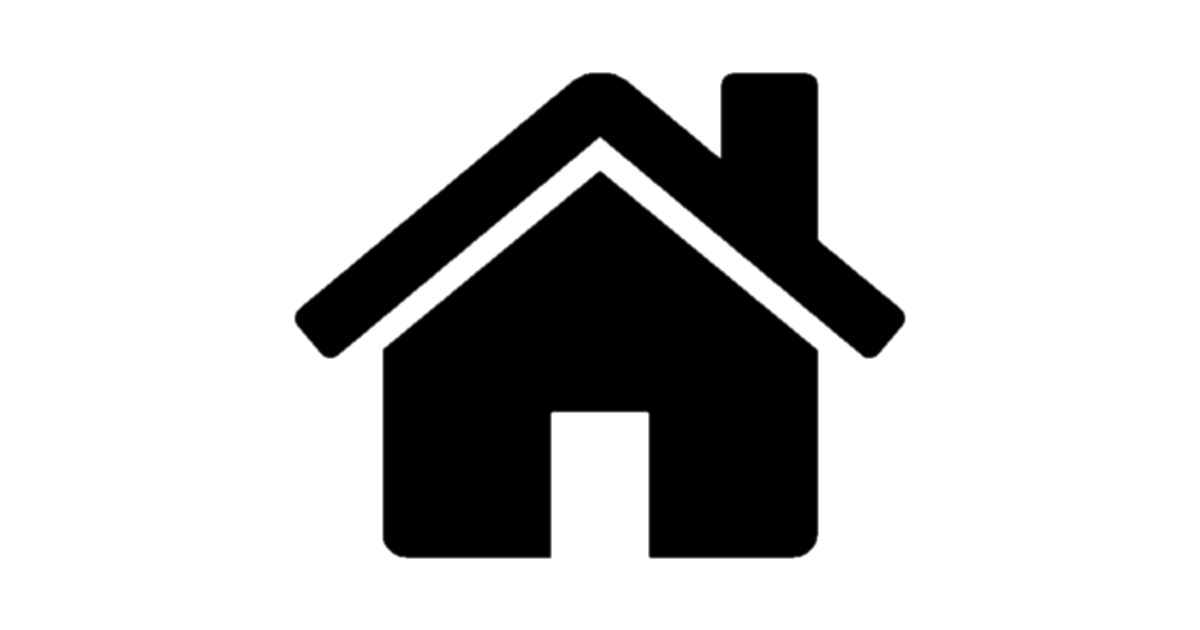 87
開開心心去渡化眾生，要別人快樂，自己要先懂得快樂之道。
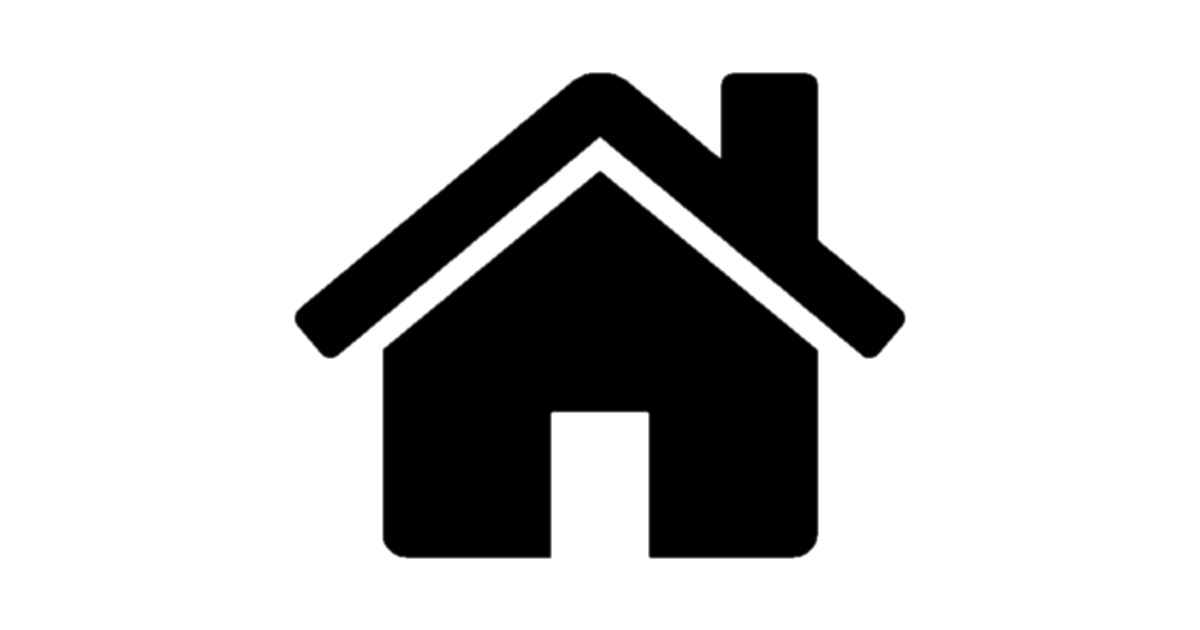 88
當我們在正己的時候，就是在成全別人，在成全別人的時，也是在約束自己
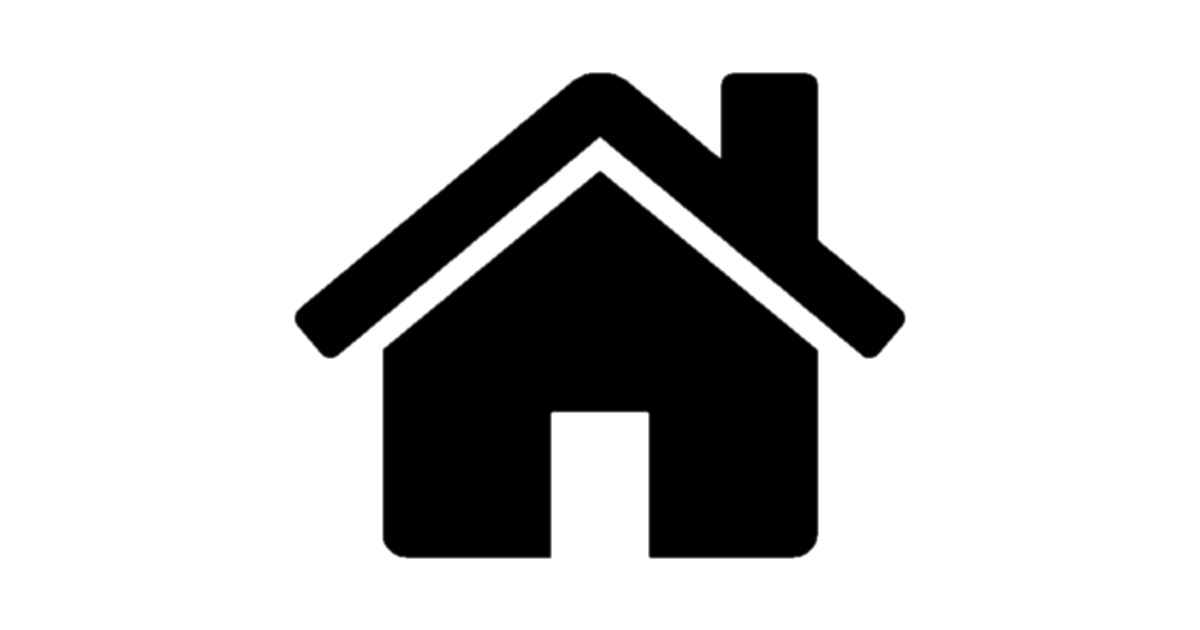 89
與樂為「慈」，拔苦為「悲」。你自己真正快樂才能帶給別人快樂，懂得體會別人的苦，才能解決人家的苦。
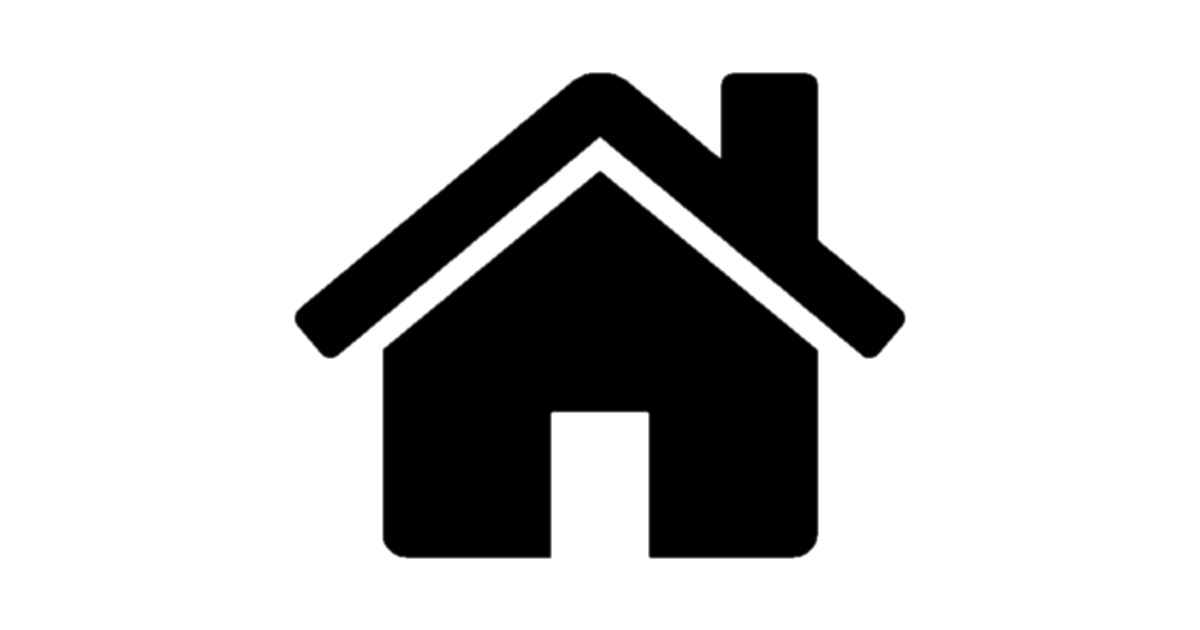 90
要學習包容、原諒他人，別人的錯誤，就是要考驗你的度量。
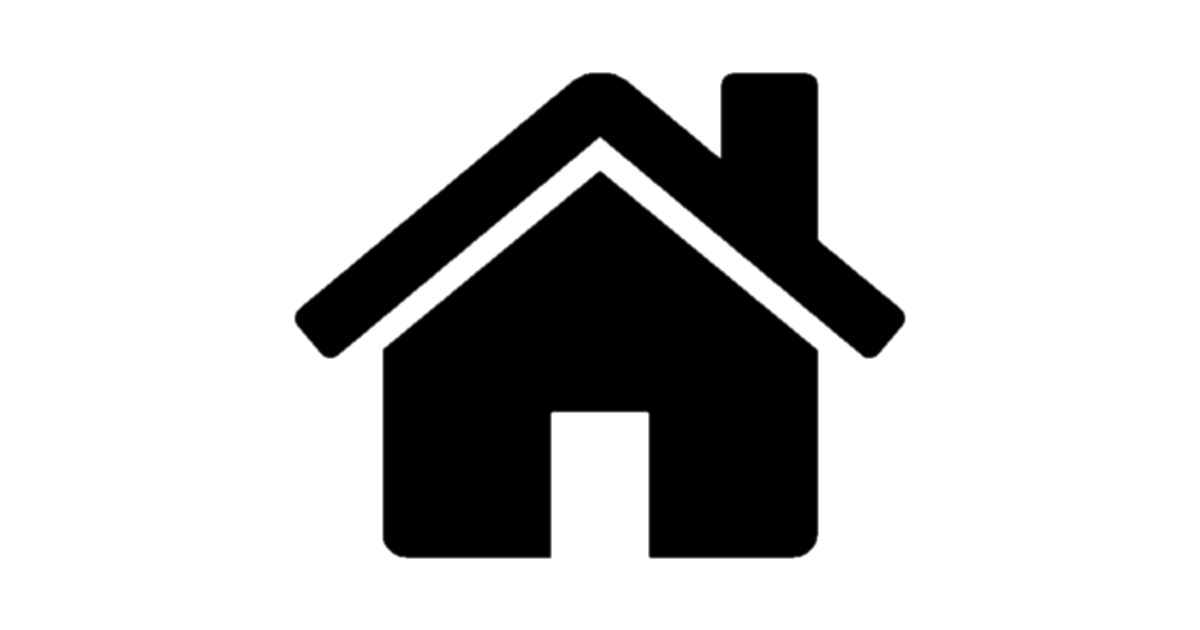 91
人的命運就在臉上，常常笑臉常開，命運就開了。
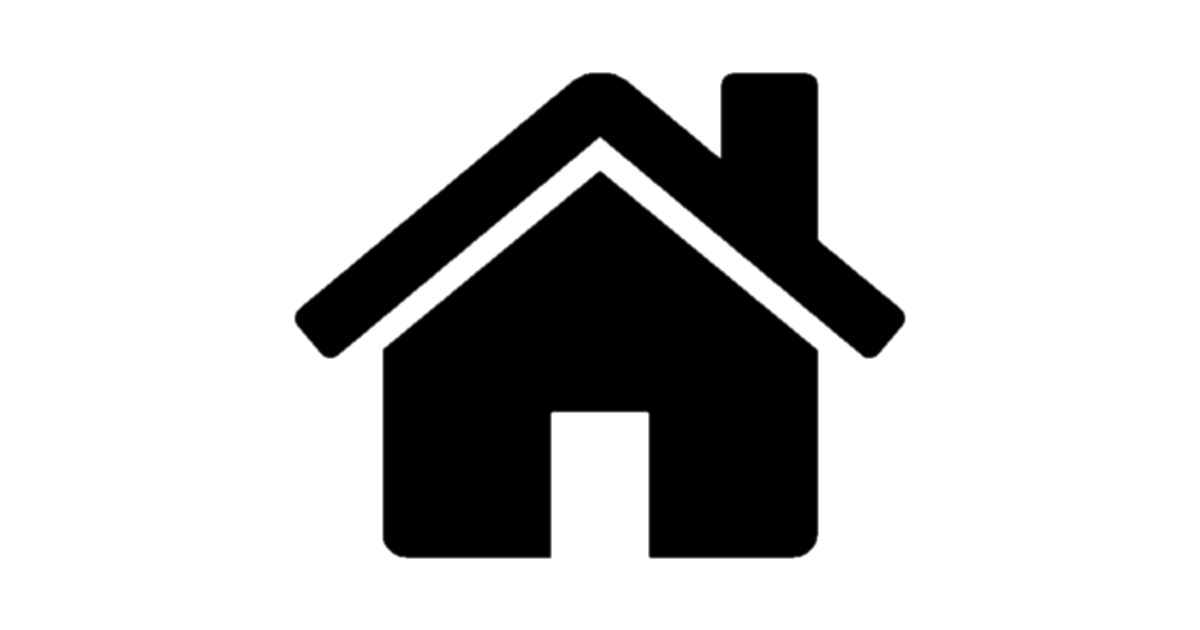 92
快樂就是施予，煩惱就是要求。
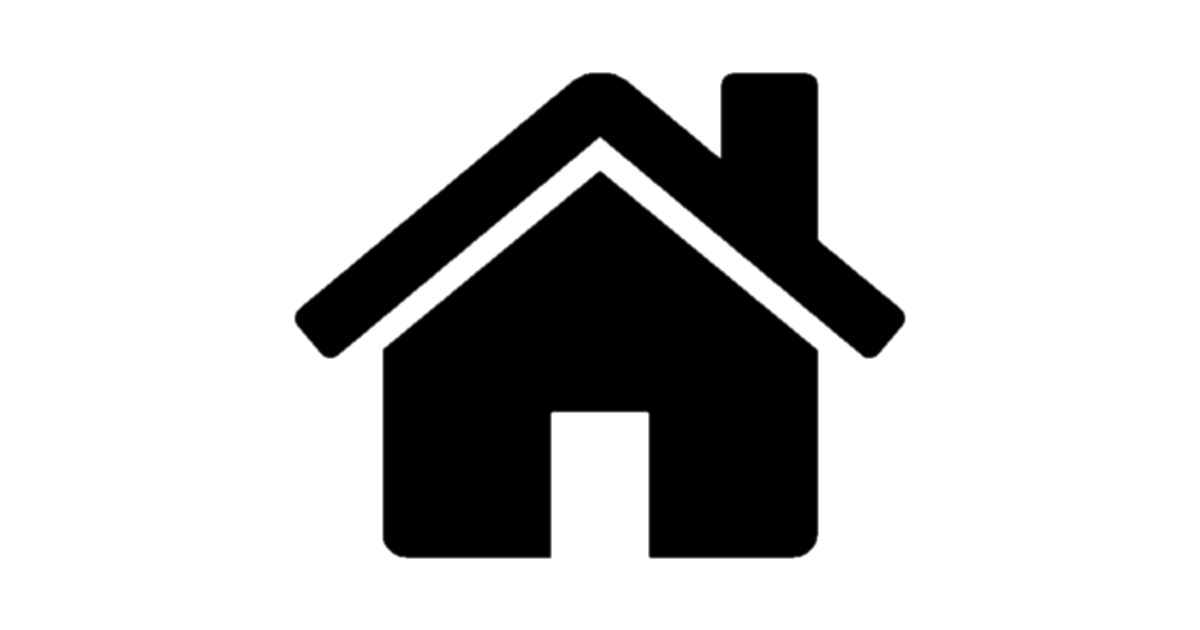 93
幸福是怎麼來的阿？從你放手開始。
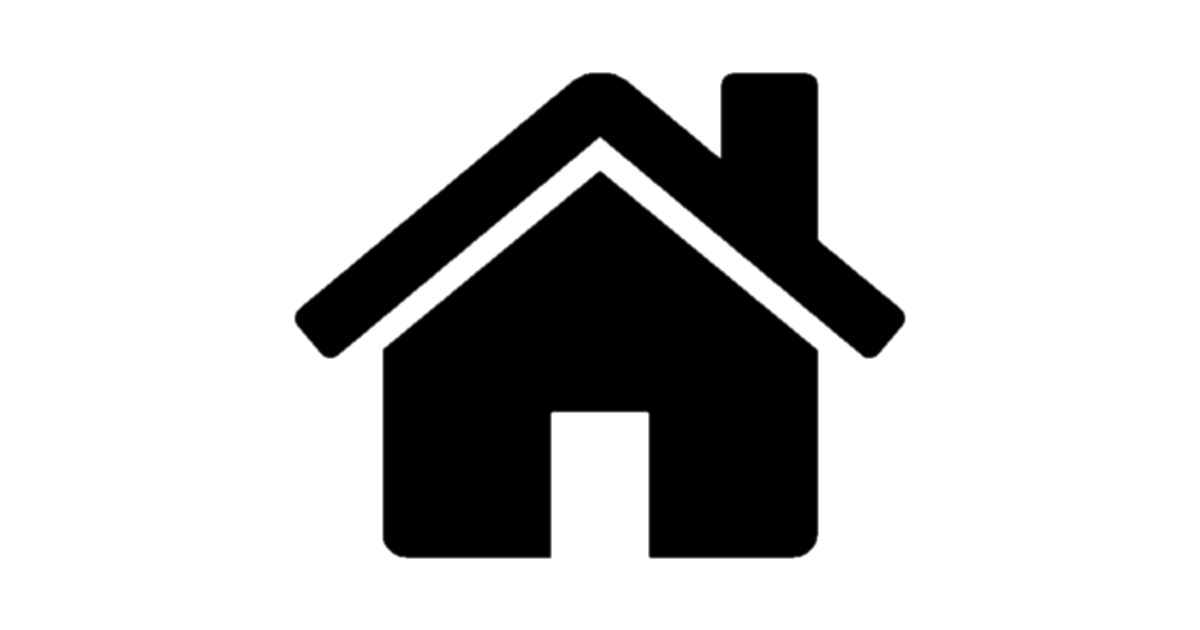 94
我們修道雖然性情不要剛強，但是我們對道，對一切外來的打擾應該要堅強。
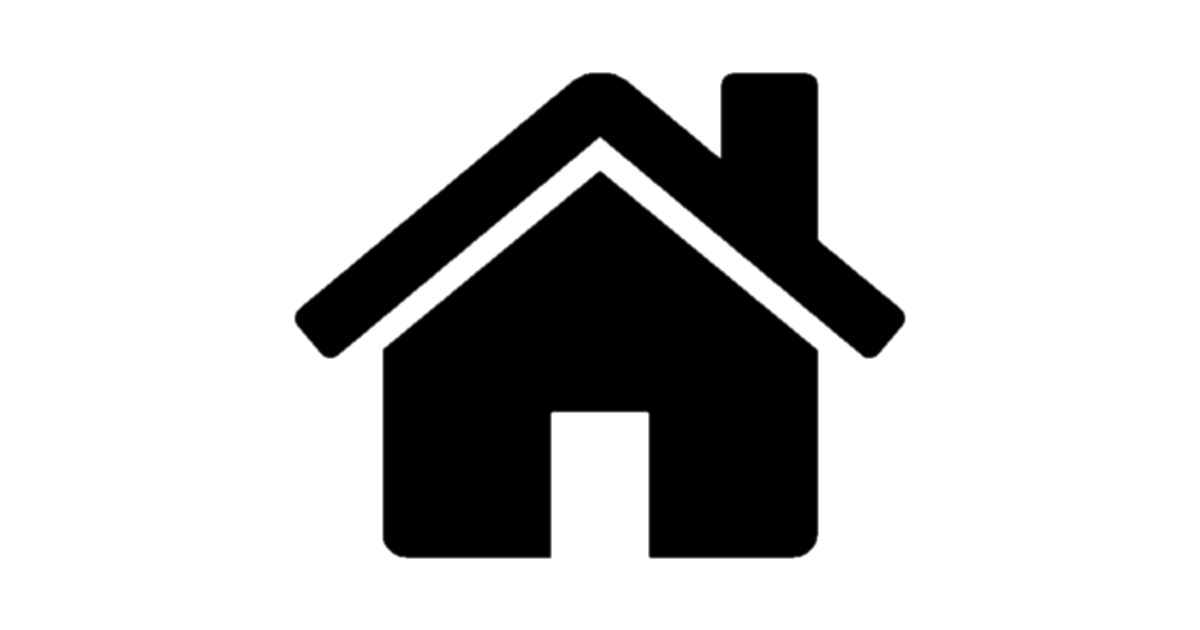 95
當期許自己有聖賢之德，而非冀望有聖賢之位
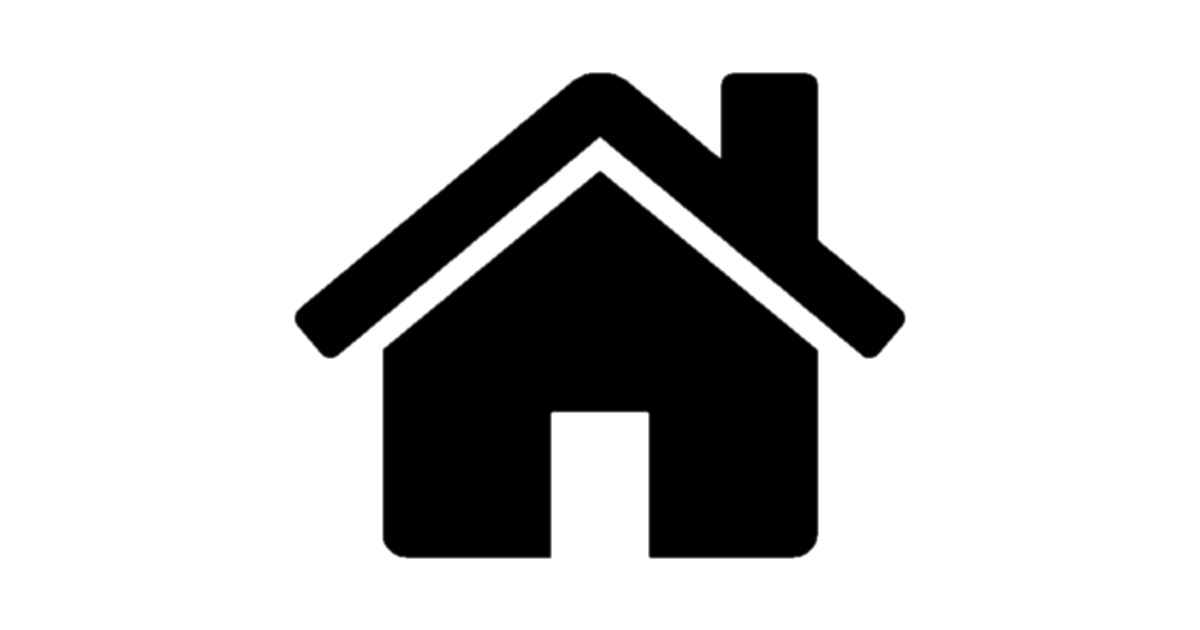 96
過在能改，改在能知，而知則在求之於己。
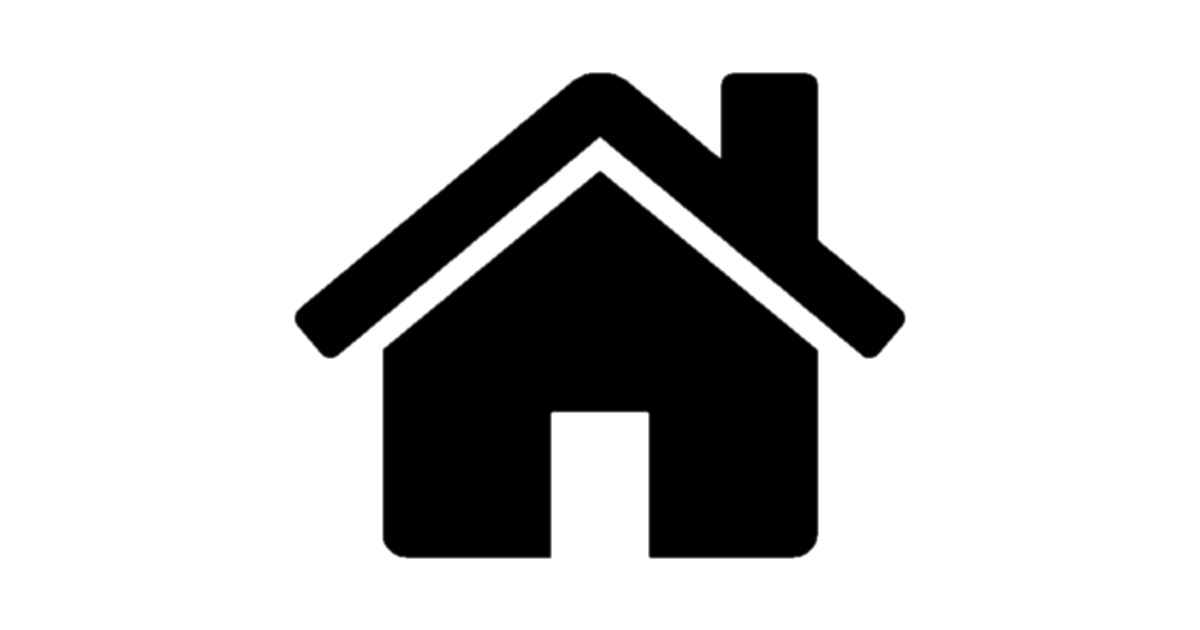 97
修道非三天五天、三年五年，而是一輩子的事，勿讓人一句話考倒。
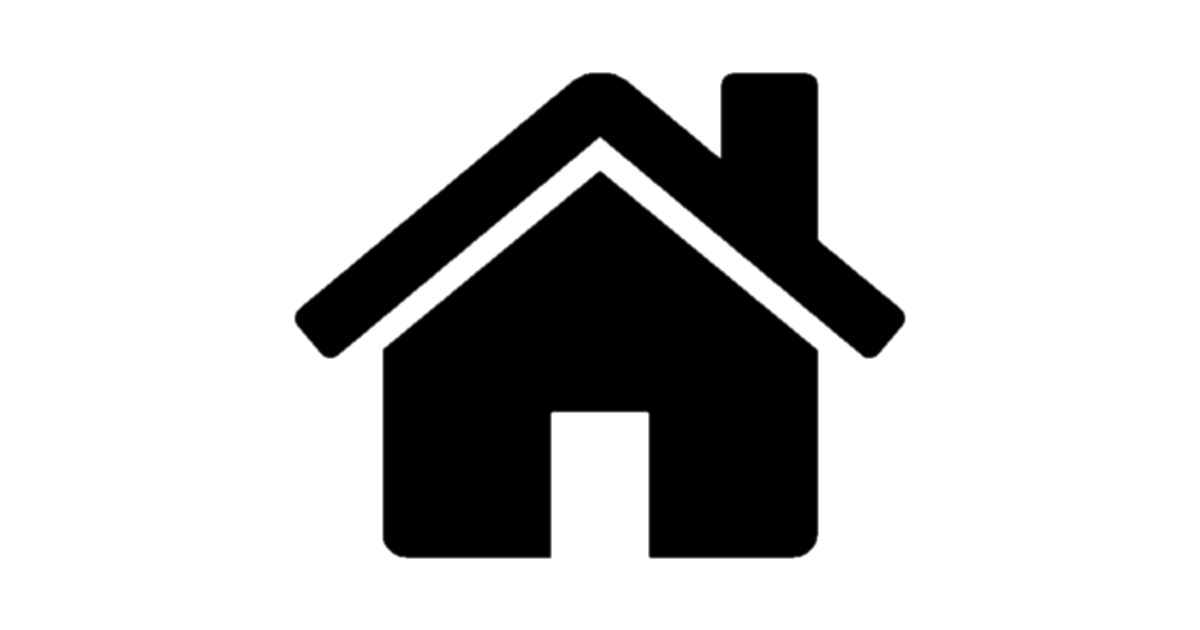 98
讓乾淨的口，不傳惡言；清靜的耳，不聽排聞。
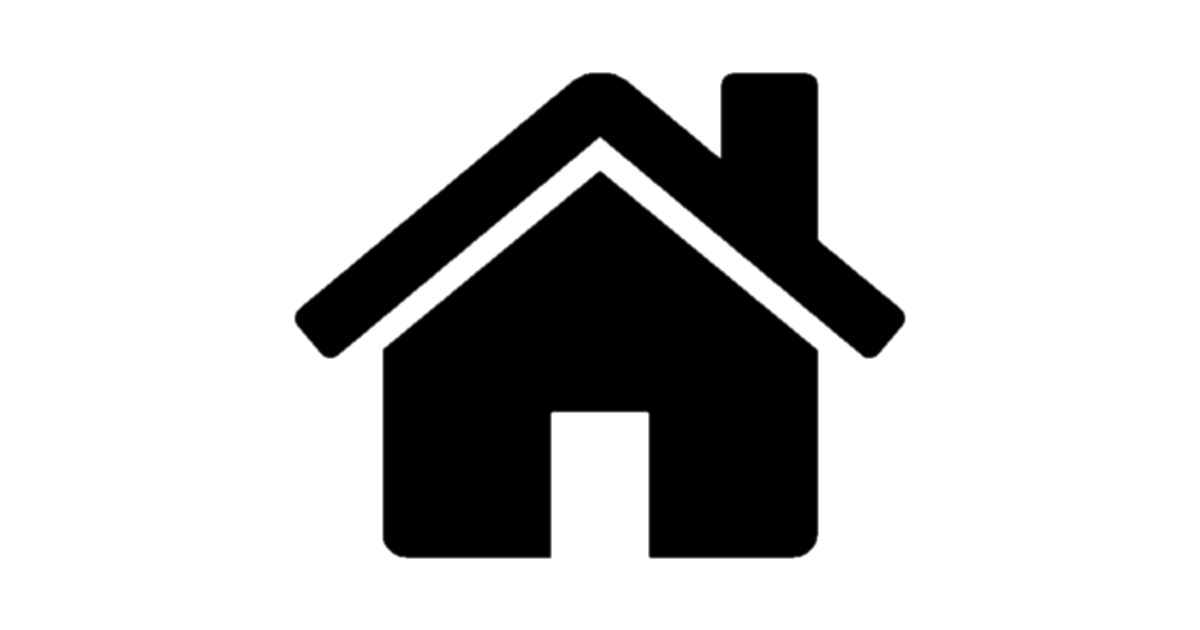 99
不知修道是迷徒，修道而反道敗德是孽徒，知修道而能醒悟是愛徒。
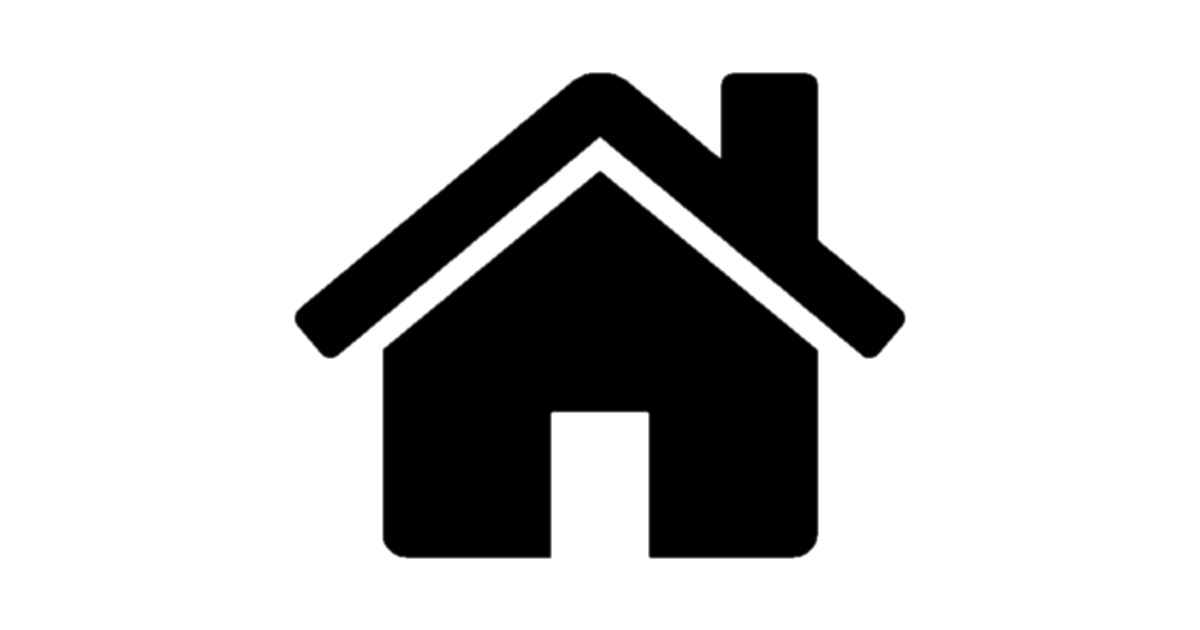 100
一個人要有志氣、要有和氣，可是，不可以有傲氣。
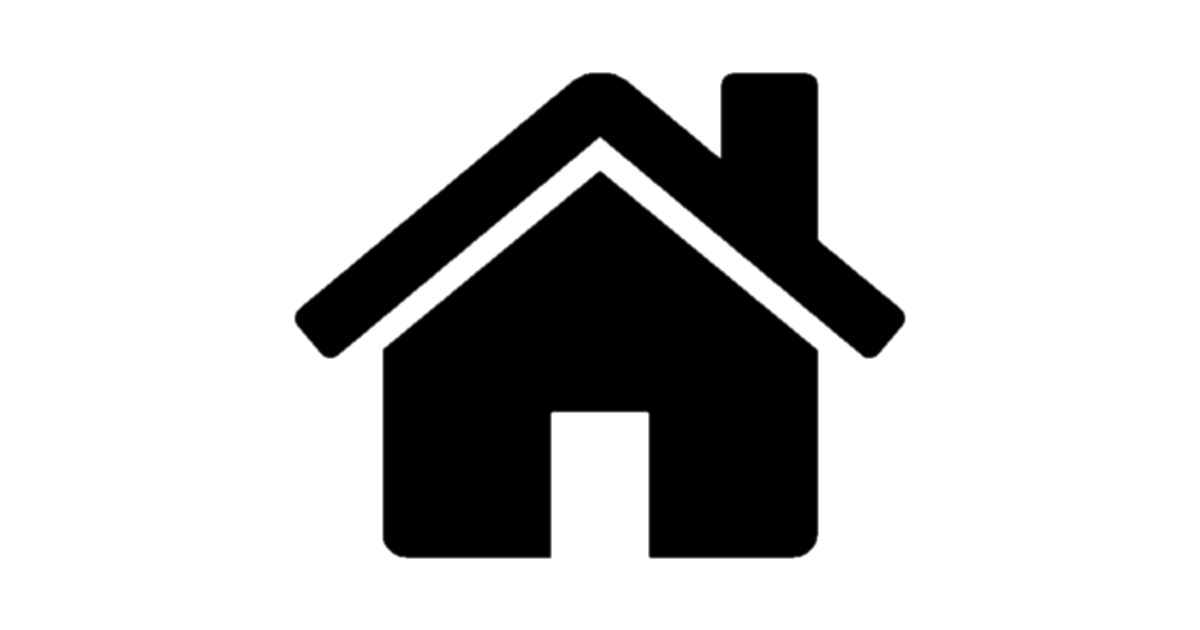